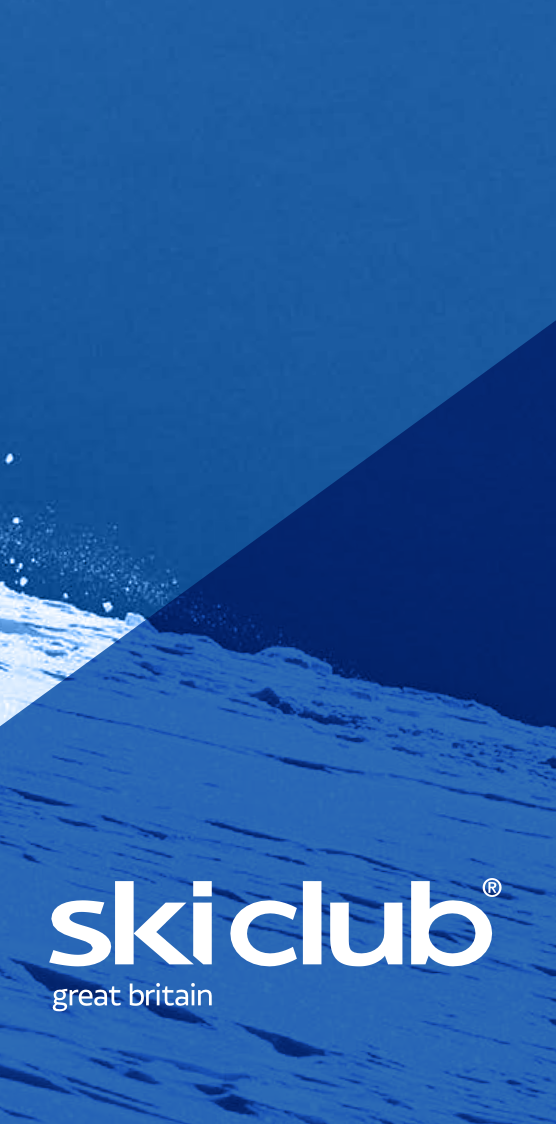 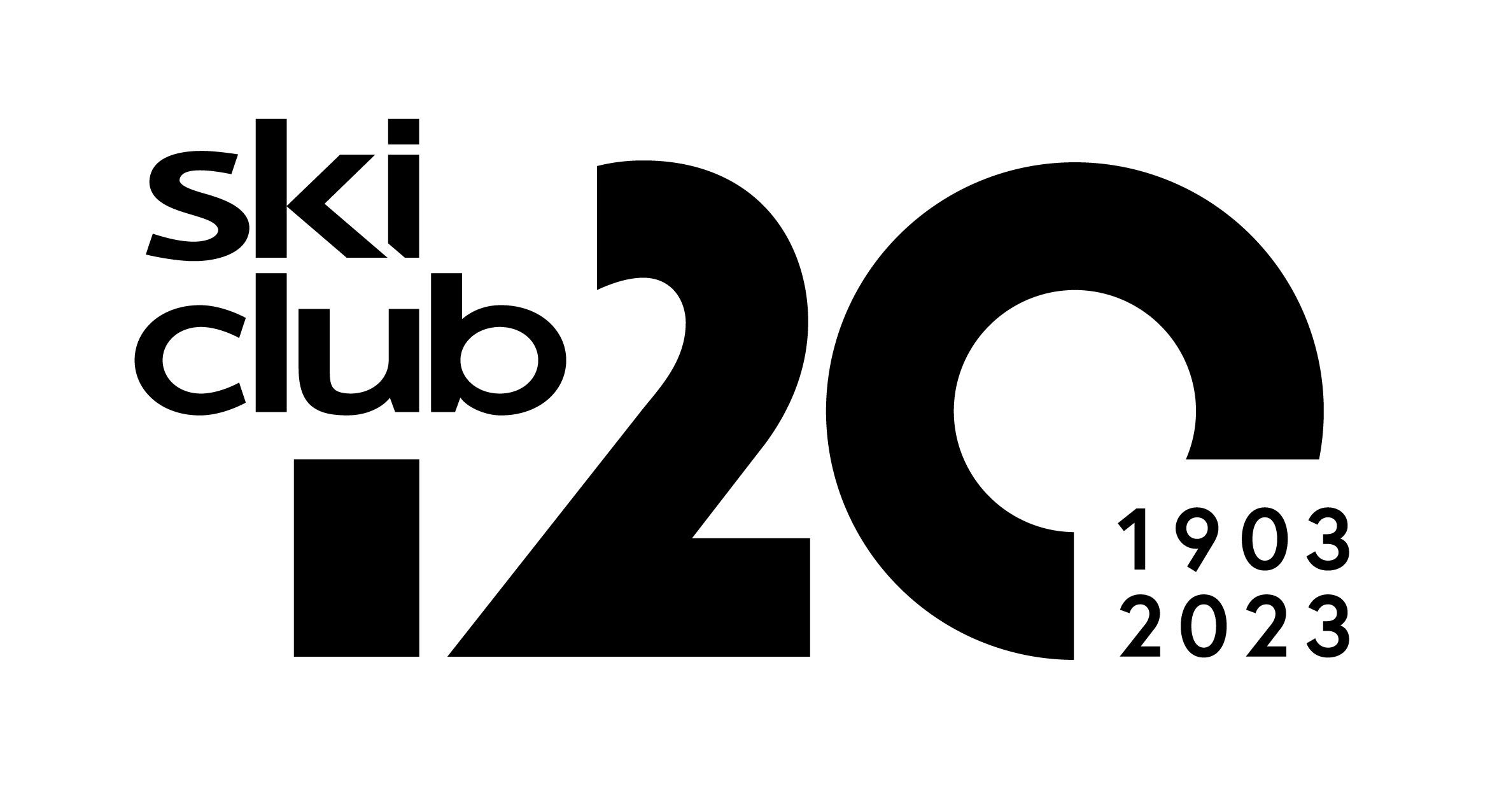 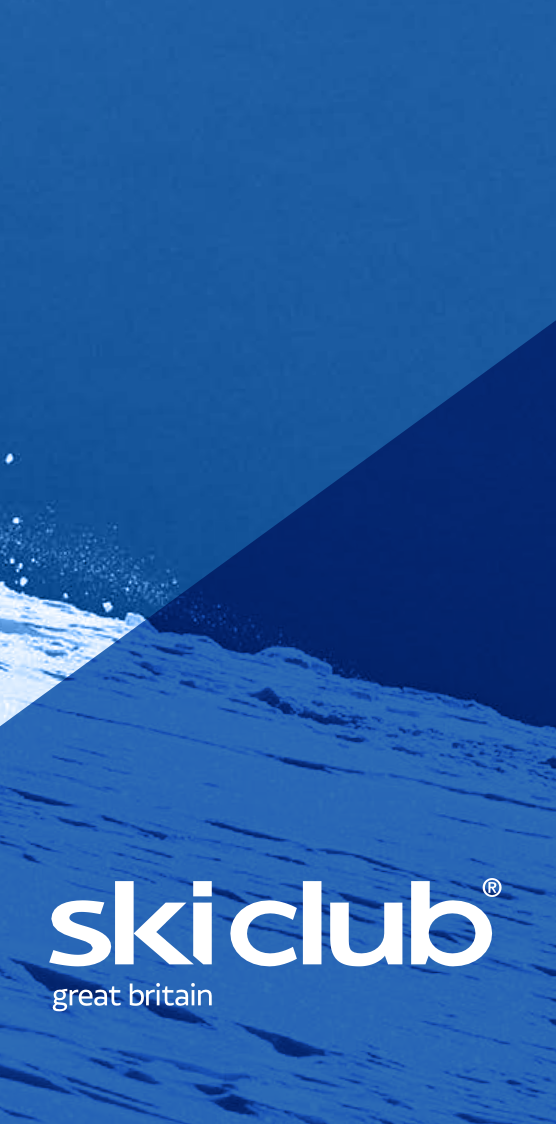 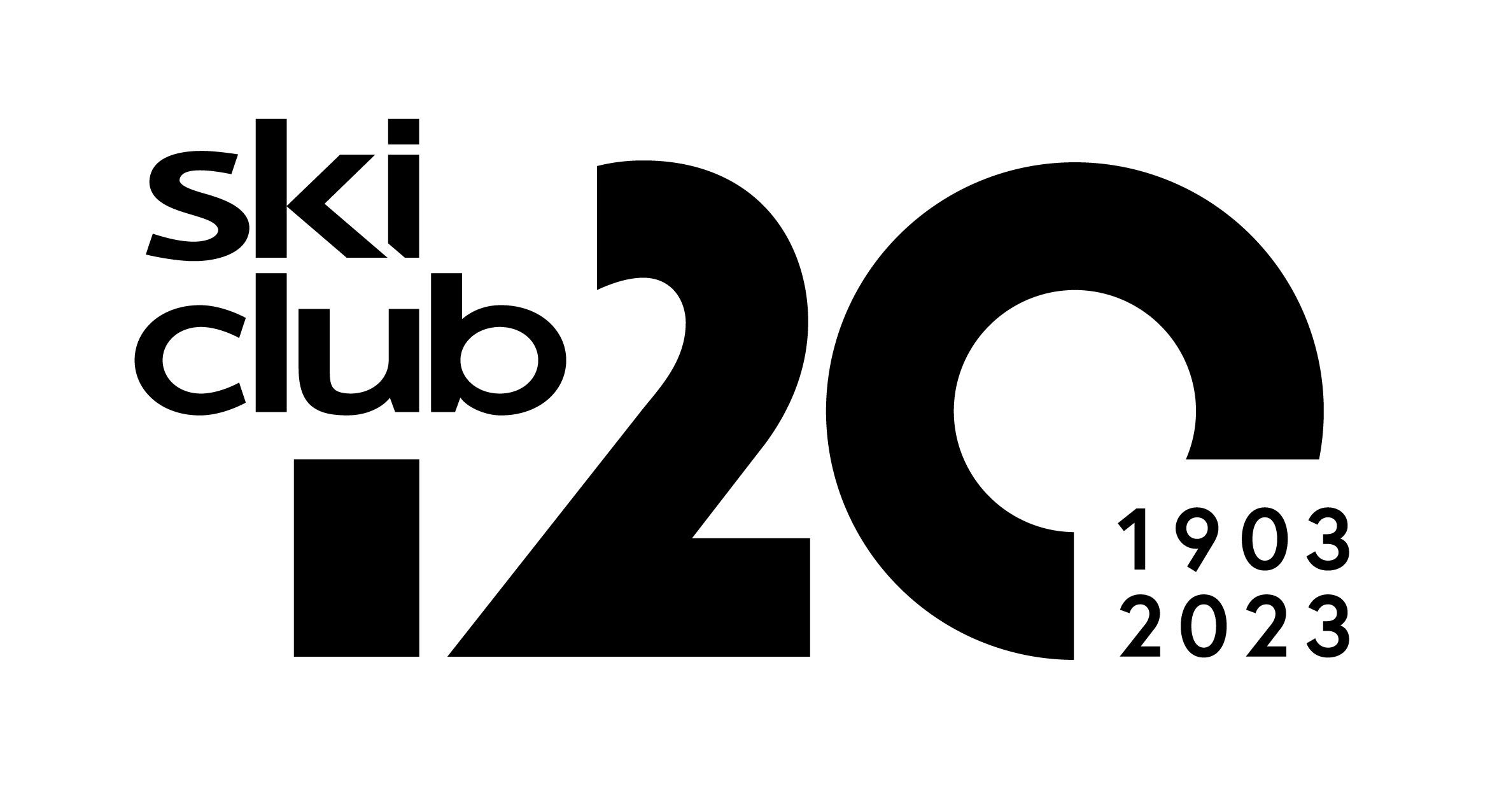 116th ANNUAL GENERAL MEETING 






02 November 2023
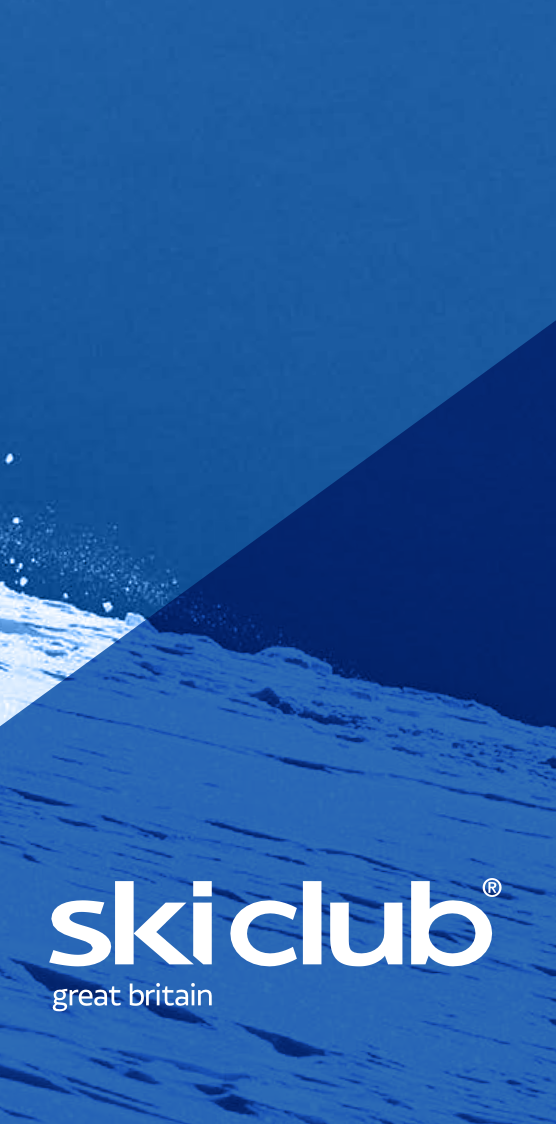 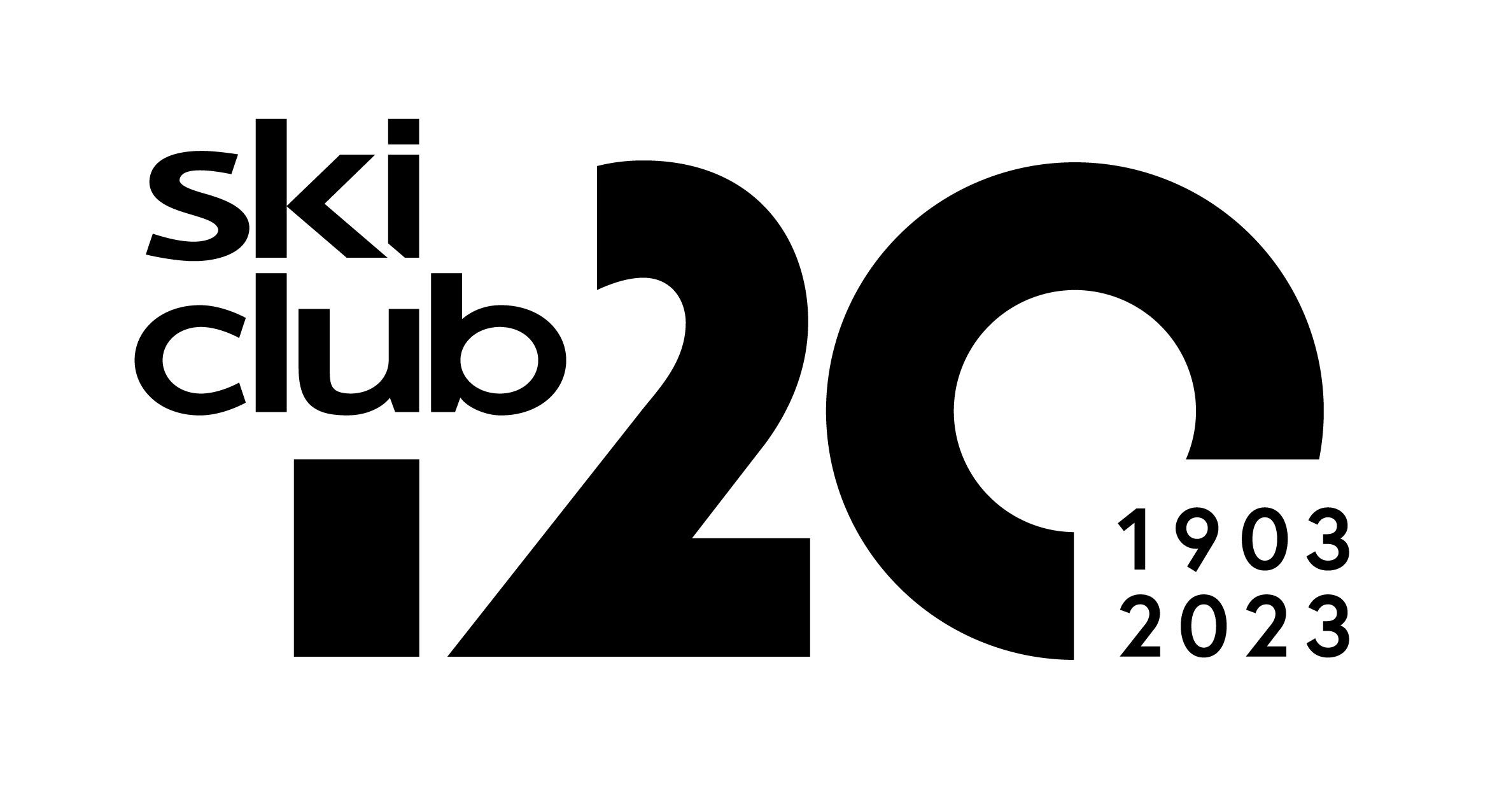 AGENDA
Welcome and introductions

To approve the minutes of the 115th AGM, held on 24 November 2022 
The Chairman’s Report 
The General Manager’s Report 
Finance Report and Audited Accounts for the year ended 30 April 2023 
To reappoint Alliotts as auditors

To re-elect the President 
To re-elect the Chairman 
To re-elect the Treasurer 
To elect four Members of Council
Club and winter season discussion
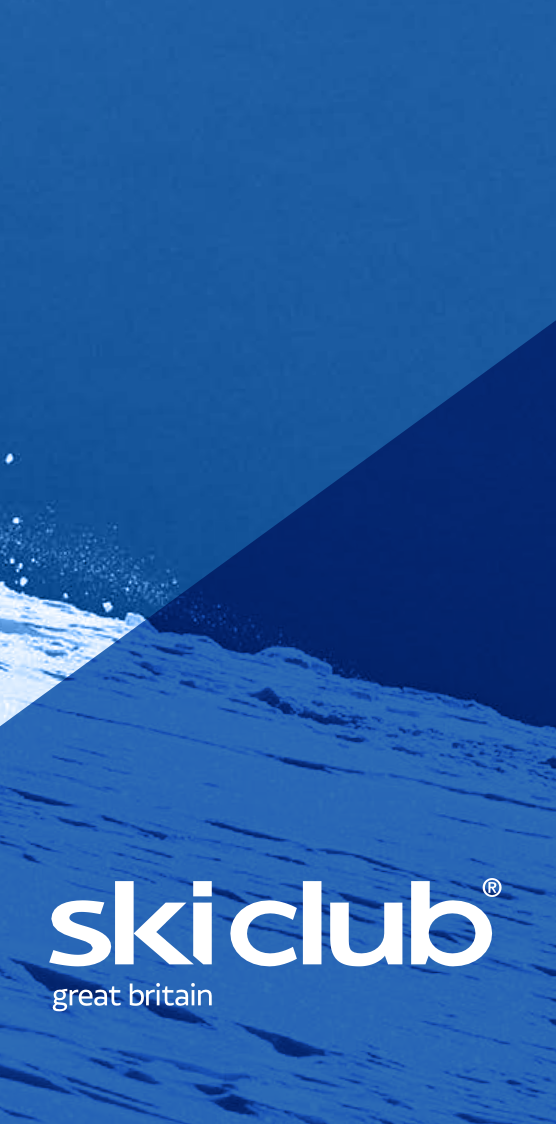 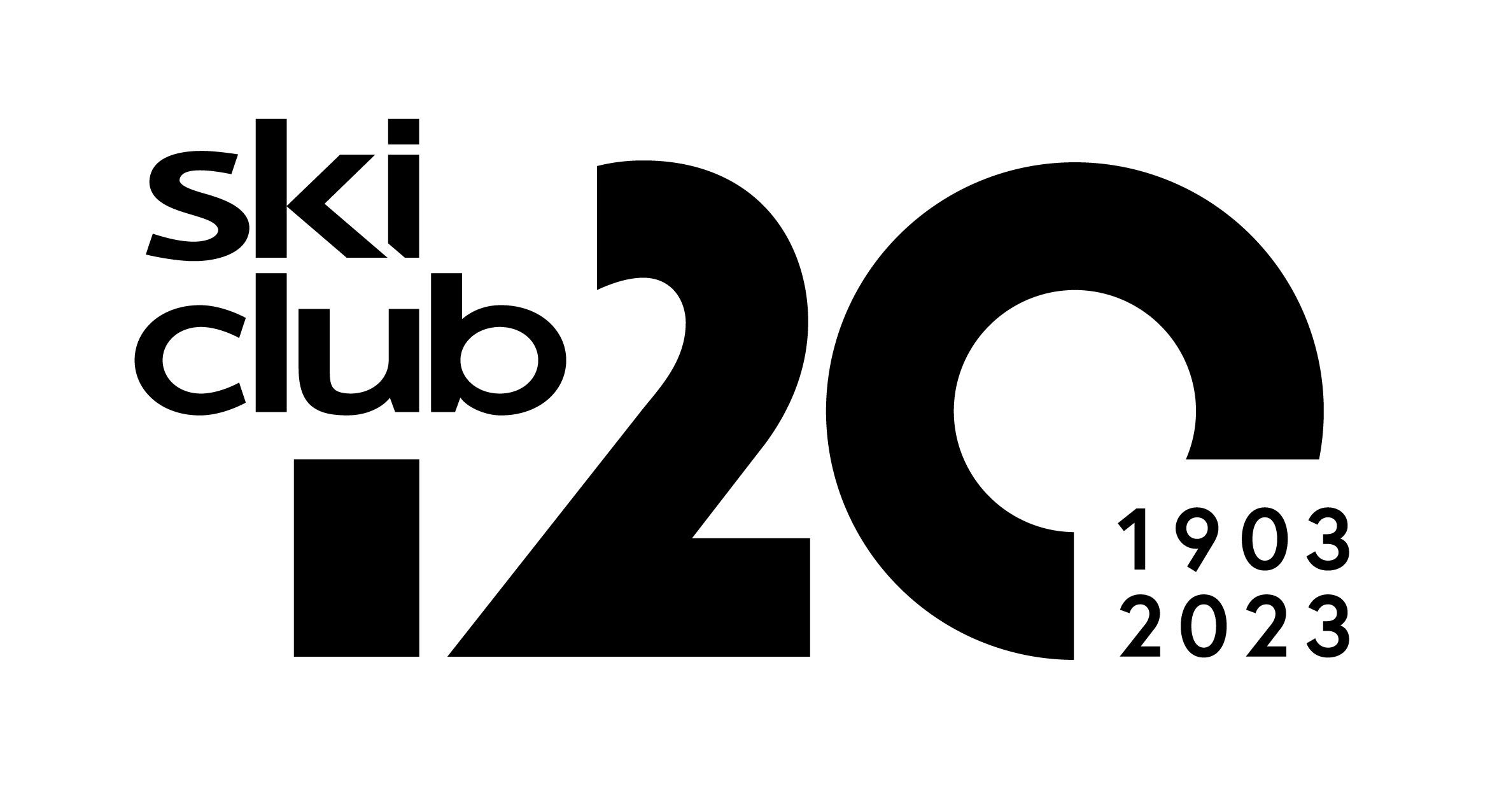 INTRODUCTIONS
Angus Maciver​
Walter Macharg
James Gambrill​

Owen Barks Chapman​
Katy Ellis
Stephen Meredith (independent auditor)​​
... and meeting logistics
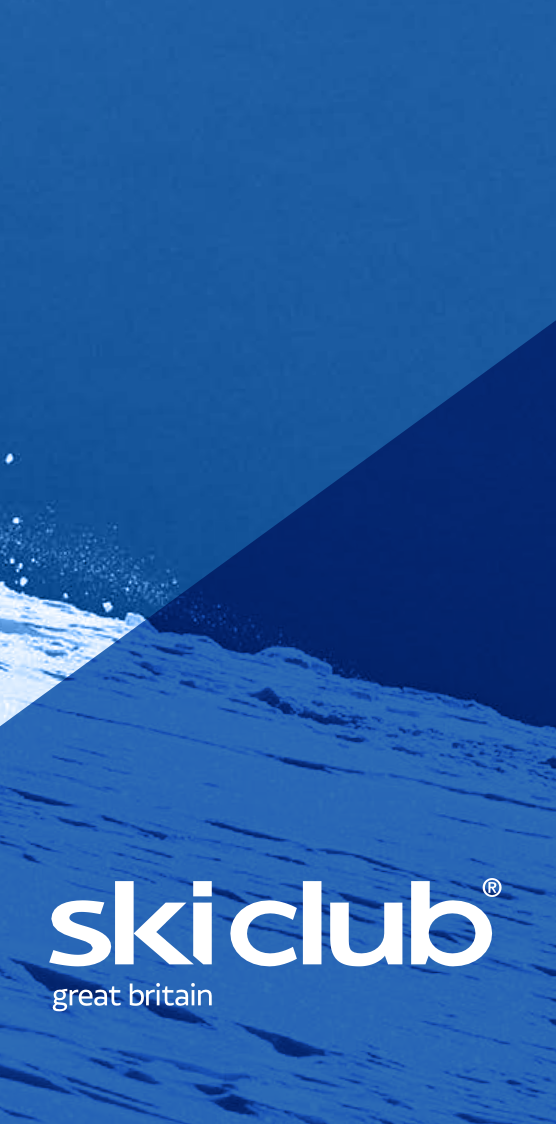 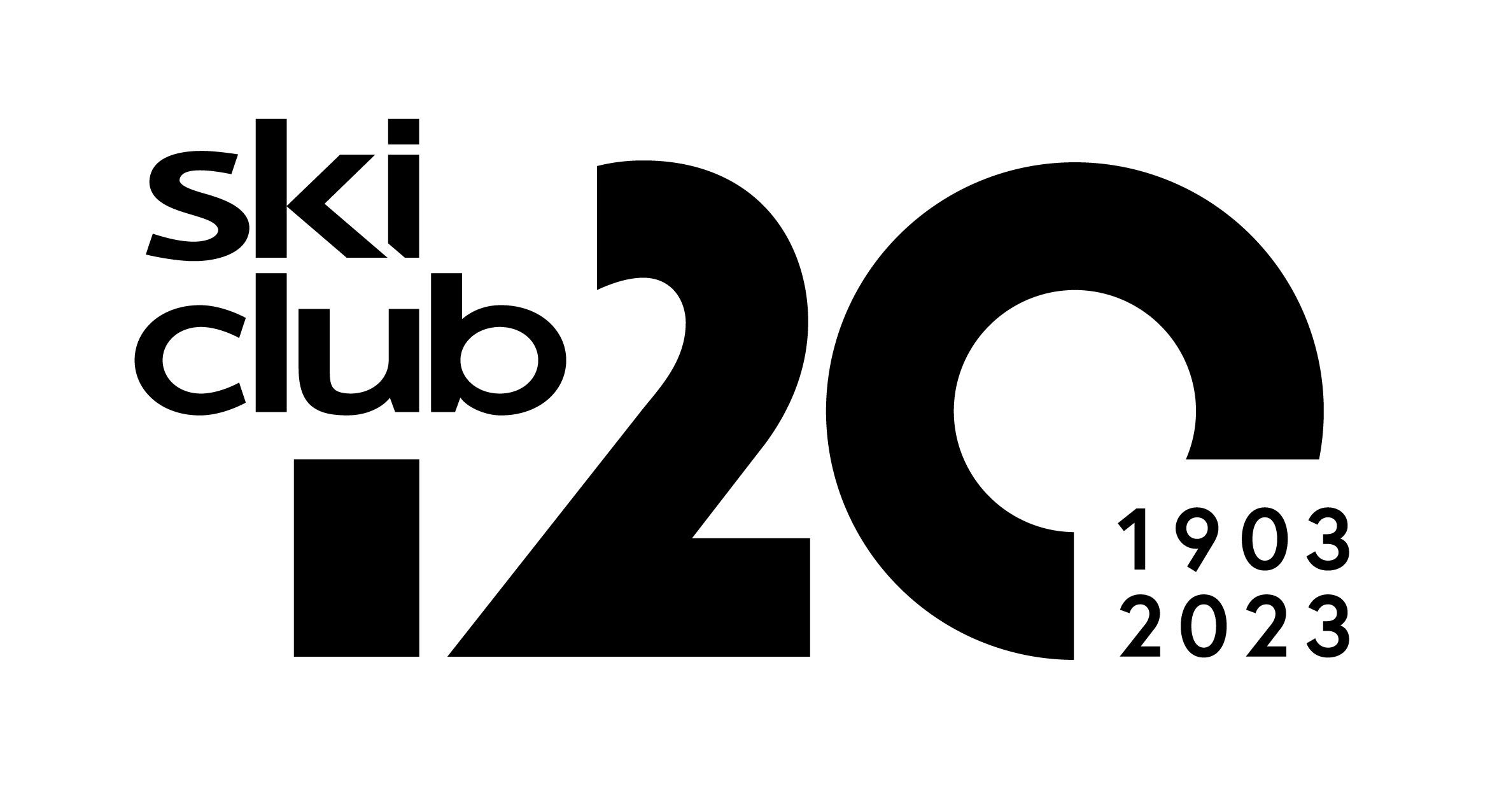 MEETING LOGISTICS
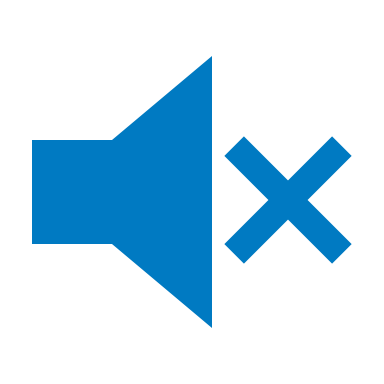 We will mute everyone during presentation periods 
Feel free to use the chat function throughout the session
The AGM will be recorded
We aim to have more open discussions between sections and at the end, depending on timing
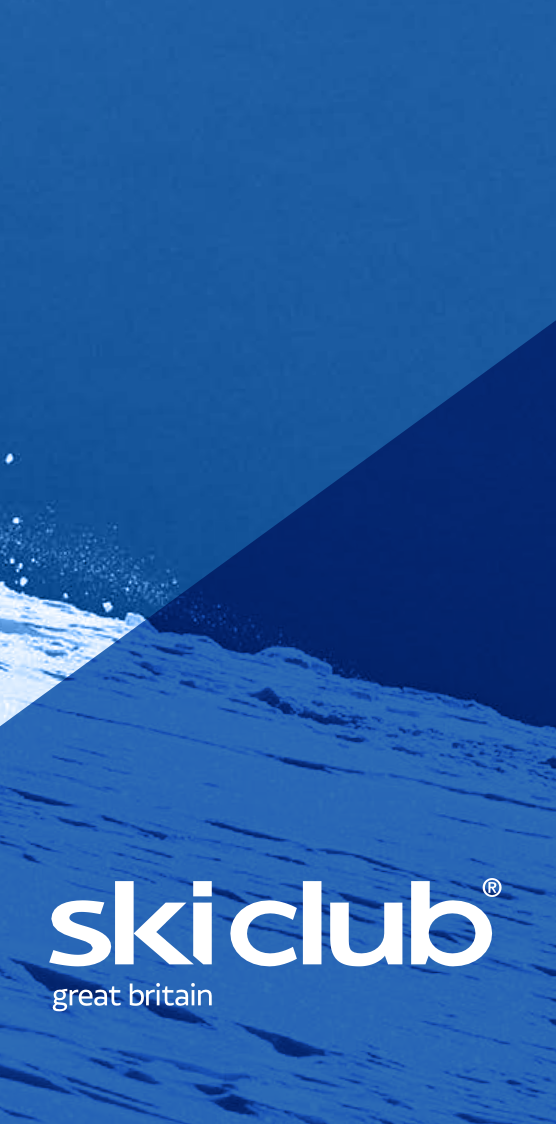 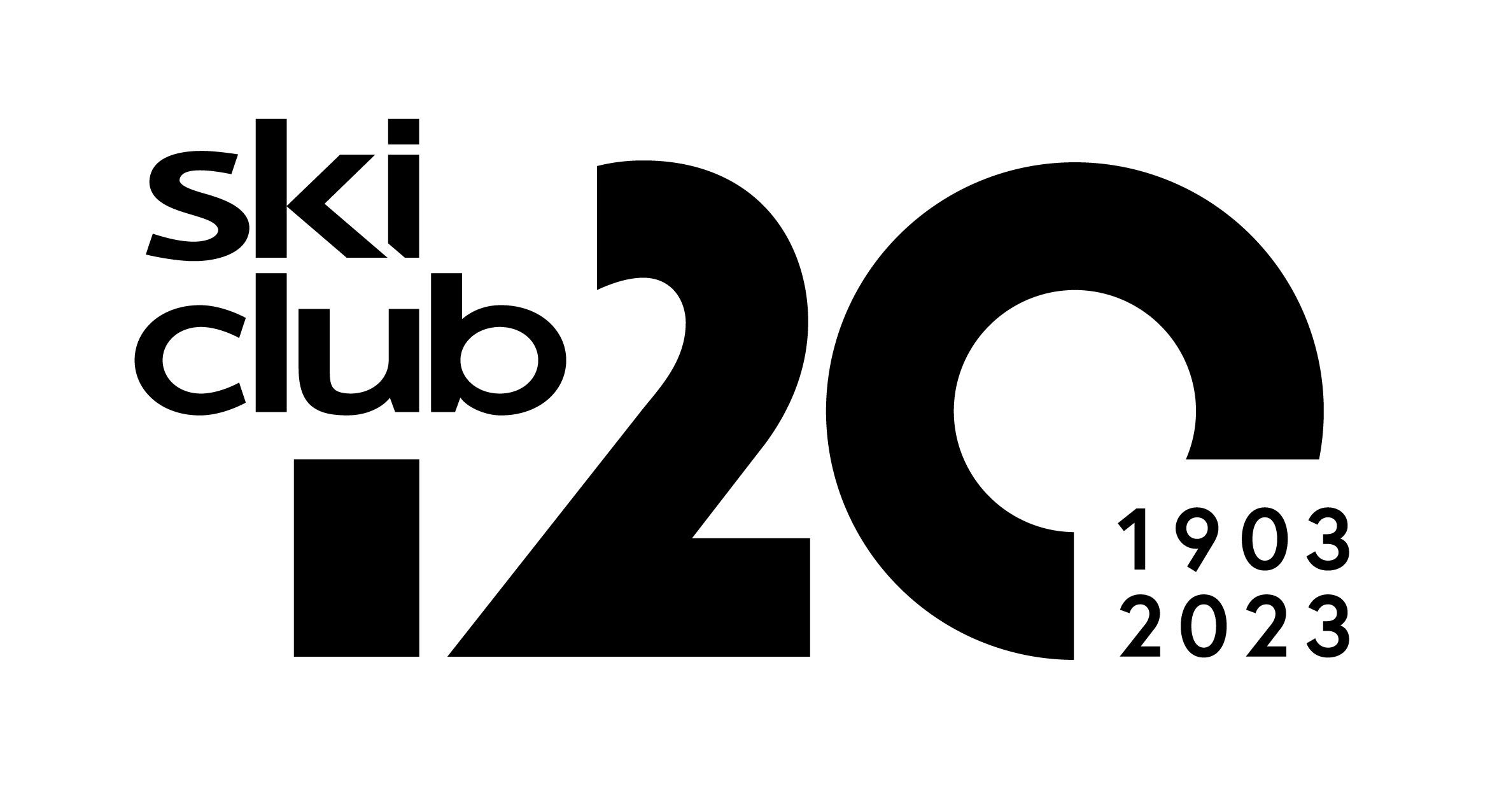 AGENDA
Welcome and introductions

To approve the minutes of the 115th AGM, held on 24 November 2022 
The Chairman’s Report 
The General Manager’s Report 
Finance Report and Audited Accounts for the year ended 30 April 2023 
To reappoint Alliotts as auditors

To re-elect the President 
To re-elect the Chairman 
To re-elect the Treasurer 
To elect four Members of Council
Club and winter season discussion
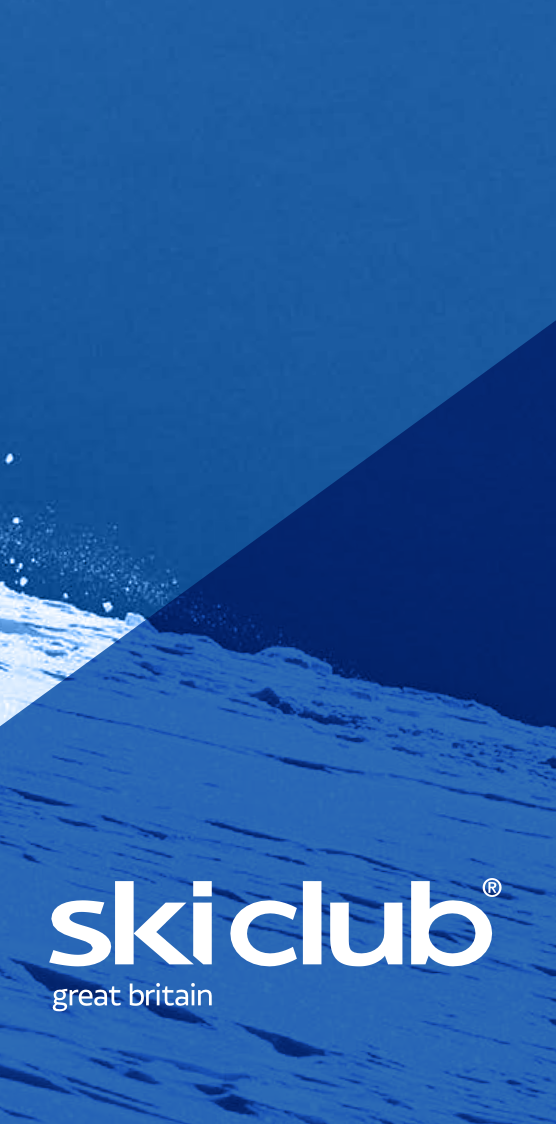 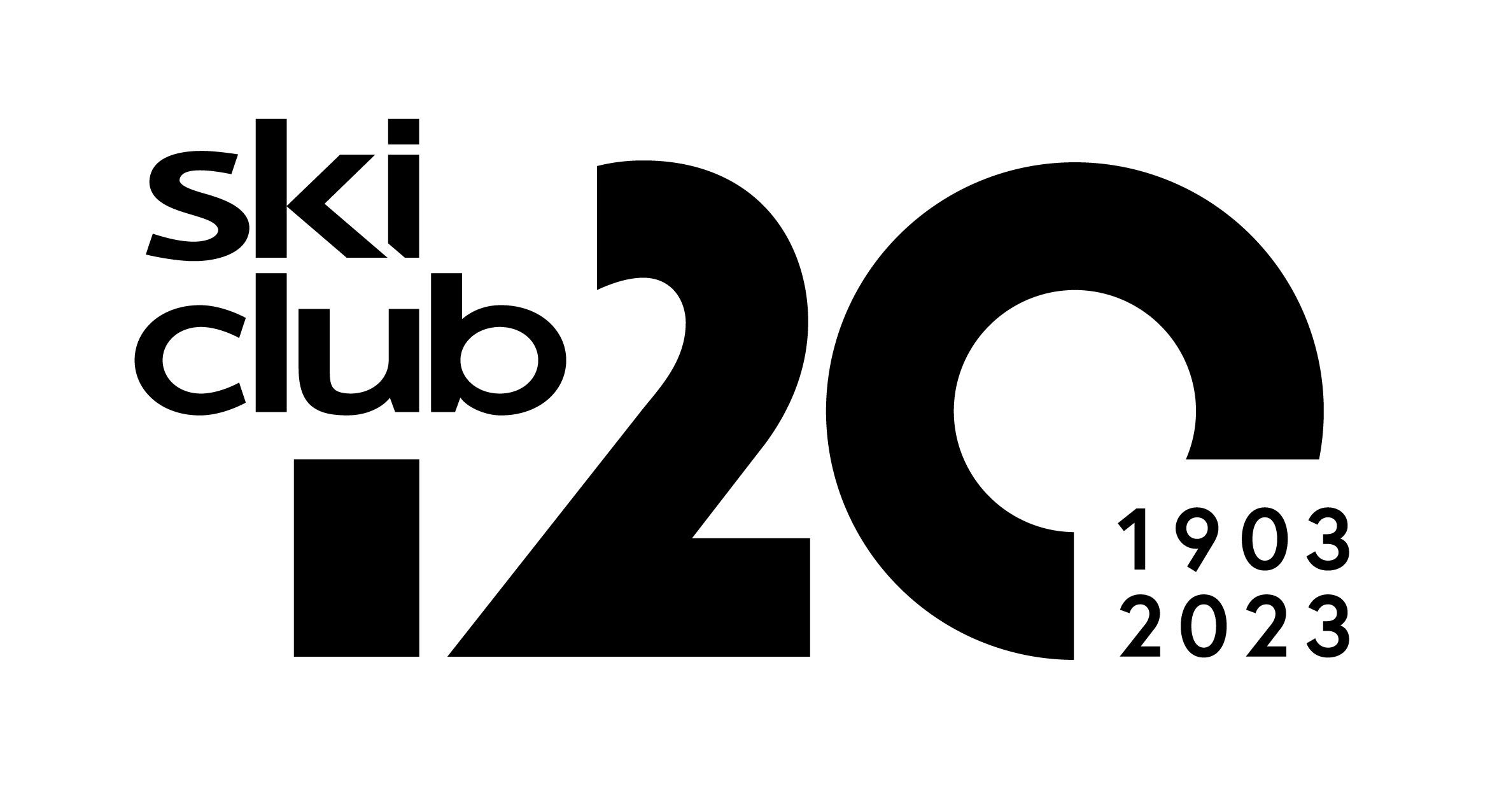 AGENDA
Welcome and introductions

To approve the minutes of the 115th AGM, held on 24 November 2022 
The Chairman’s Report 
The General Manager’s Report 
Finance Report and Audited Accounts for the year ended 30 April 2023 
To reappoint Alliotts as auditors

To re-elect the President 
To re-elect the Chairman 
To re-elect the Treasurer 
To elect four Members of Council
Club and winter season discussion
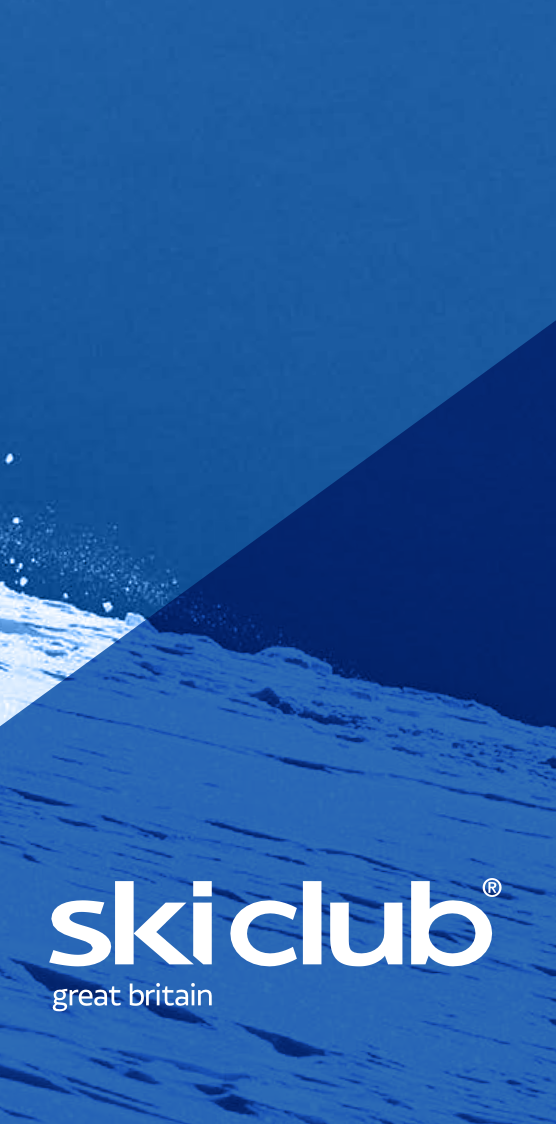 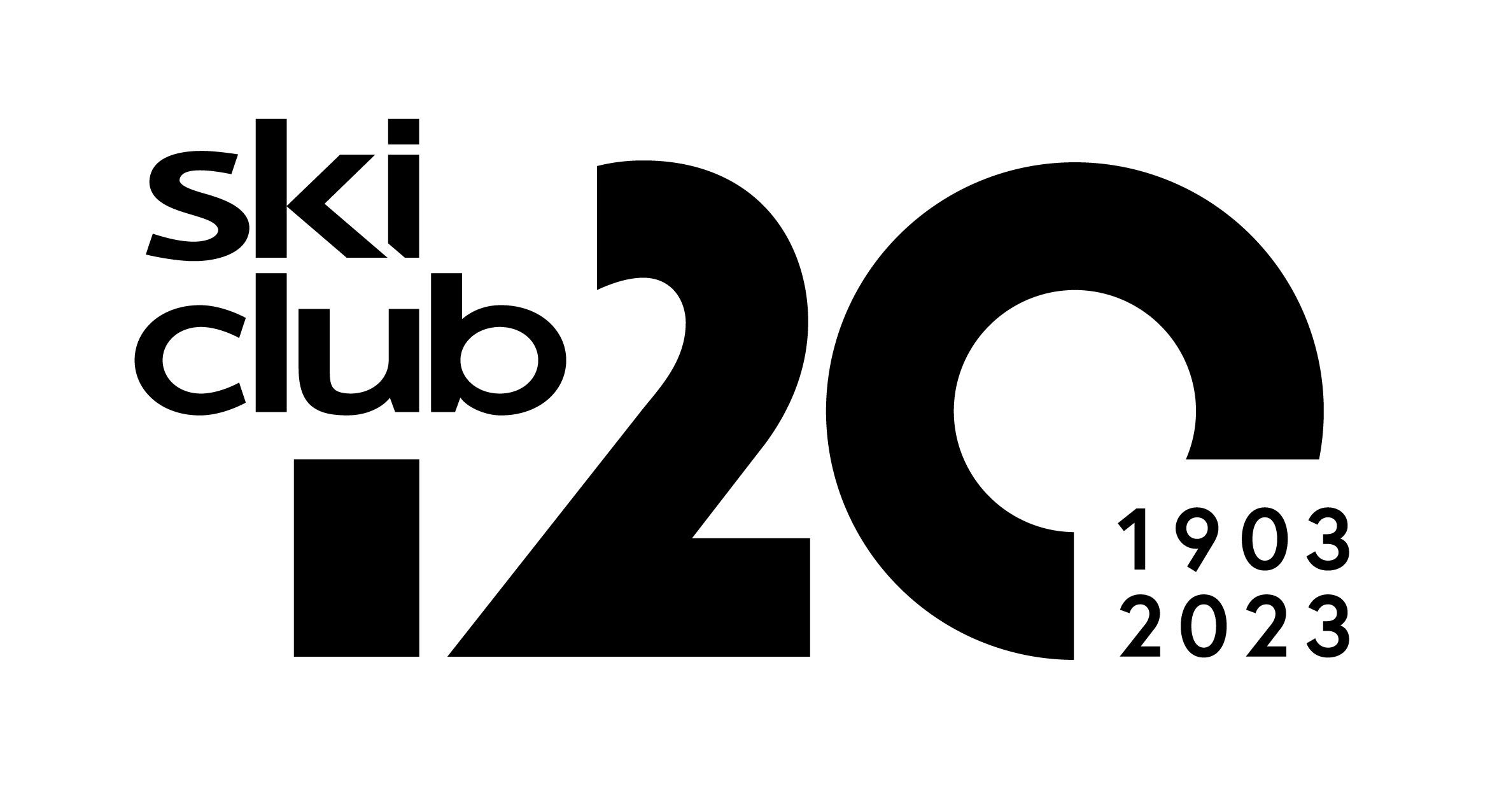 CHAIRMANS REPORT 2023










02 November 2023
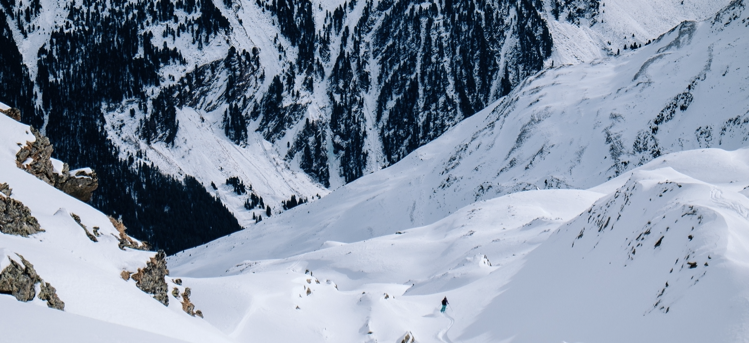 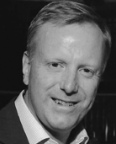 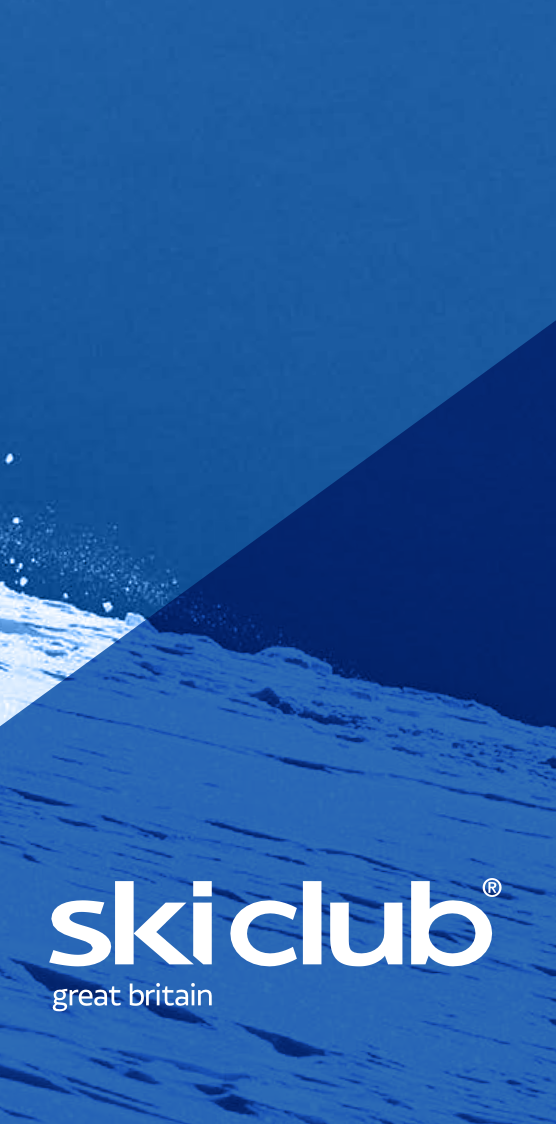 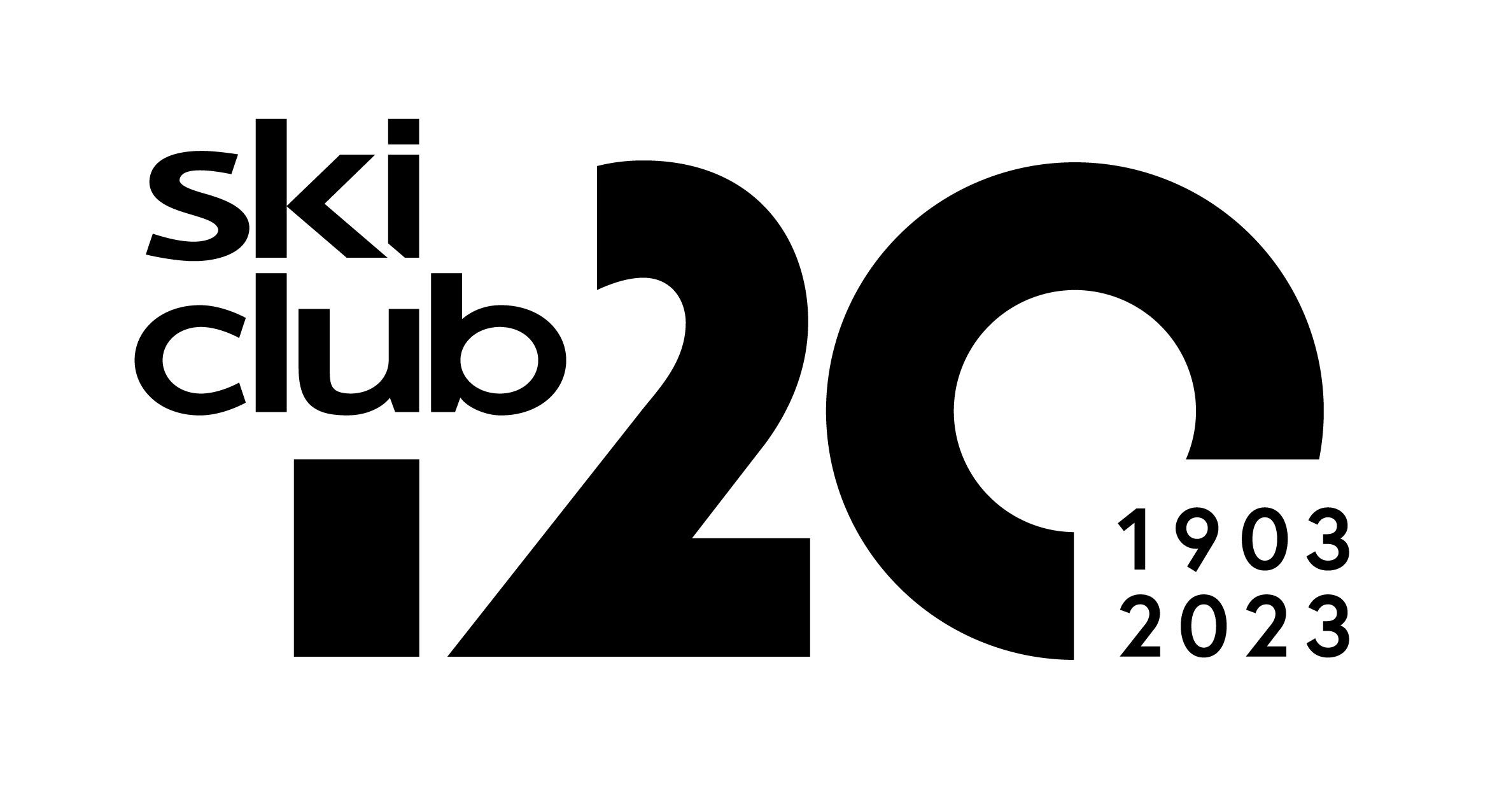 22/23 RESULTS OVERVIEW

Decent Year

Reasonable Surplus
Good team - retained
Strong Cash flow
Good level of New Members
Negatively balanced by too many existing members leaving
Expansion of Reps  
More Holidays
More Platinum members
Balance Sheet stable
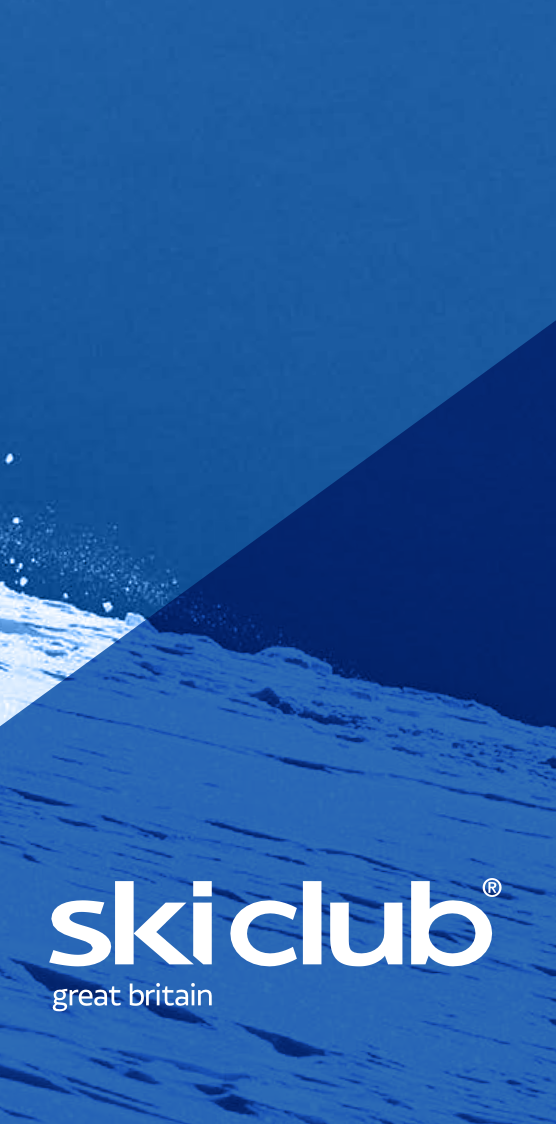 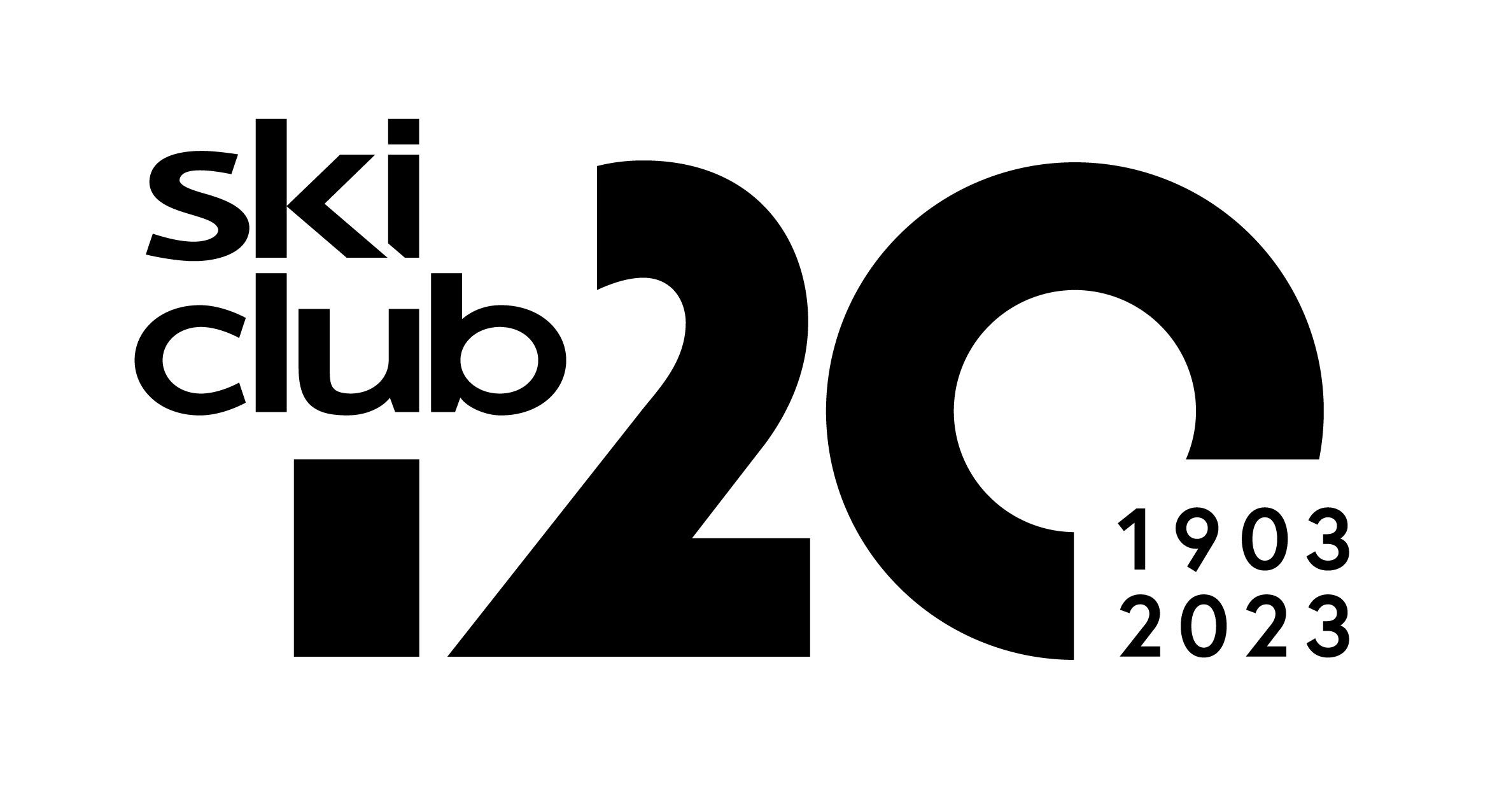 22/23 TEAM OVERVIEW

Stability of key members

90% retention
Key senior team experienced – Katy Ellis (Holidays) , Jitendra Shetty Finance) and Owen Chapman (Membership/On Snow)
Newer members of the team have been retained
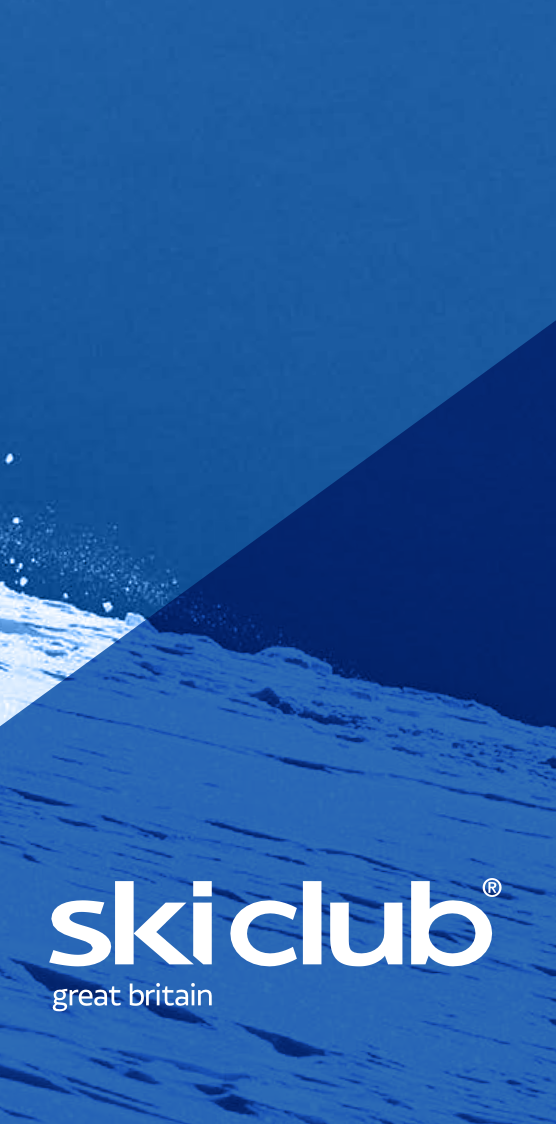 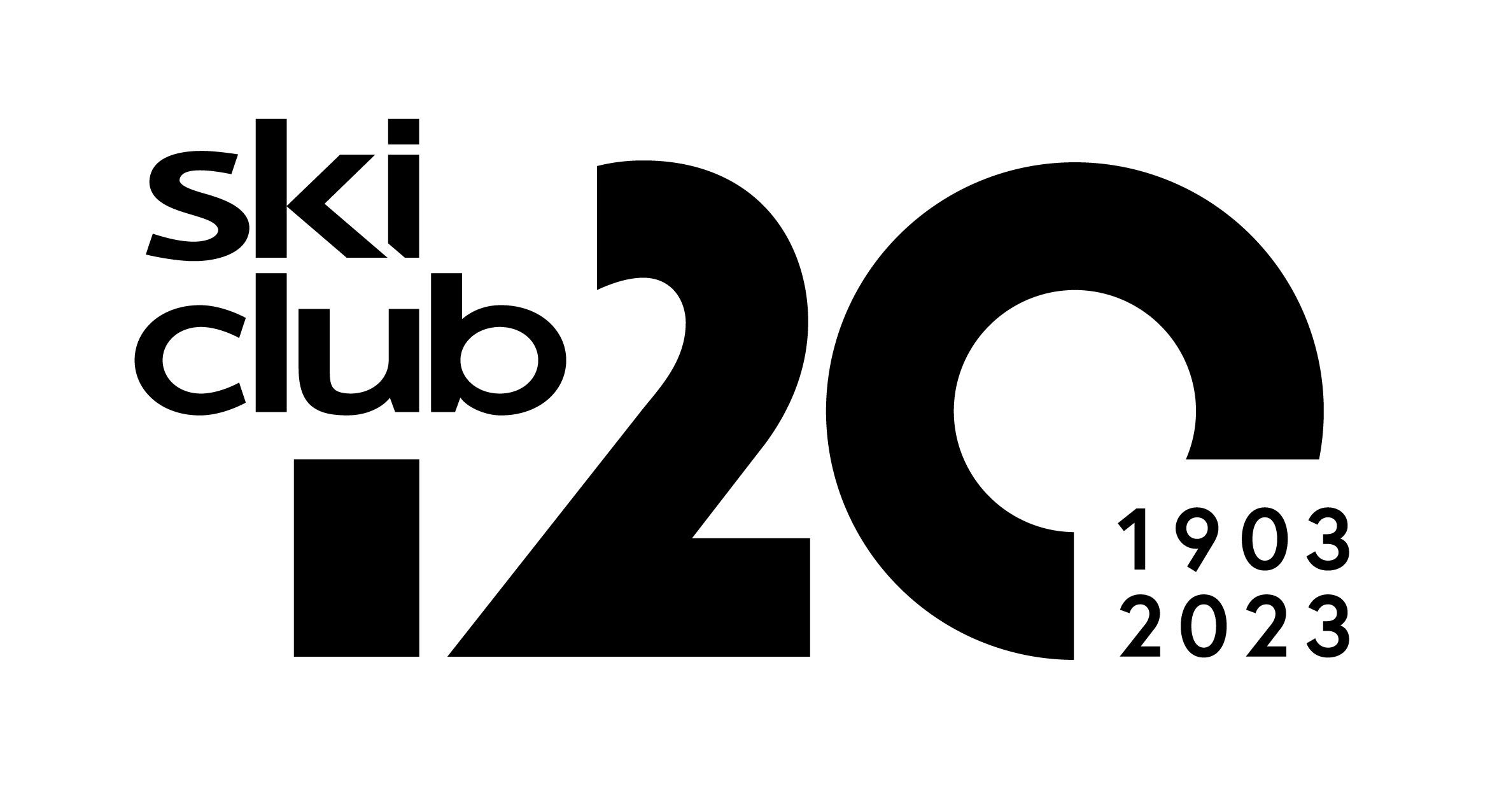 22/23 GOVERNANCE OVERVIEW

Continuation of approach

Positive Transition
Retaining Advisory Groups and mix of elected and co-opted members
Sought out HR, Holidays and Reps for expertise
2 existing co-opted members and 2 new elected members up for election, 
2 new Co-opted (Reps and Holidays)
New Heritage Advisory Group set up led by Peter Slee and Nic Oatridge -  off to a great start!
Thanks to Martin Jordan and Anthony (Tony) Harris – both of whom will still be on groups
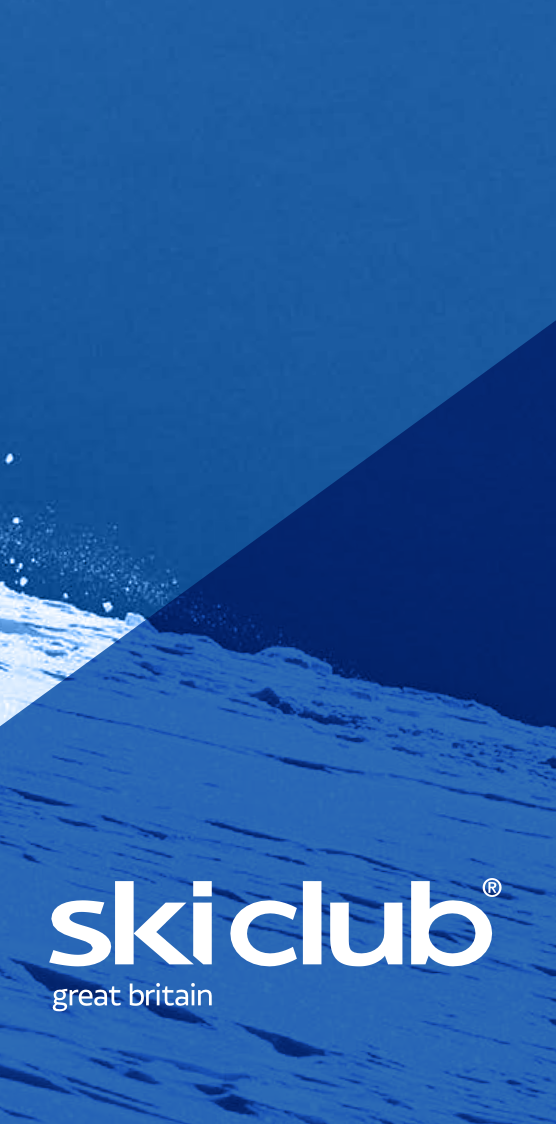 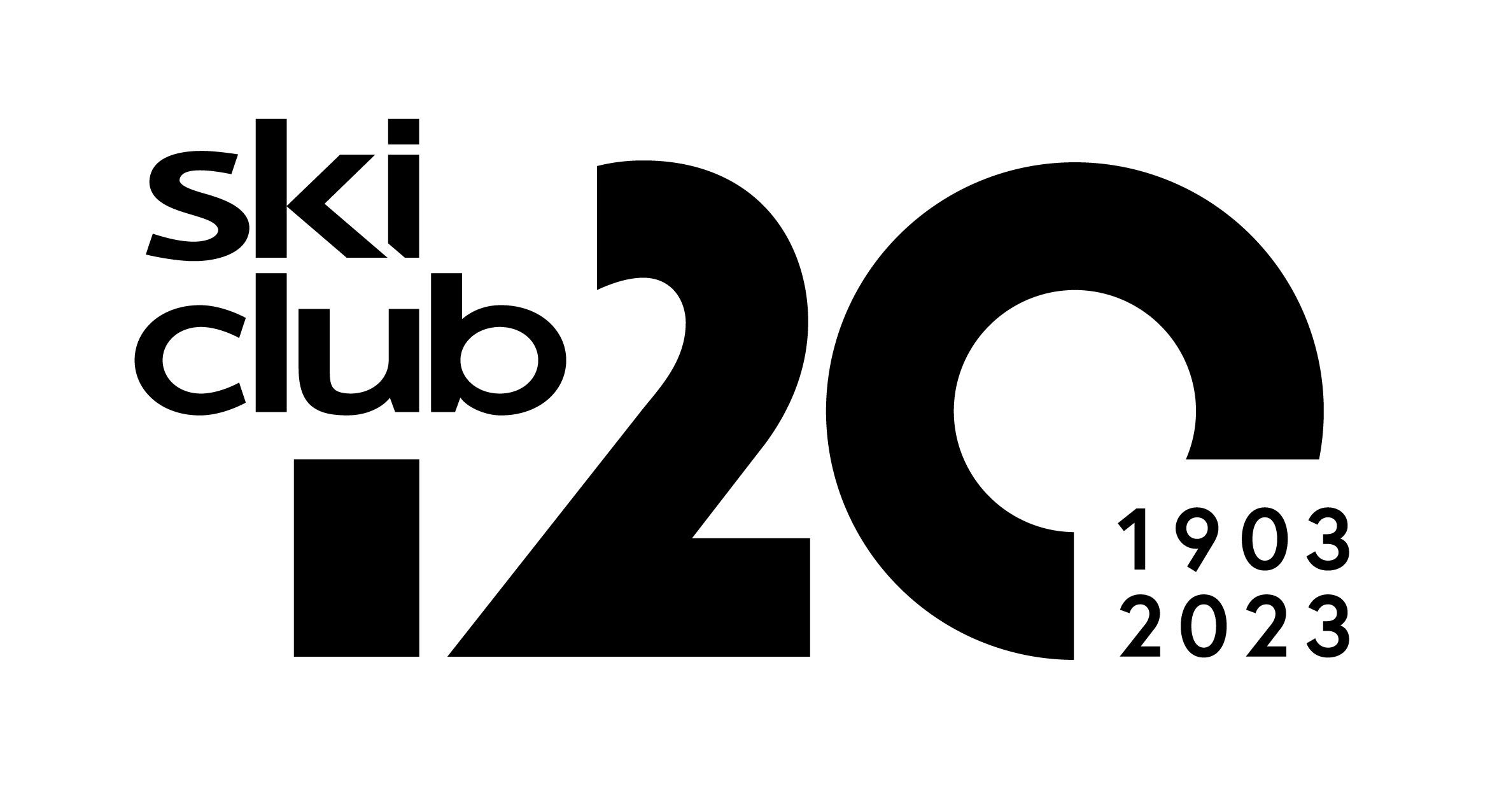 MEMBER SERVICES

Expanding carefully




Reps – numbers and appreciation
Holidays – expanded and quality improved
Partnerships – more/better
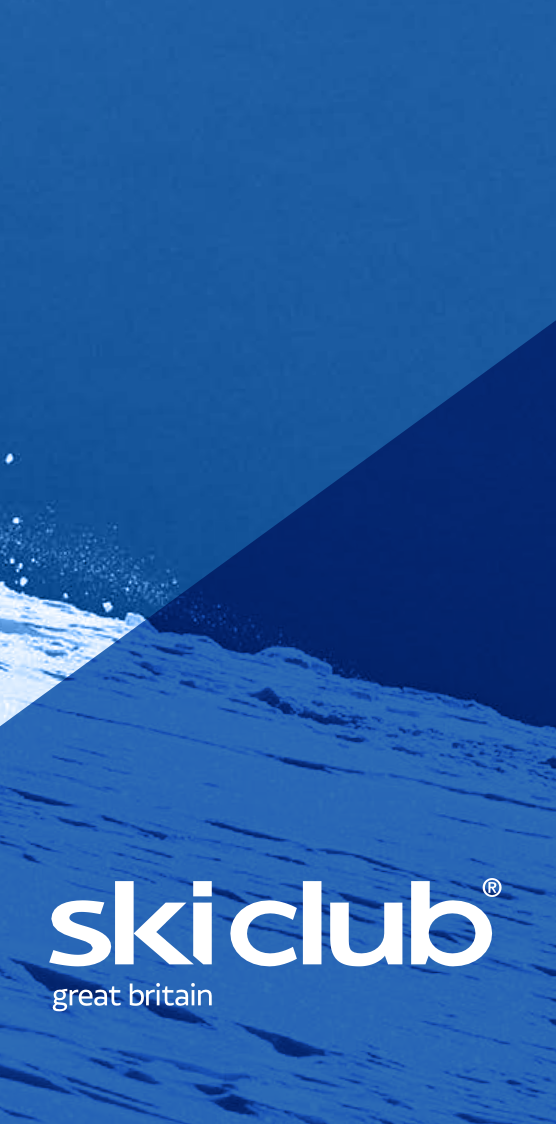 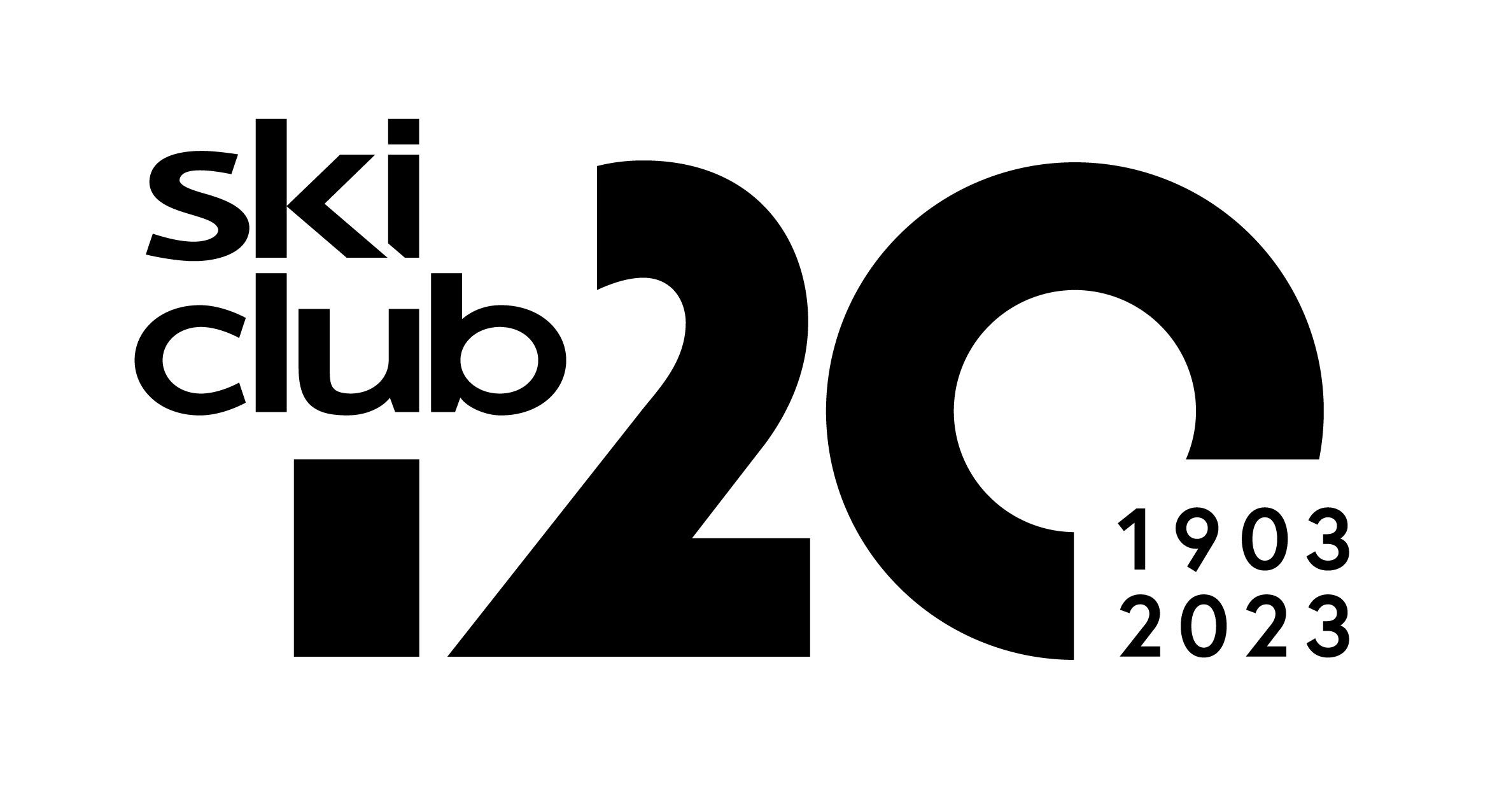 OUTLOOK

Improved services and focus on membership

New IT system
More Reps
Built in Private Liability Insurance
New membership card
More Holidays
More Marketing and more needed
Always with an eye on making a surplus.
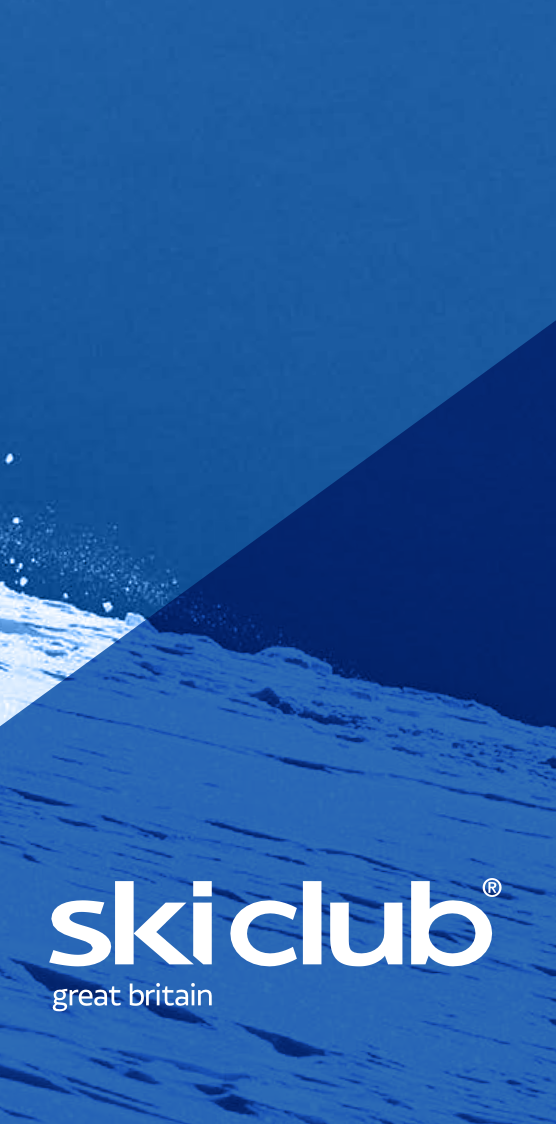 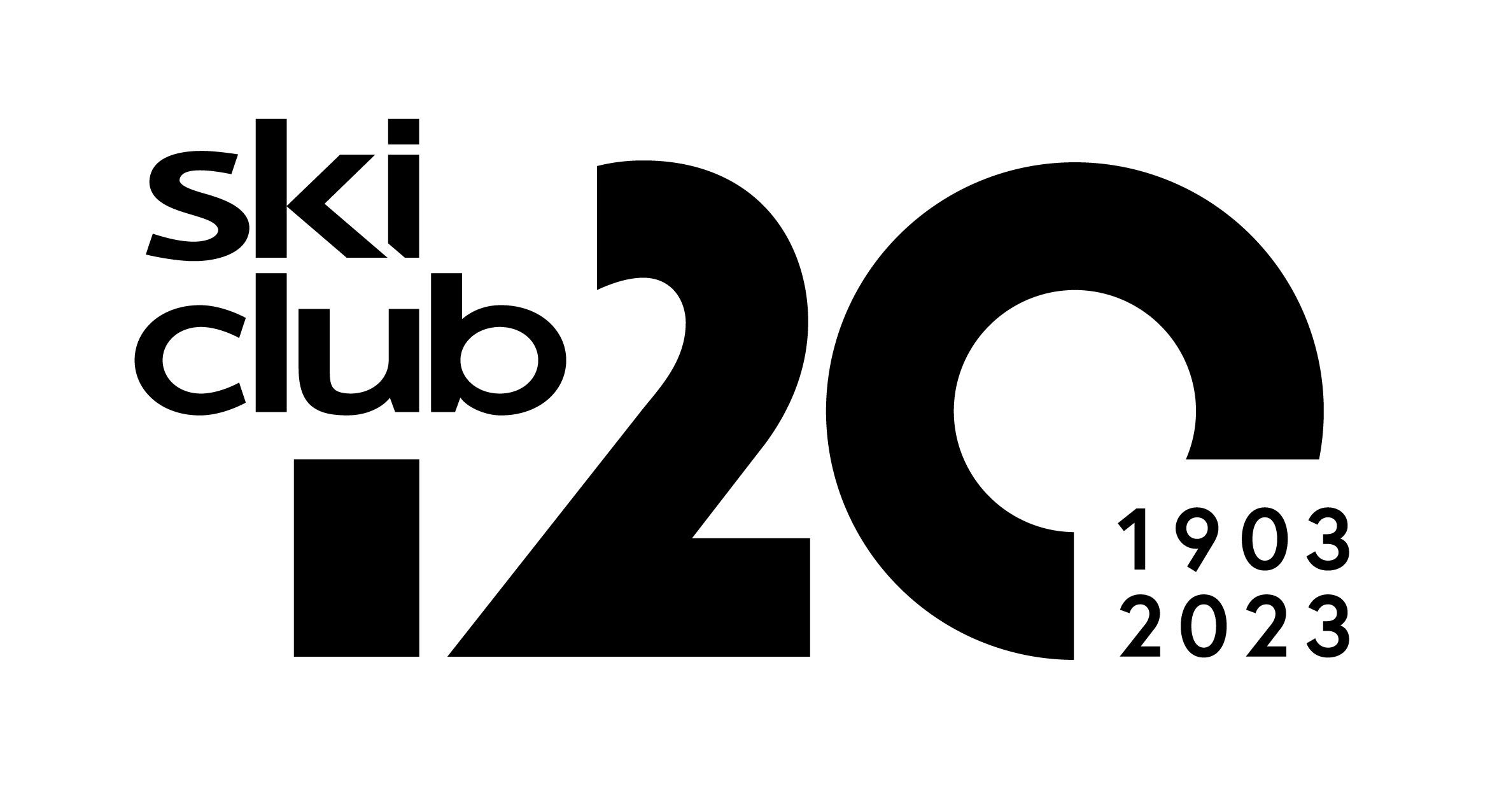 REFLECTIONS ON THE MAJOR CHALLENGES

Challenges/Questions: 

How do we grow awareness and membership?
How do we then move into different demographics?
How do we best use the Club’s reserves?
Where does Mountain Tracks fit in our structure?
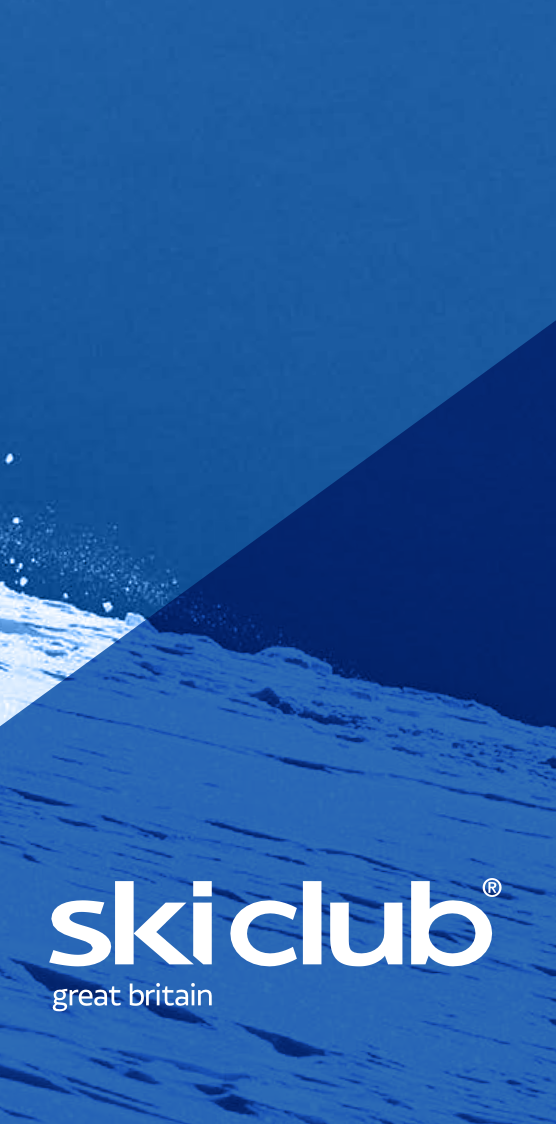 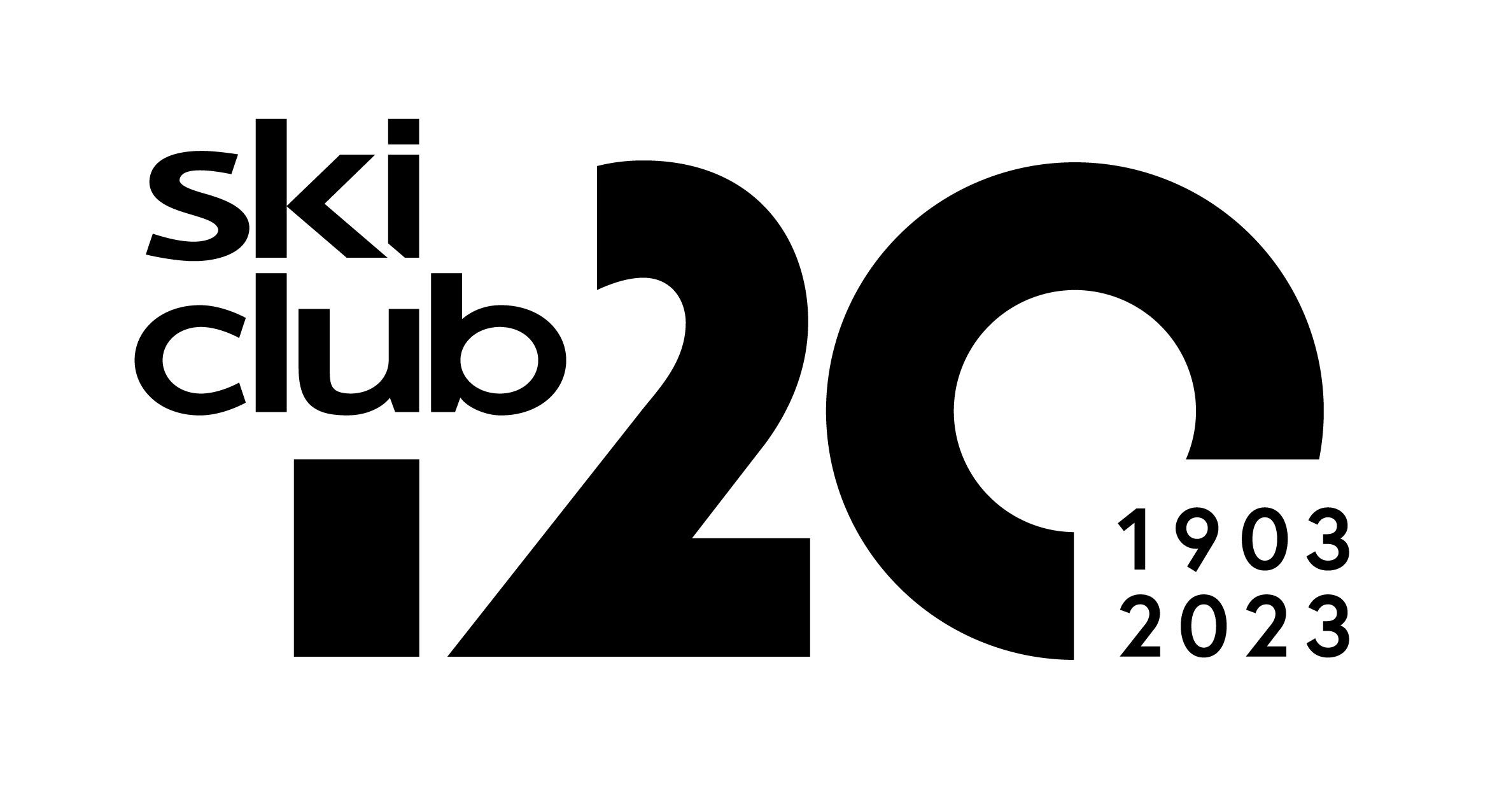 MID TERM CHALLENGE

To secure and grow membership whilst lowering the average age over the next three years by enhancing member benefits whilst maintaining financial and operational stability.
We will do that by focussing on the following areas:
Grow membership by 5% whilst reducing average age of membership by one year each year.  
Ensure club is stable both financially and operationally.  
Increase quality (and enhance the experience) of club services.
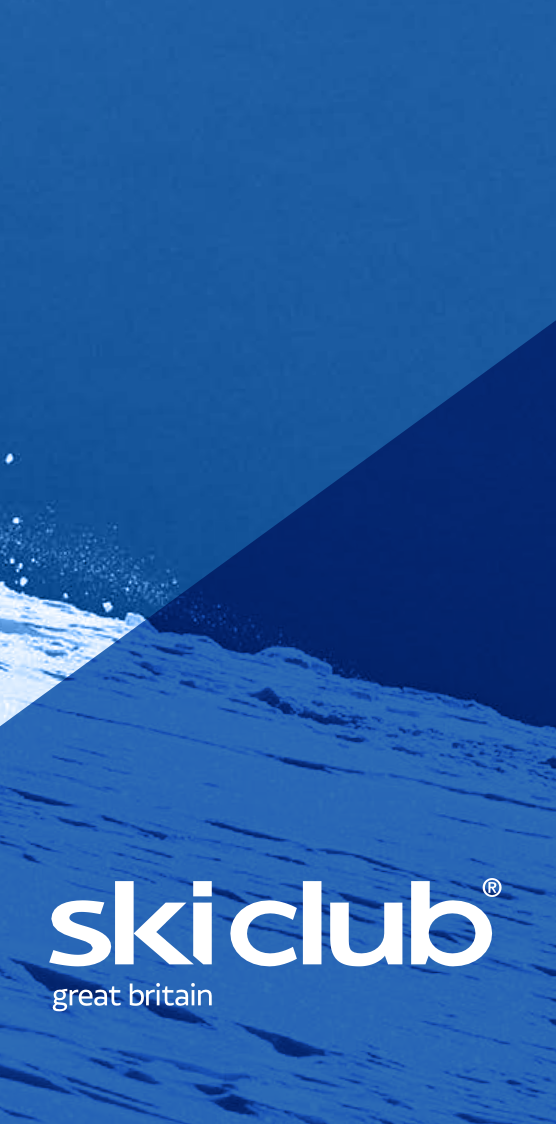 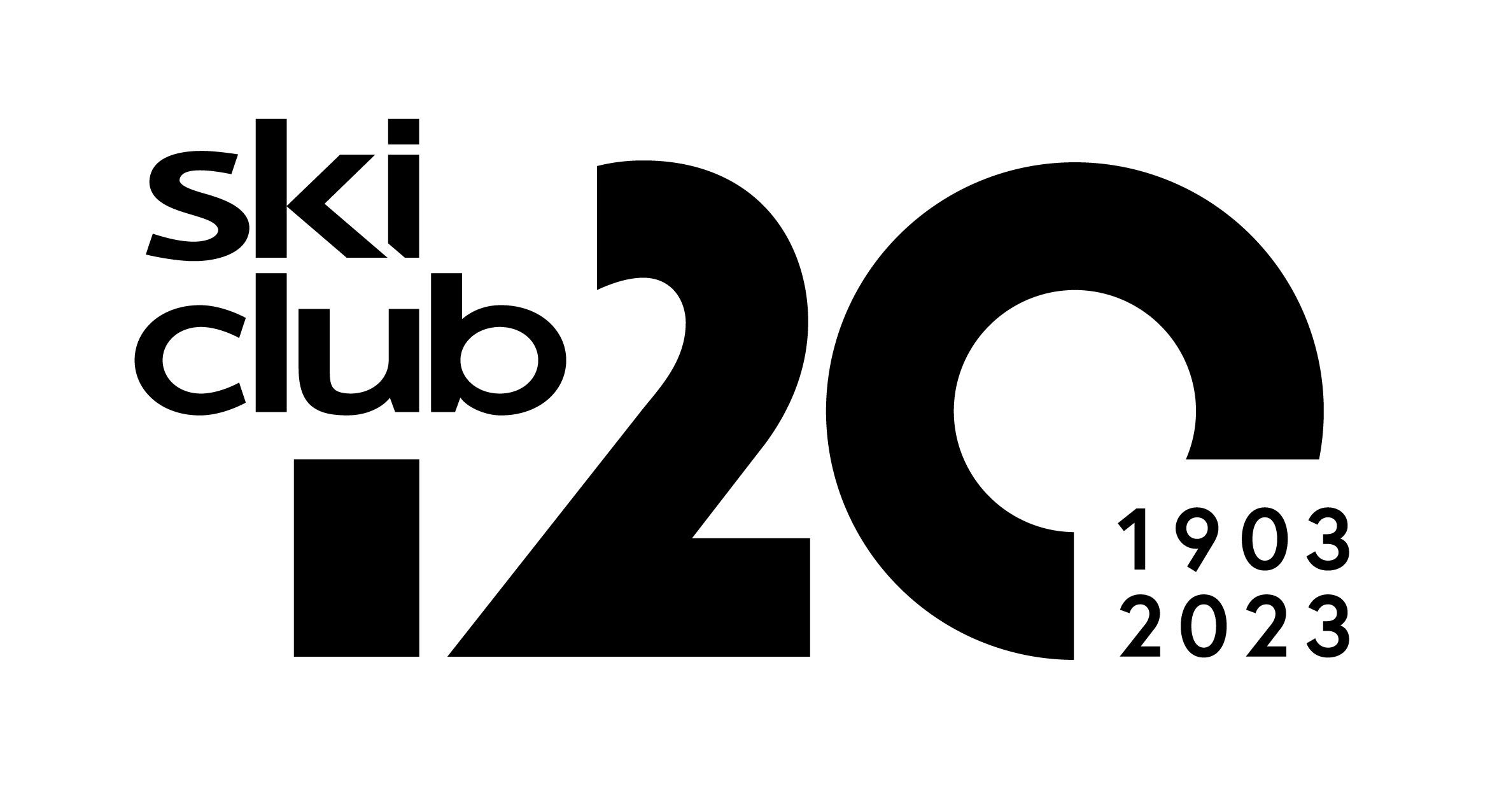 AGENDA
Welcome and introductions

To approve the minutes of the 115th AGM, held on 24 November 2022 
The Chairman’s Report 
The General Manager’s Report 
Finance Report and Audited Accounts for the year ended 30 April 2023 
To reappoint Alliotts as auditors

To re-elect the President 
To re-elect the Chairman 
To re-elect the Treasurer 
To elect four Members of Council
Club and winter season discussion
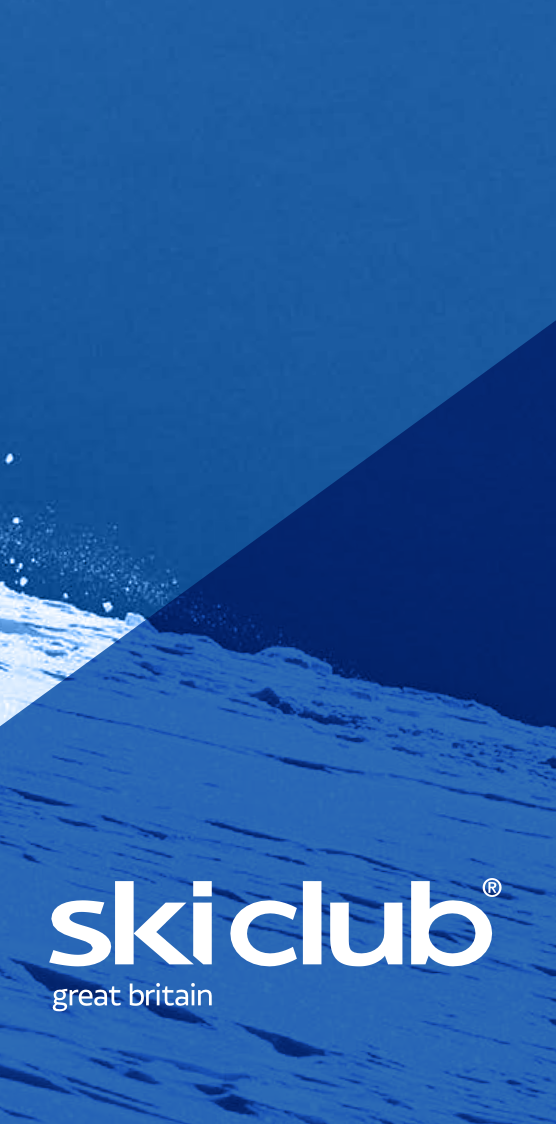 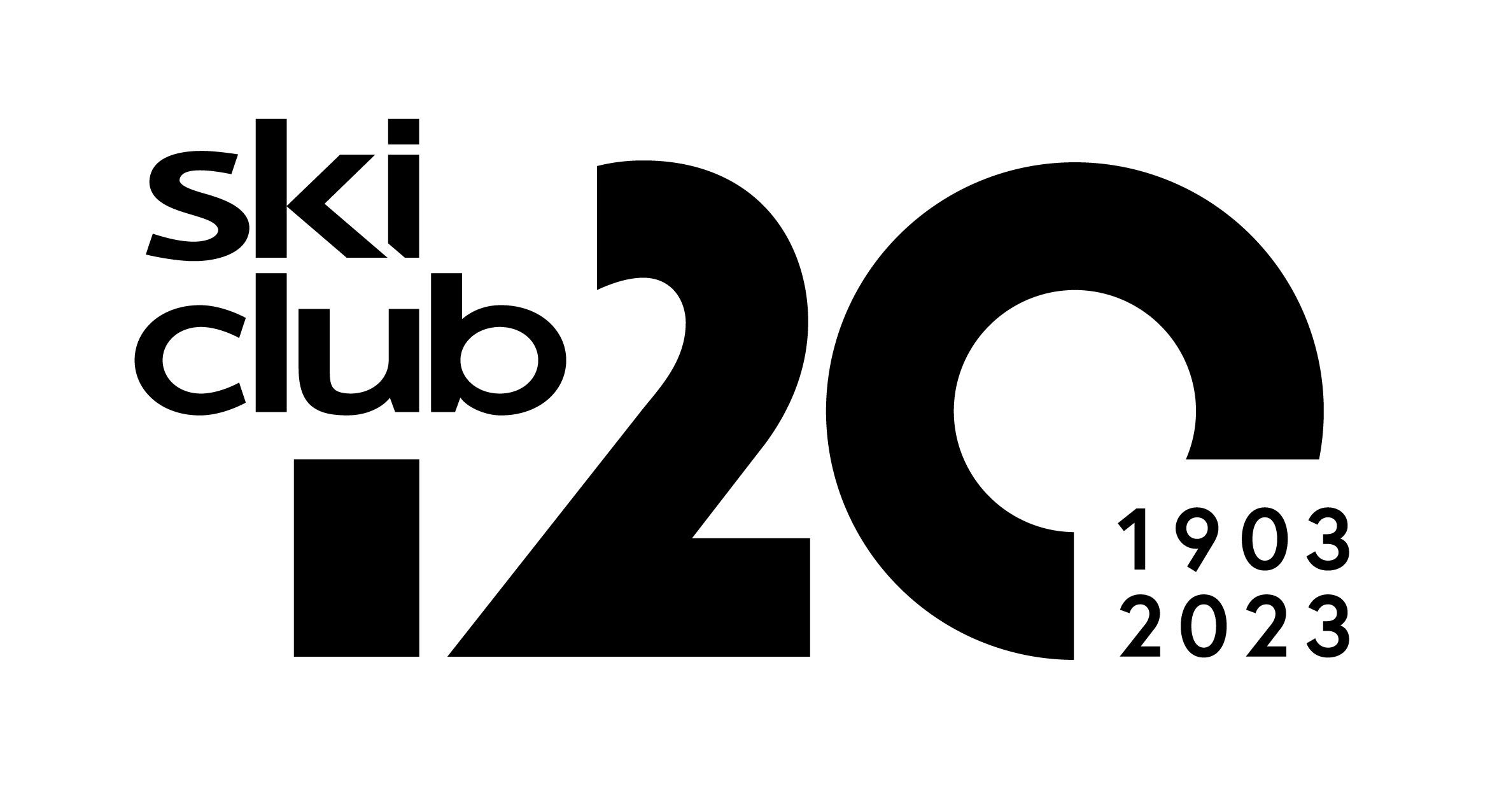 GENERAL MANAGERS REPORT 2023










02 November 2023
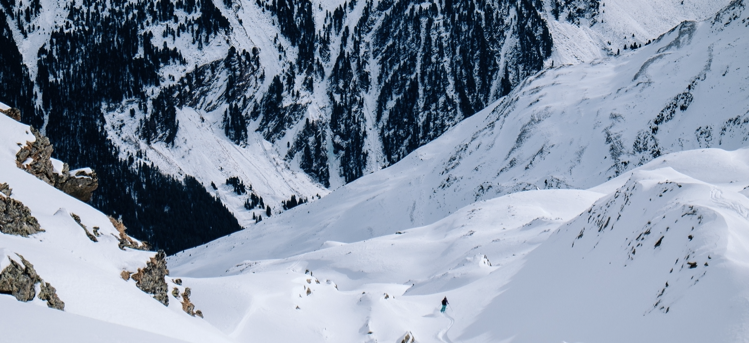 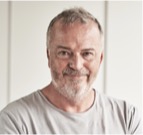 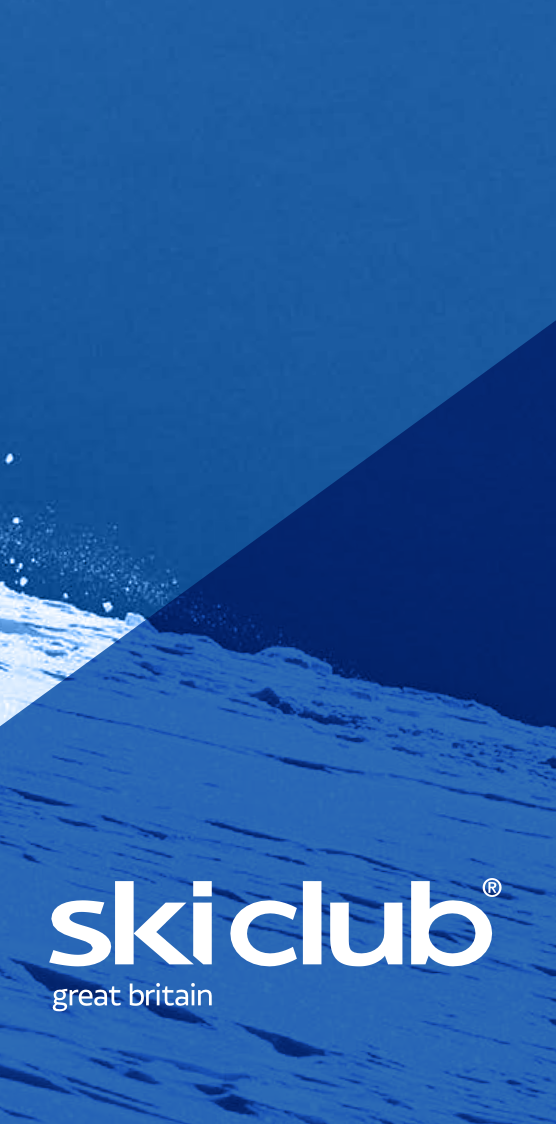 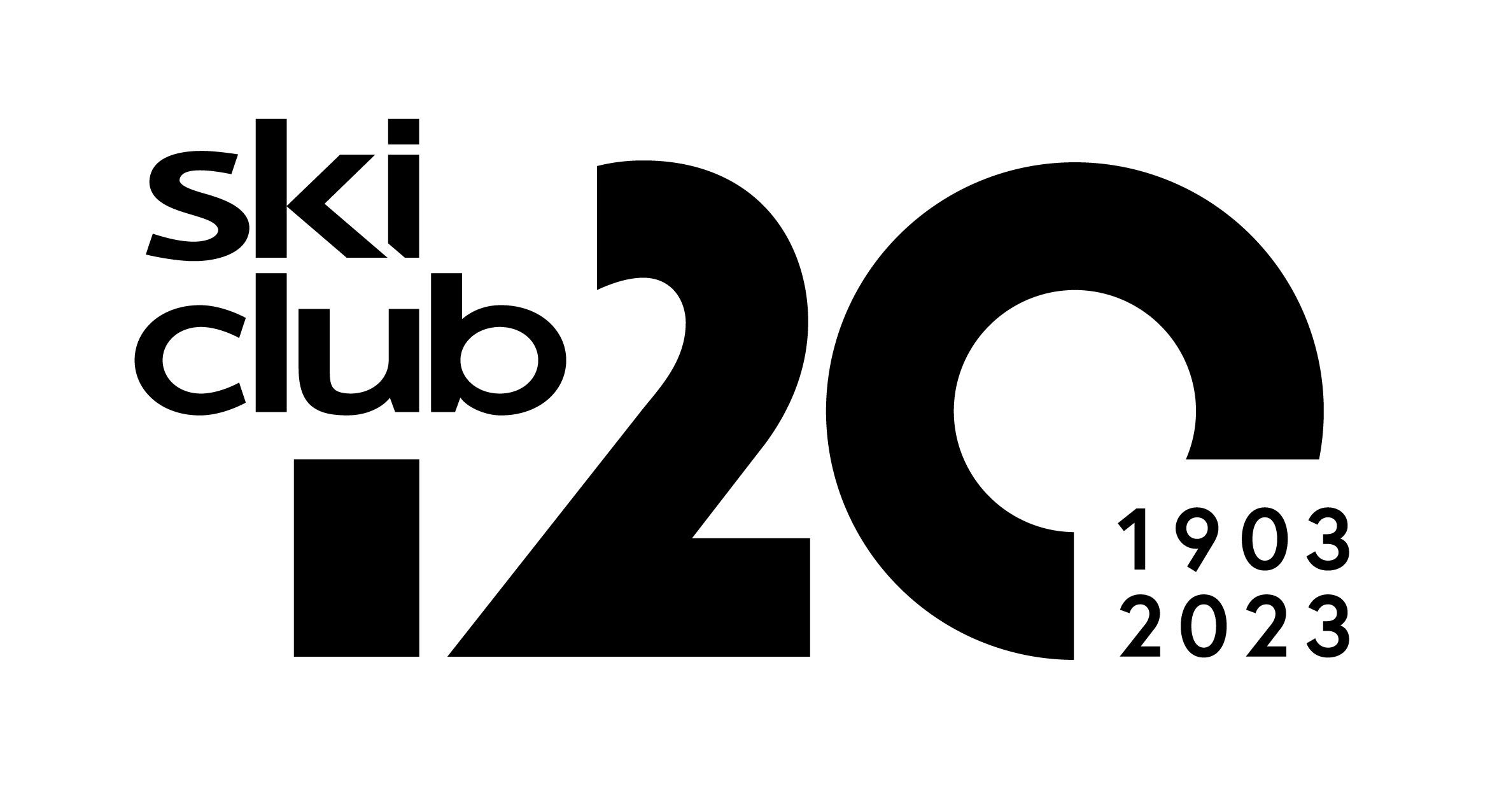 STABILITY

Financial

Operational

Attrition
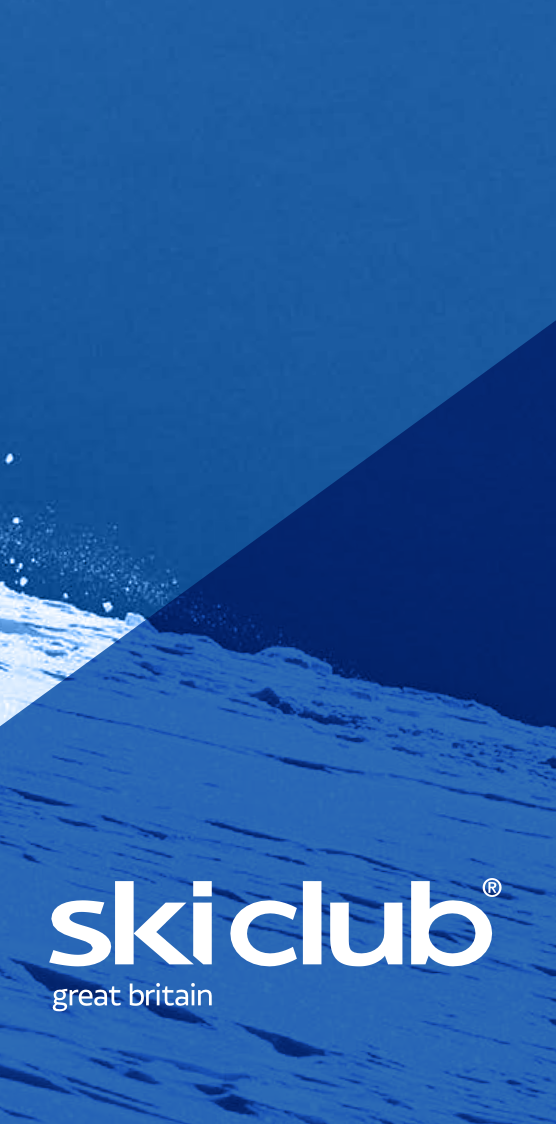 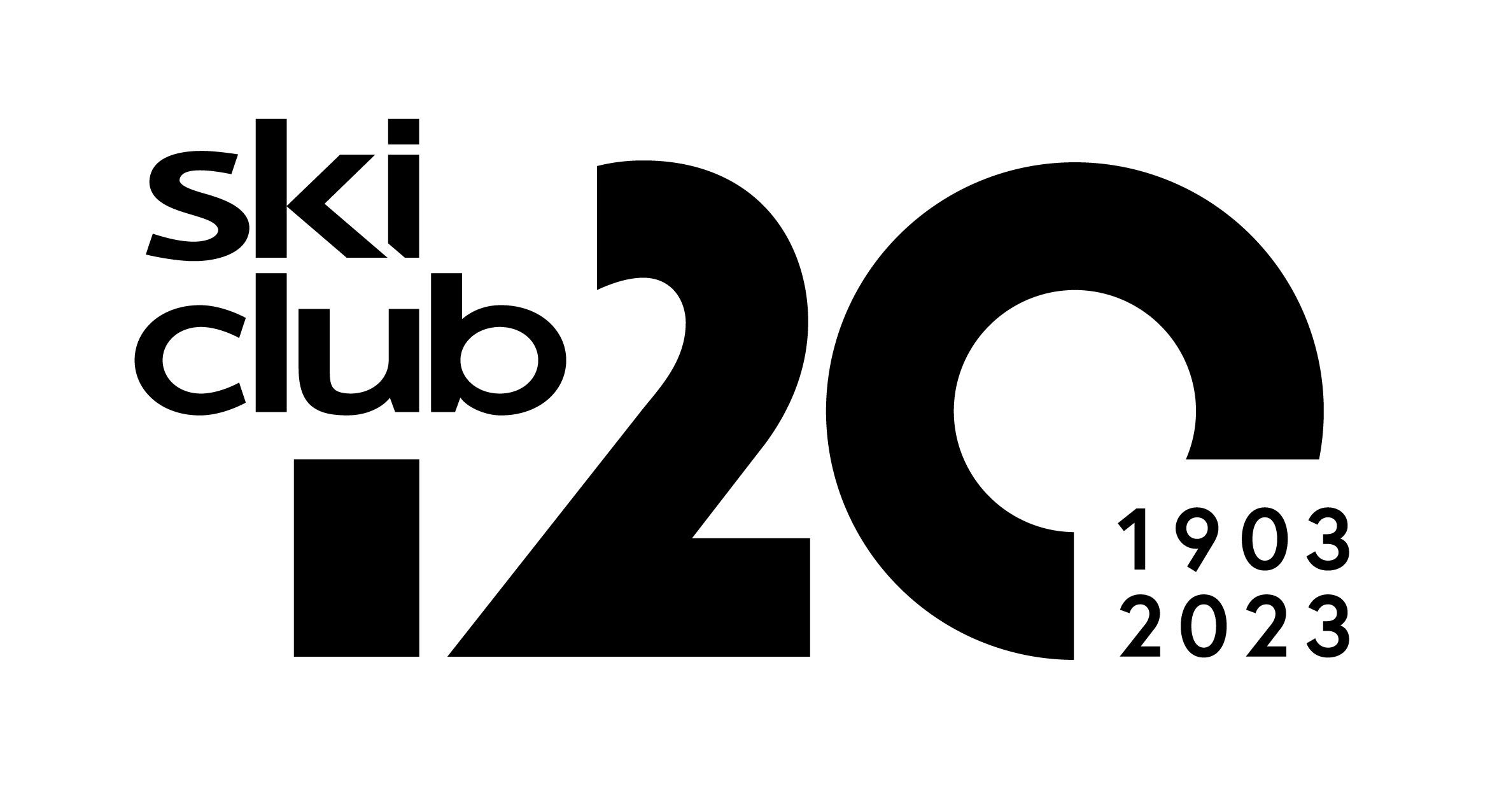 CHOICES

Ideas

Opportunities

Resources
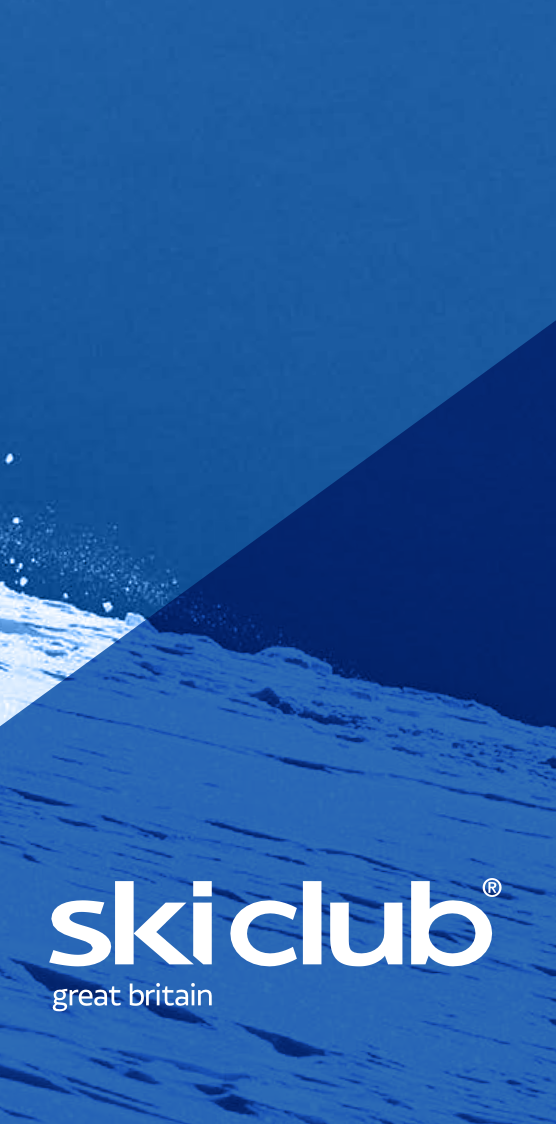 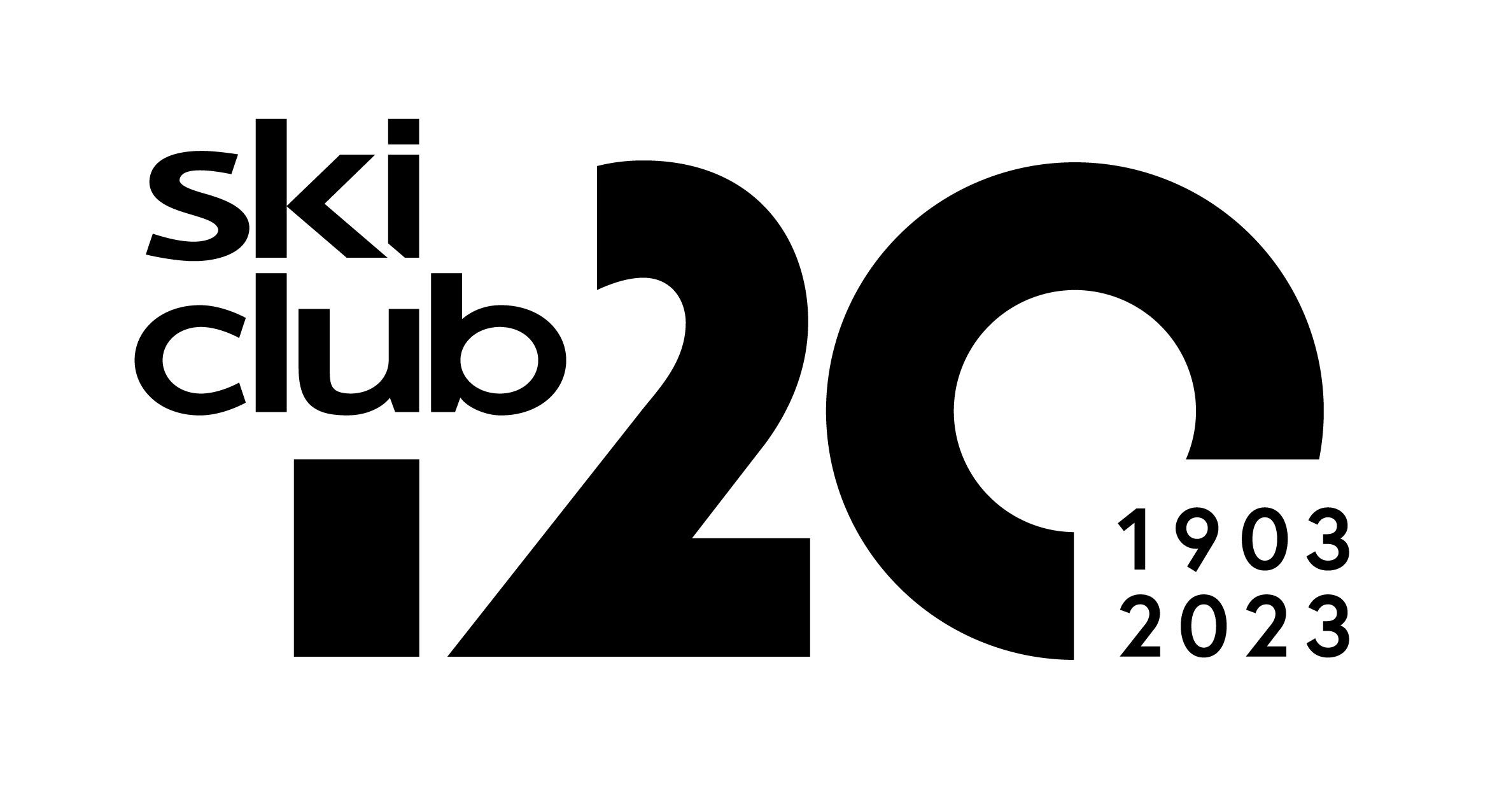 WHY DO PEOPLE JOIN?
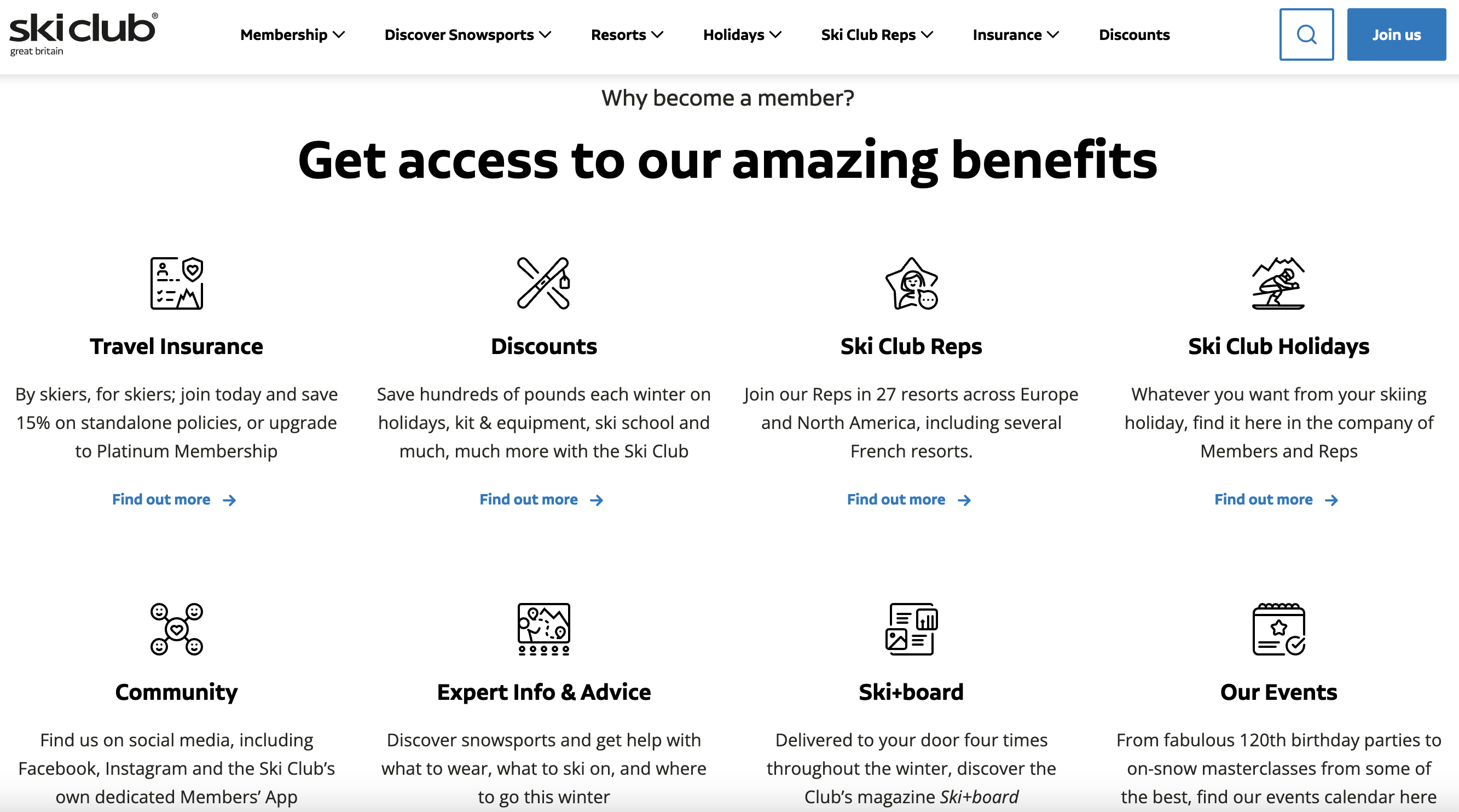 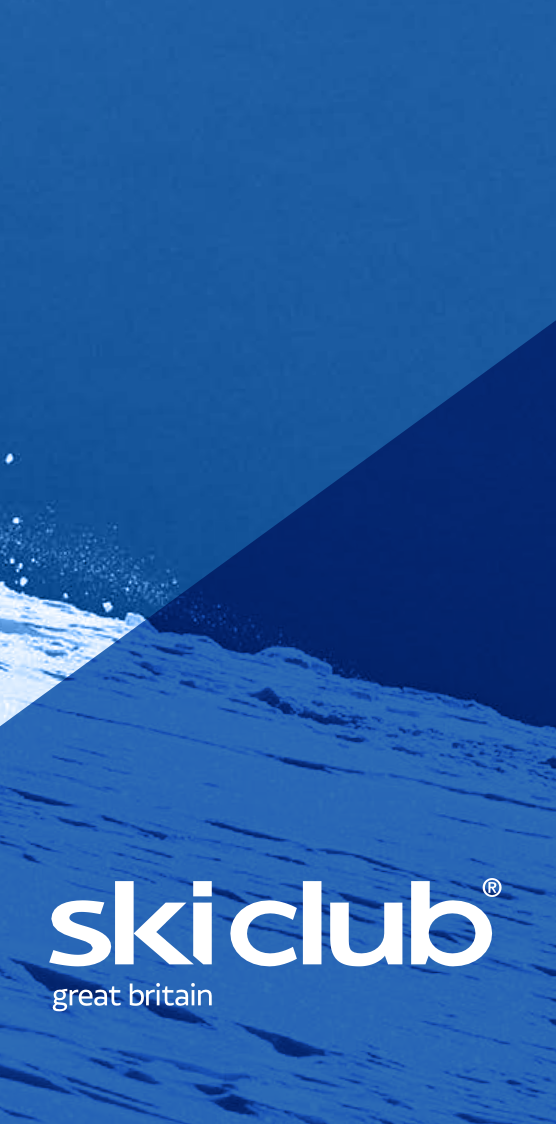 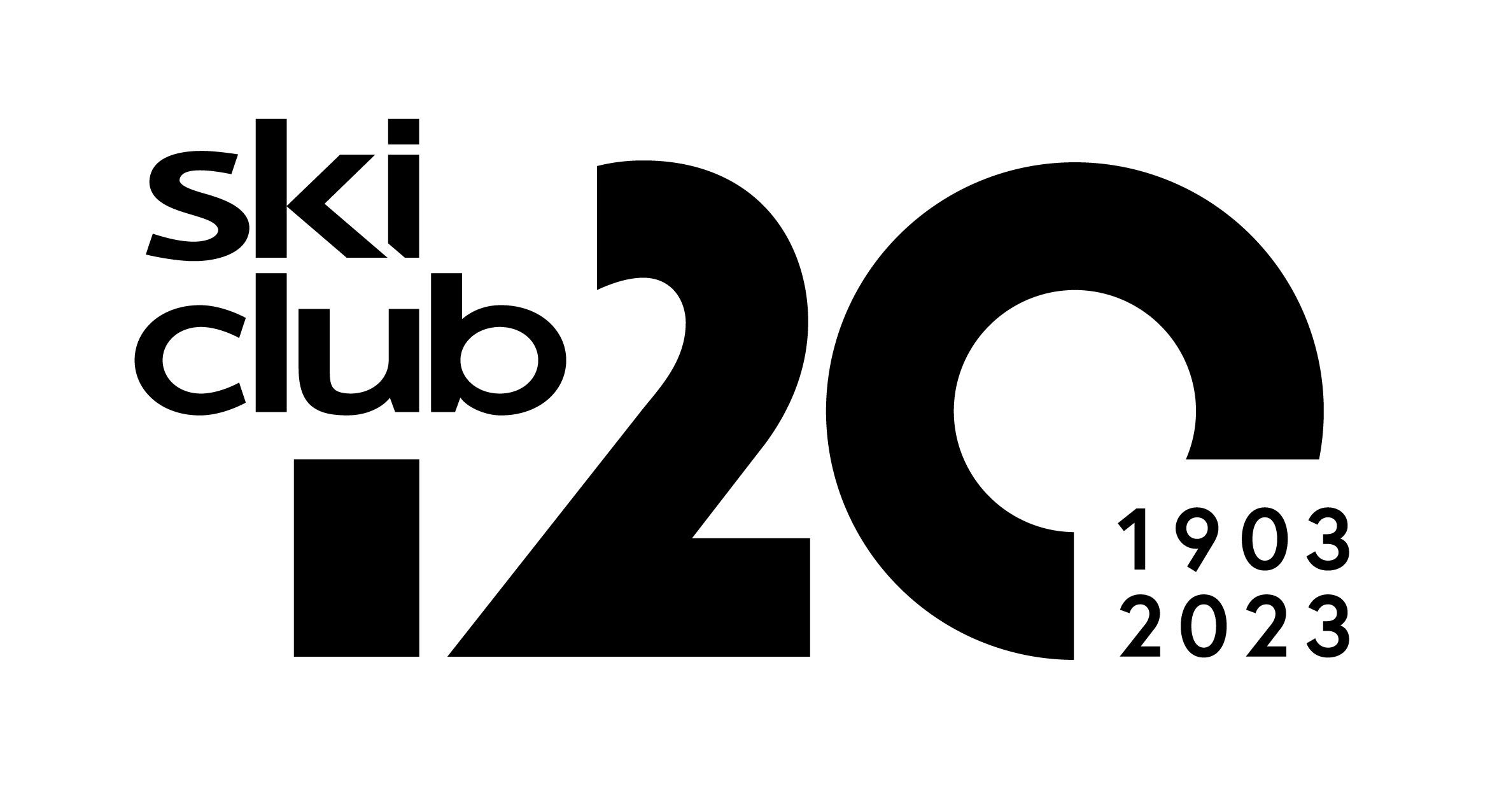 PARTNERSHIPS

Benefits

Awareness

Understanding
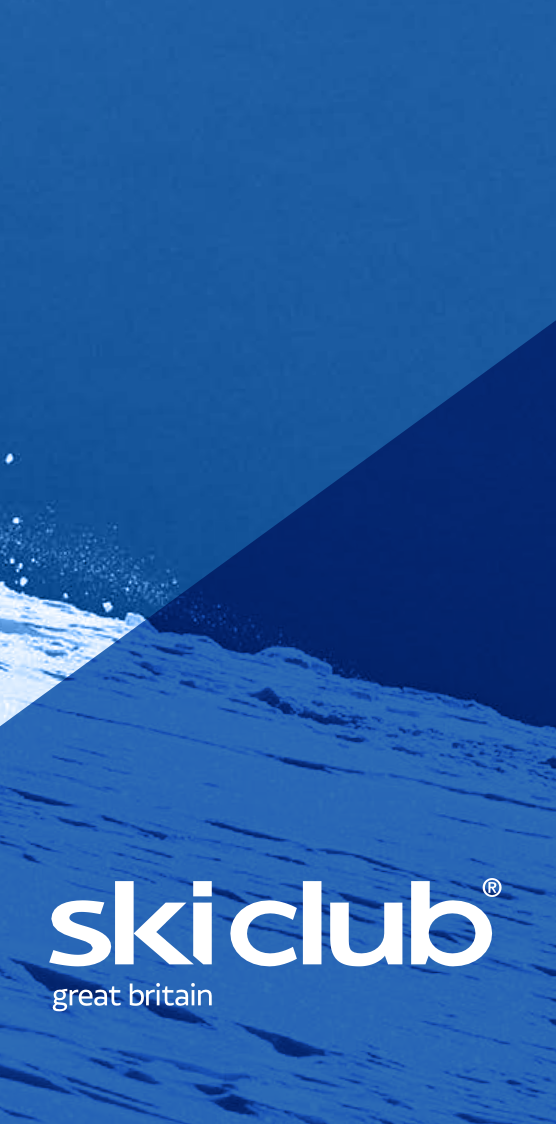 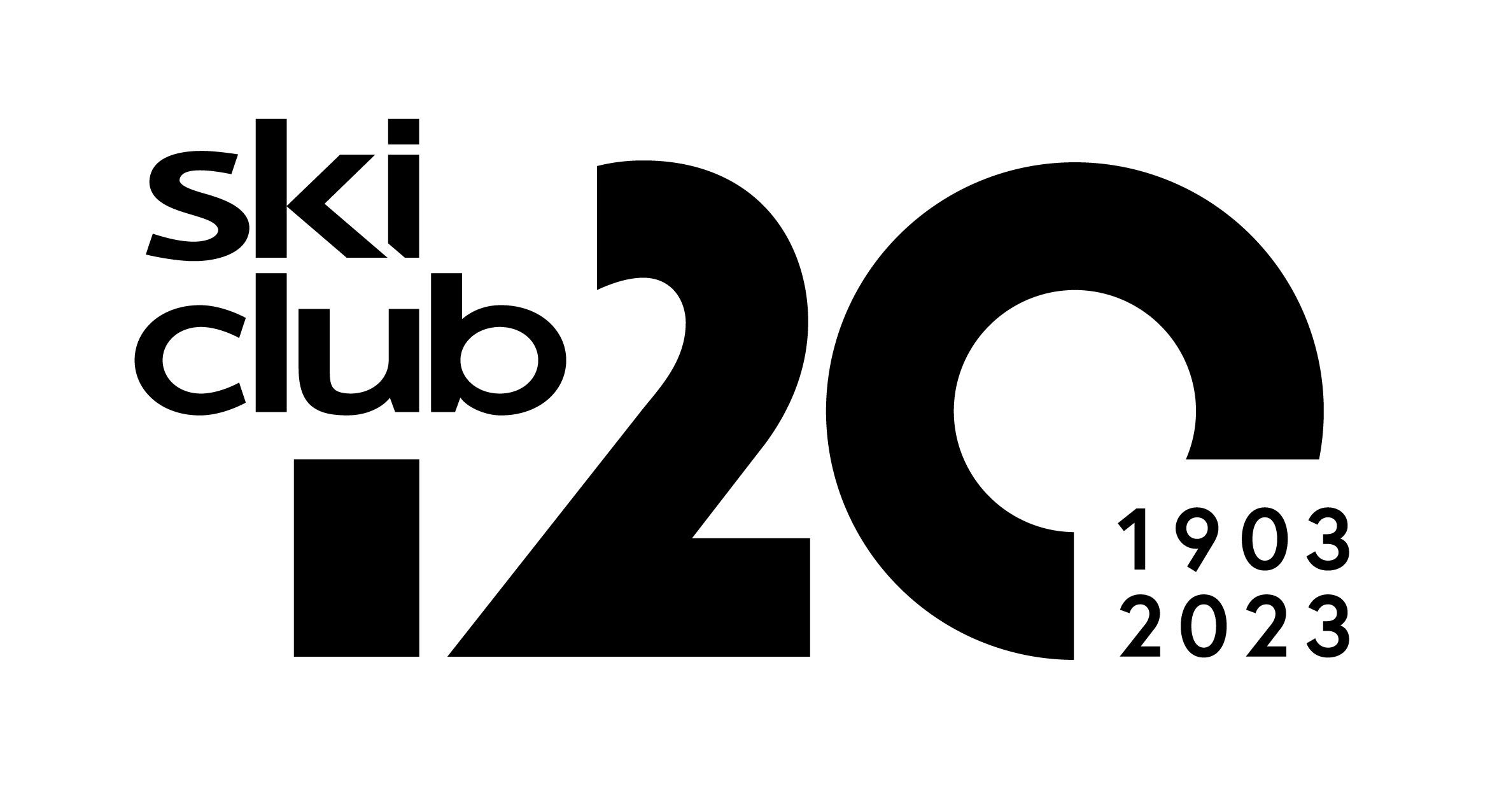 PARTNERSHIPS
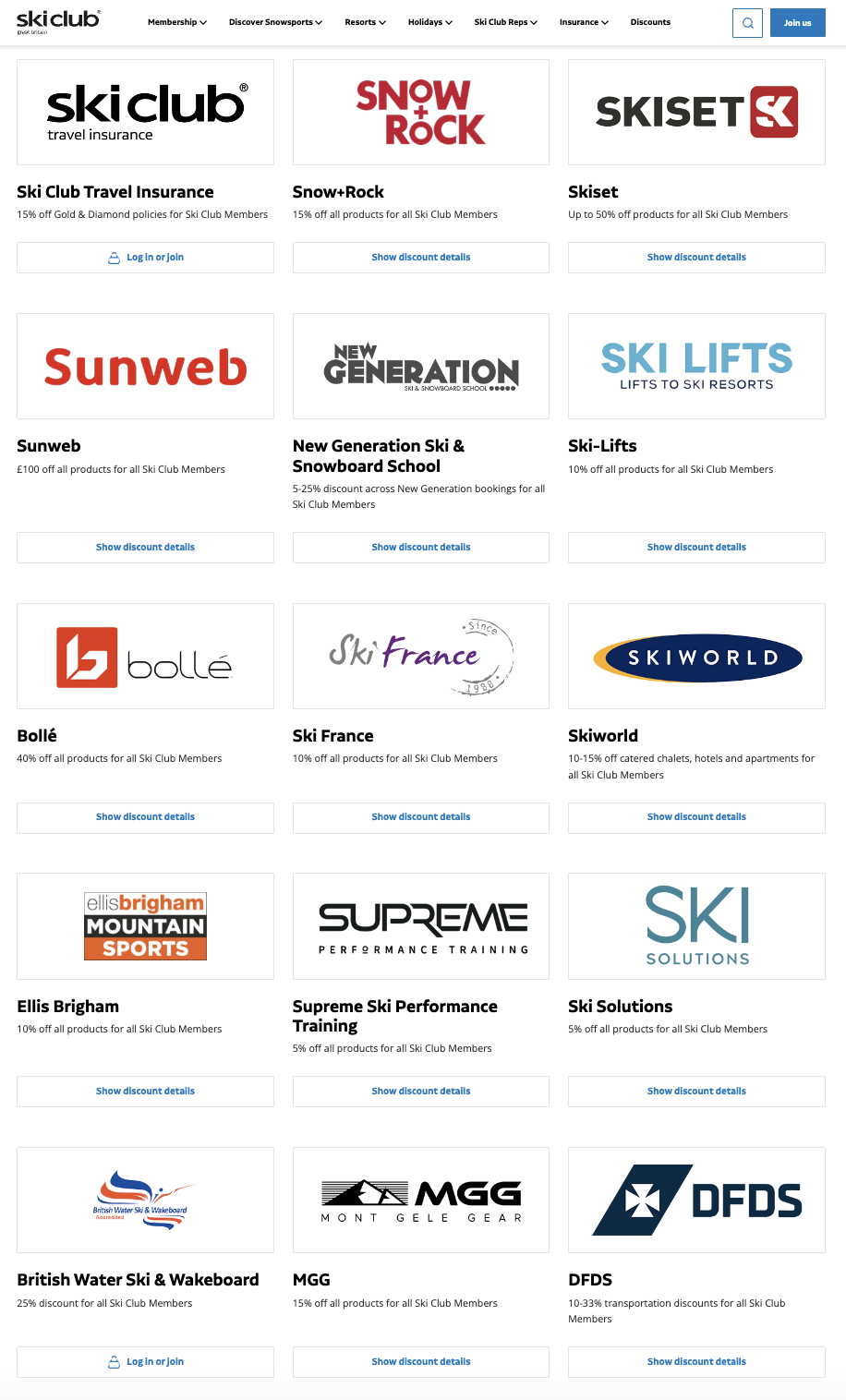 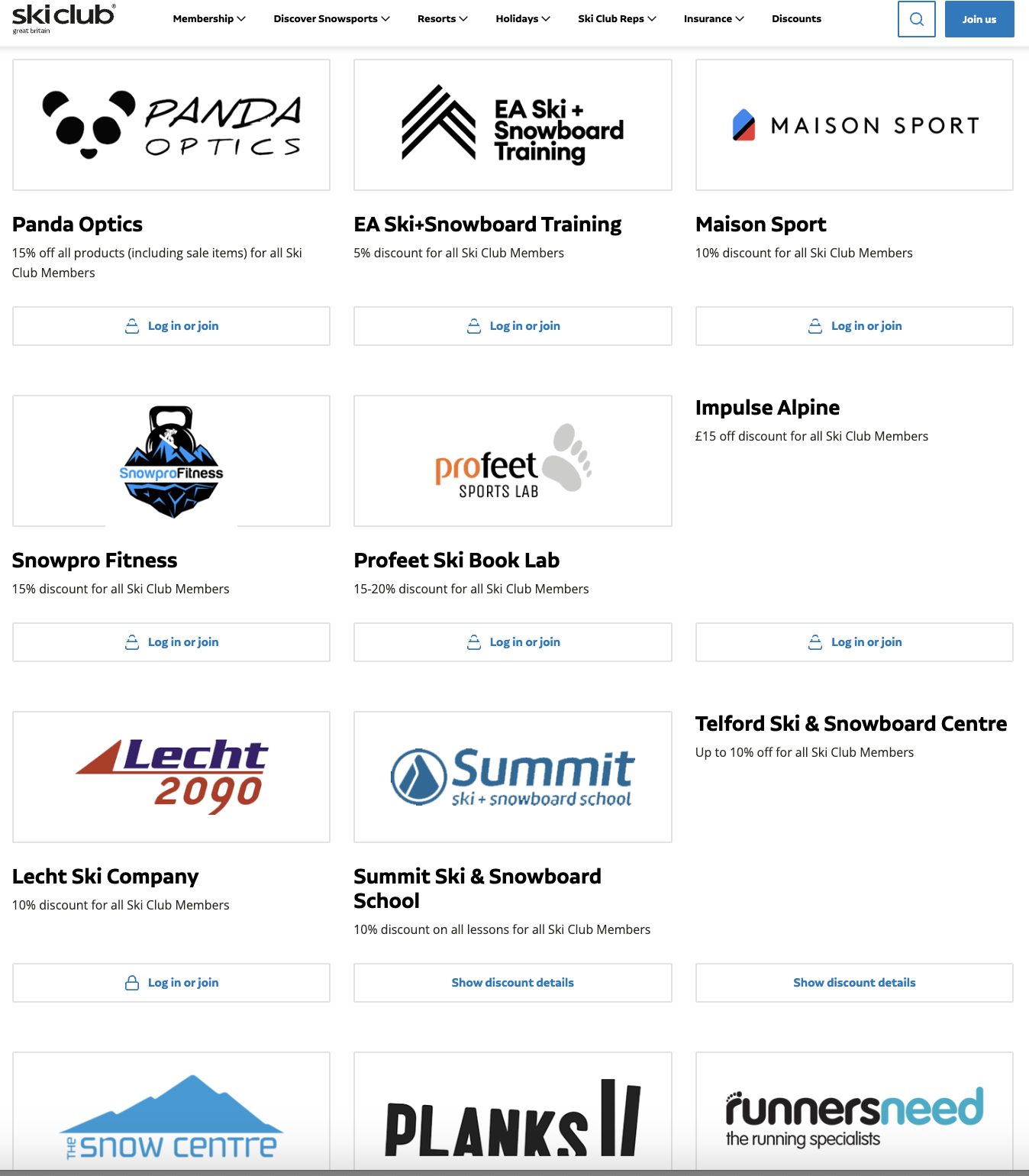 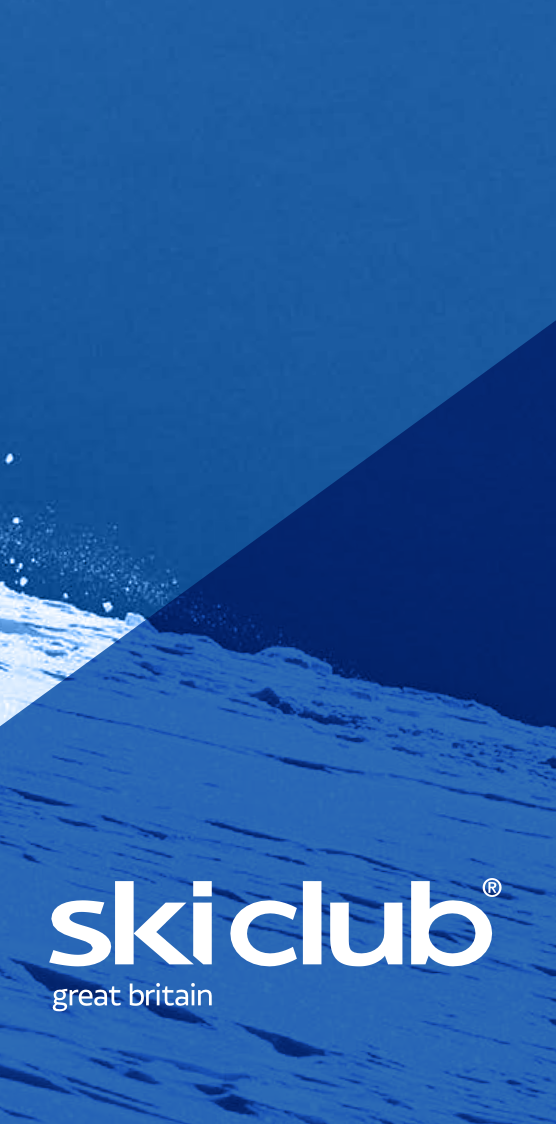 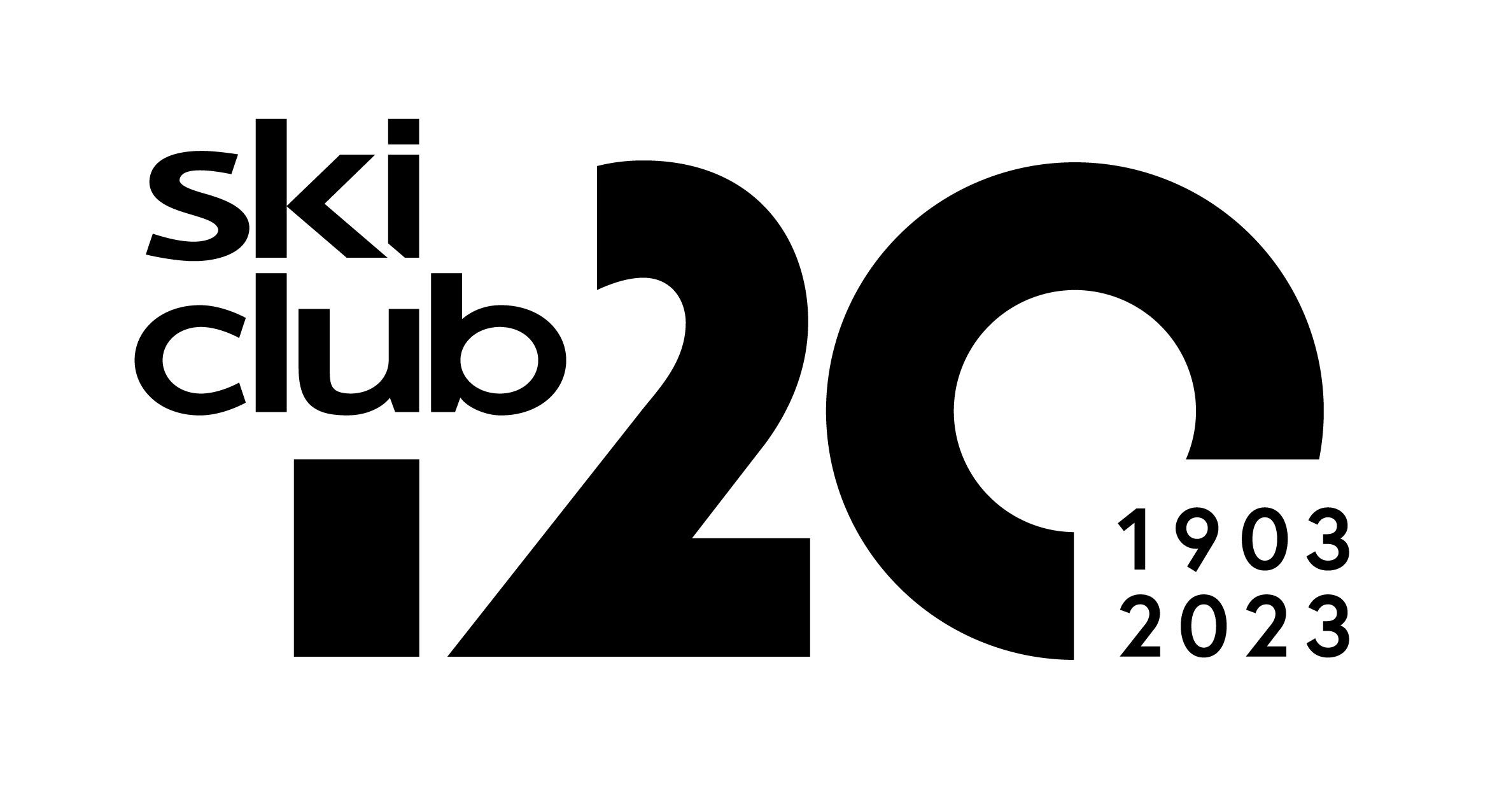 IT

Member experience

Information

Membership trends

Behaviour
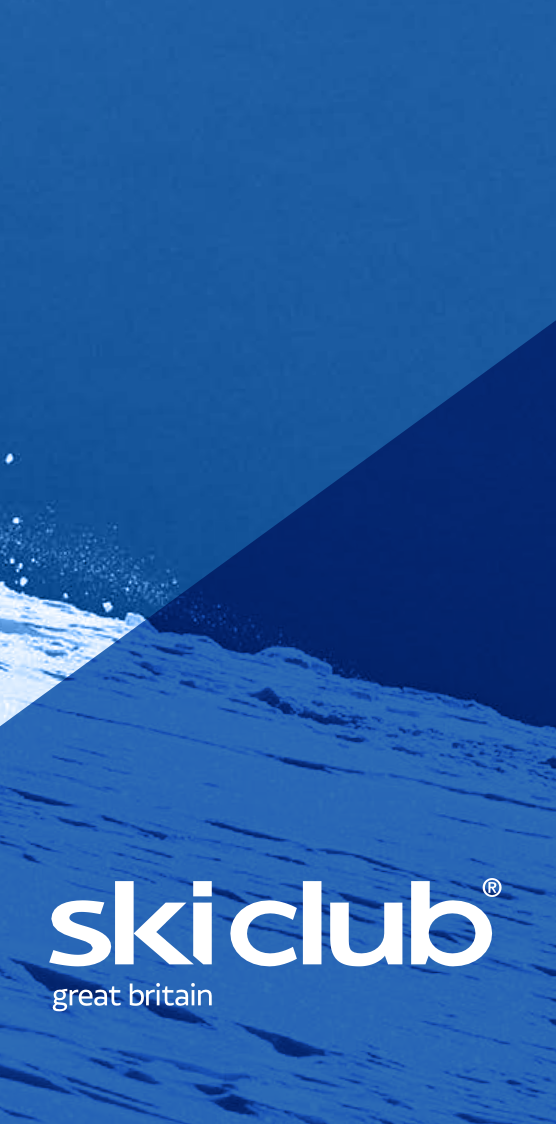 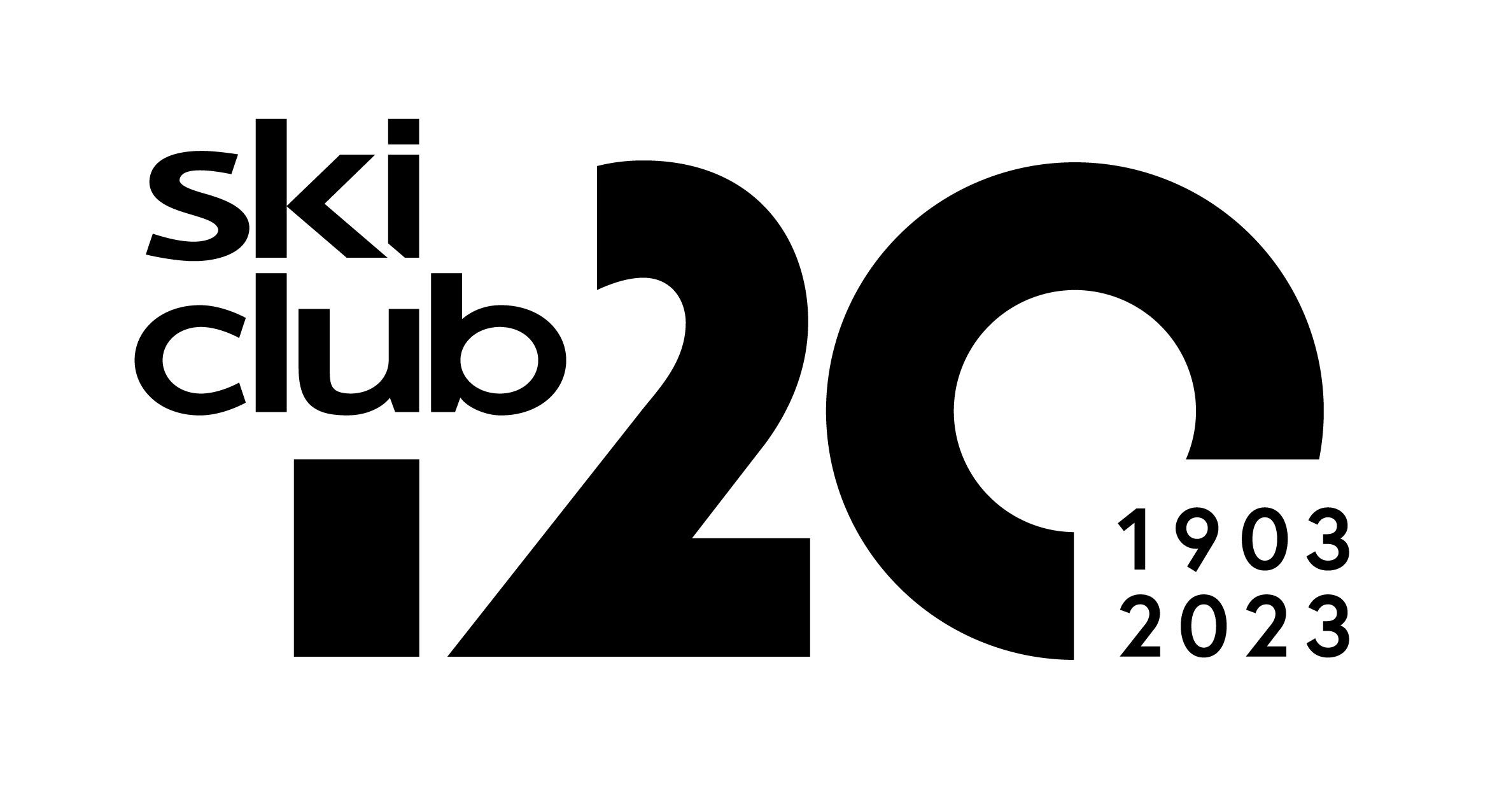 EMBRACING TECHNOLOGY
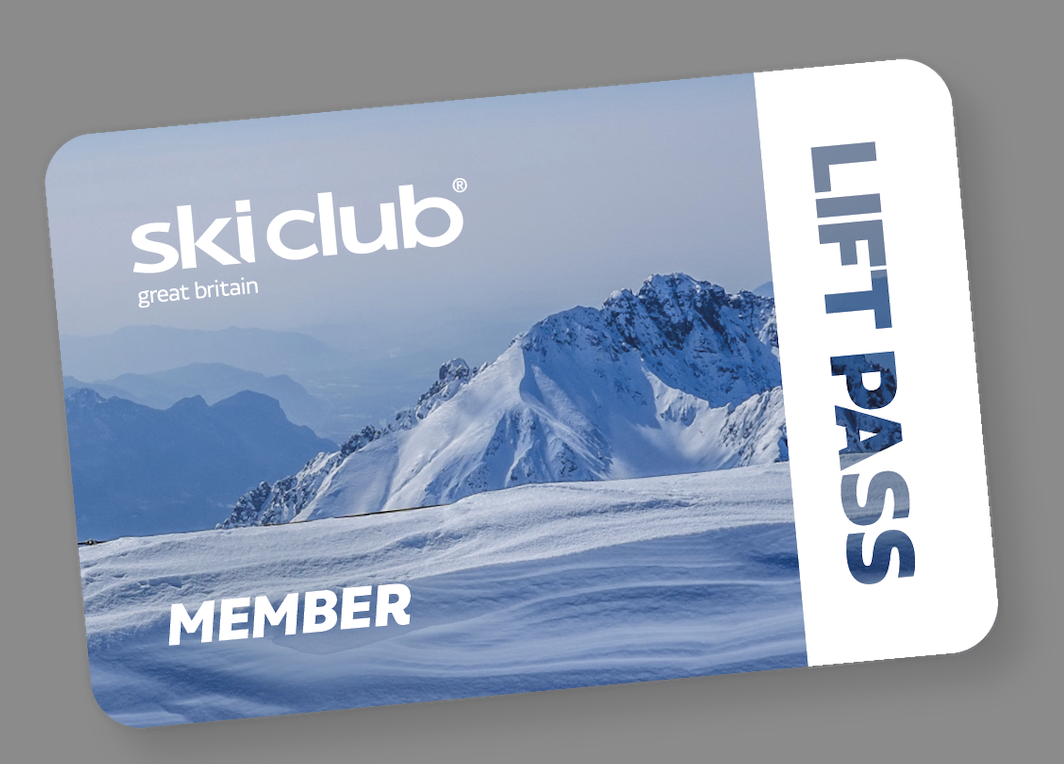 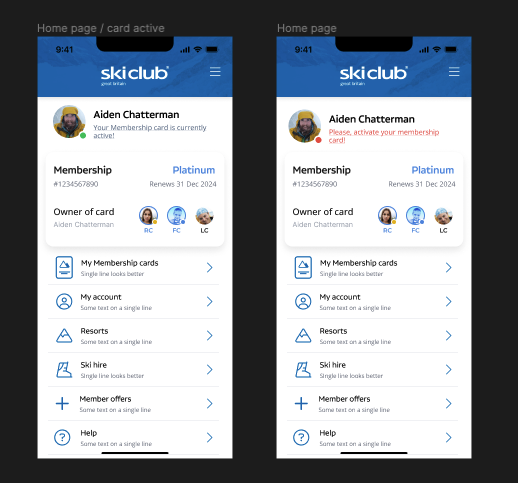 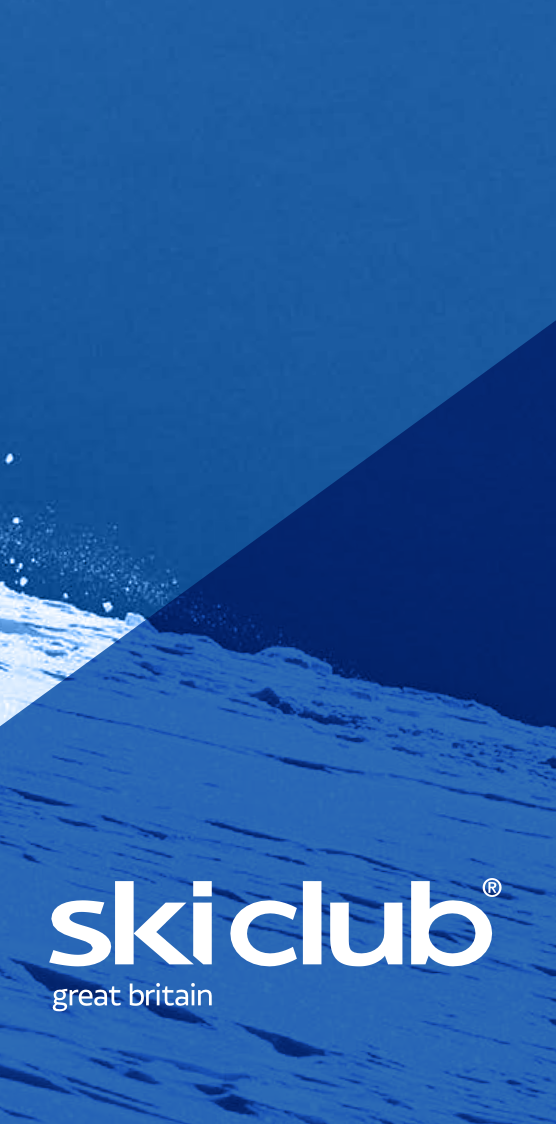 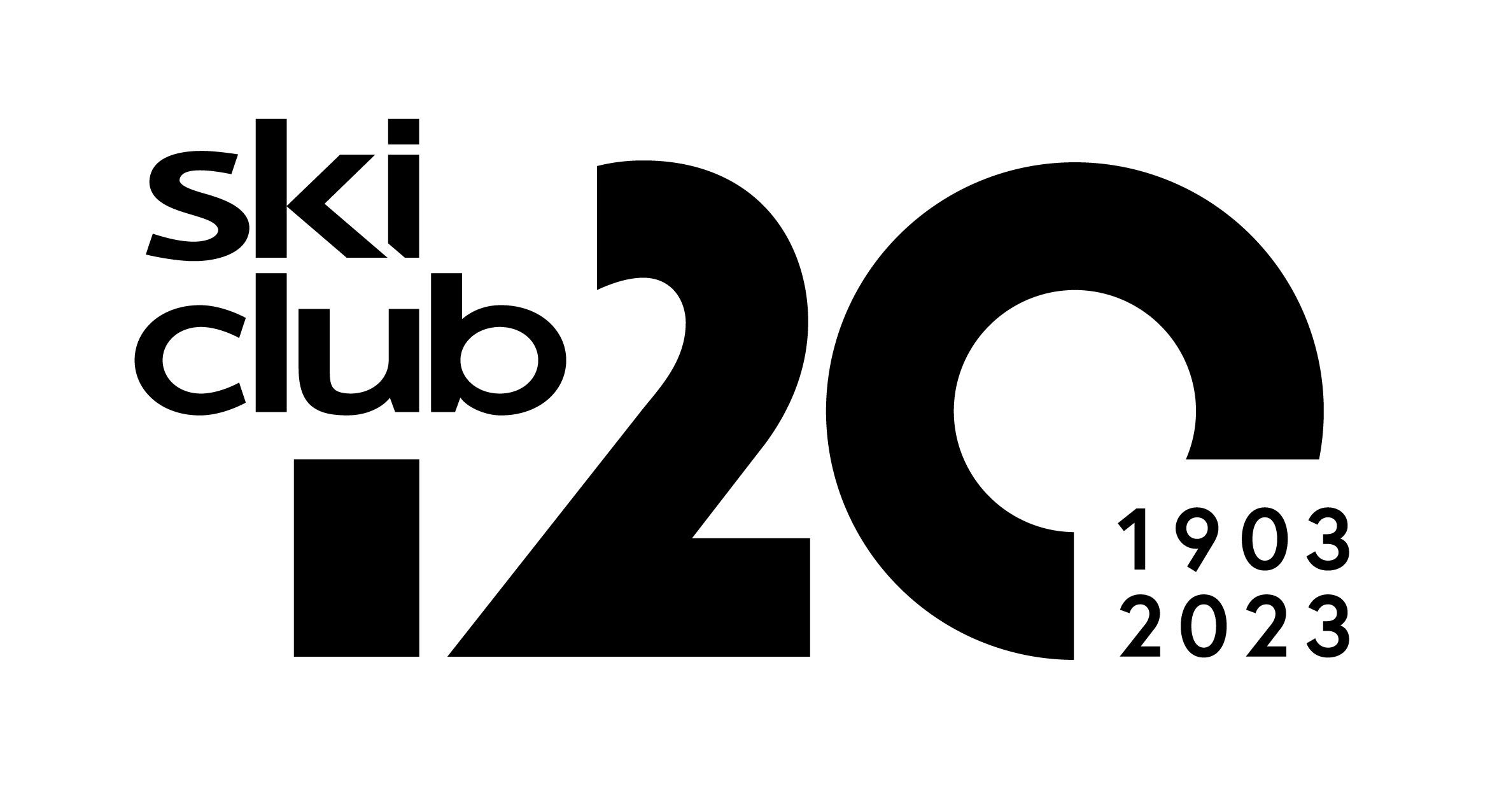 DISCOVER BETTER SKIING!

Tight focus

Quality of key services improved, and improving. 

Better in resort service, better holidays, better insurance, better member benefits, better events
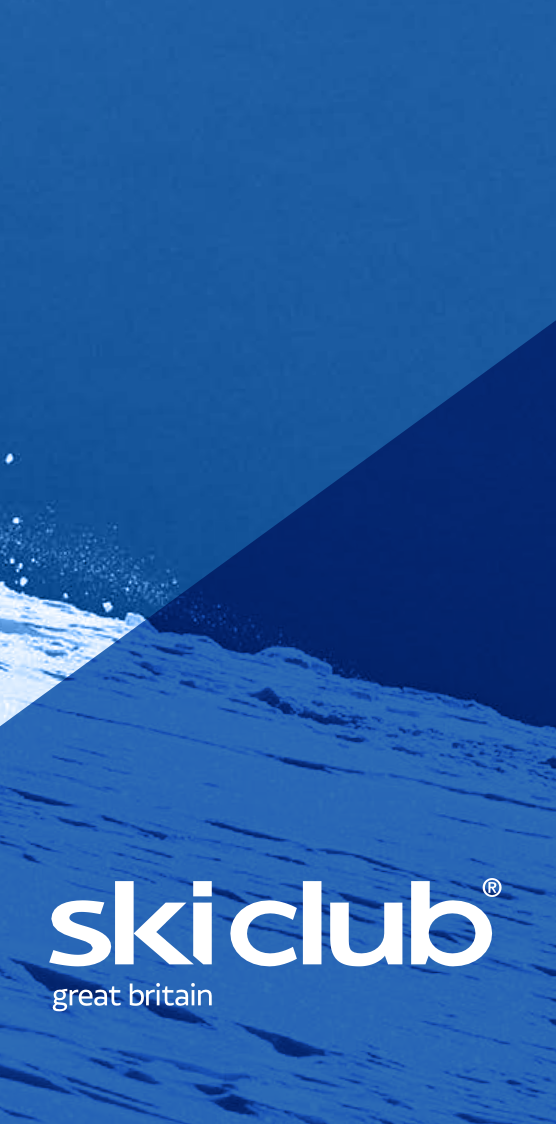 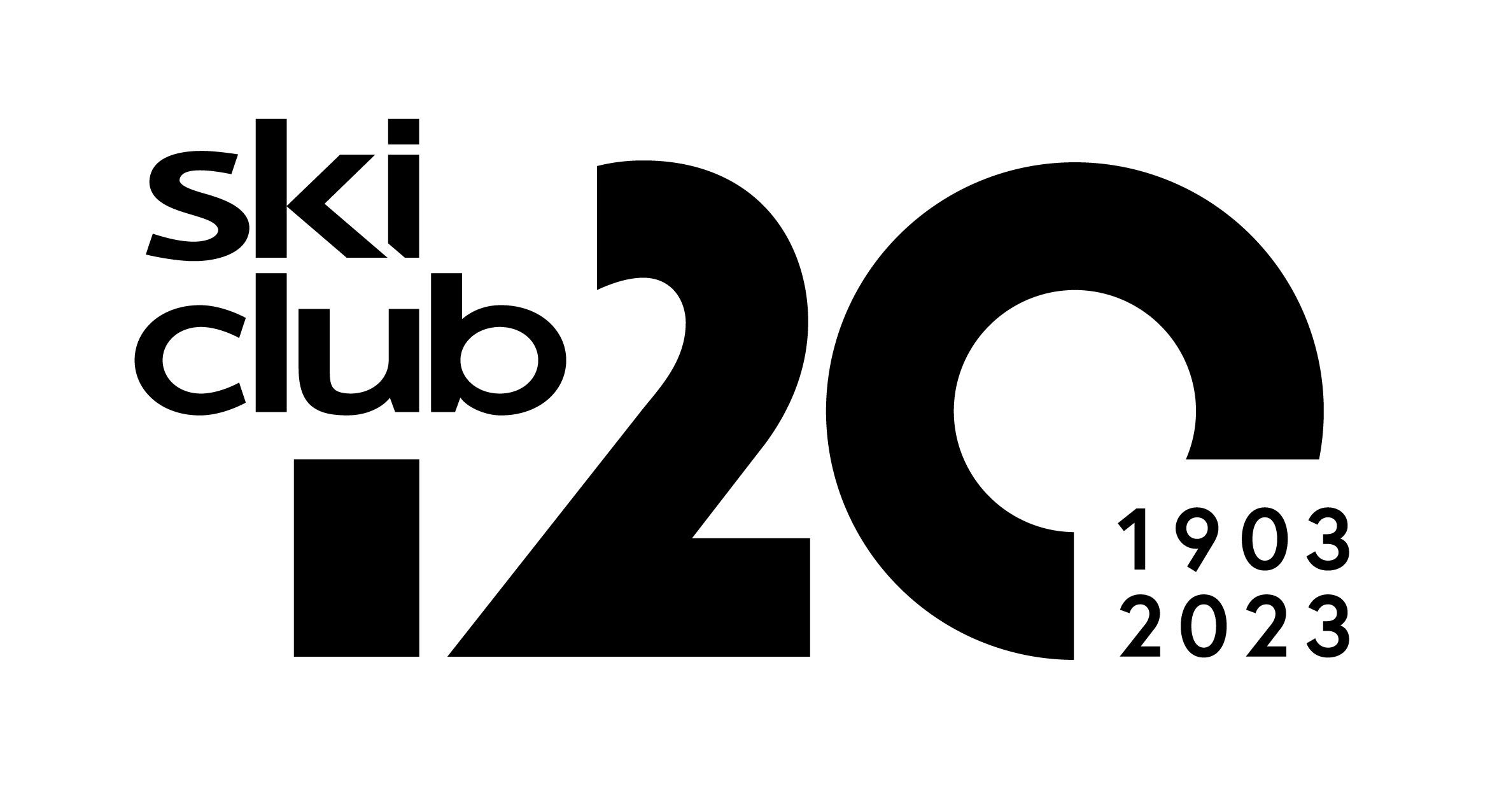 IT’S ALL ABOUT BETTER….
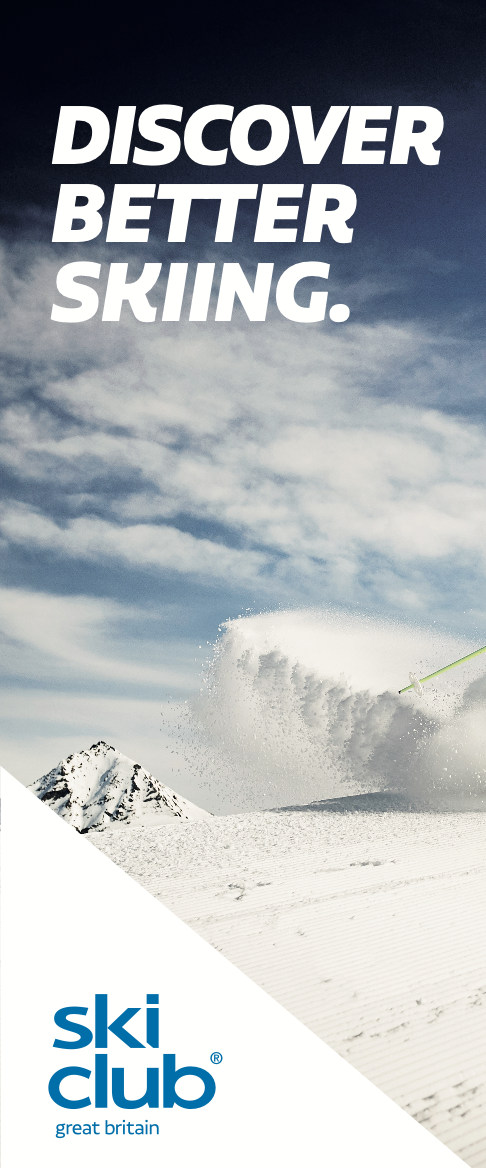 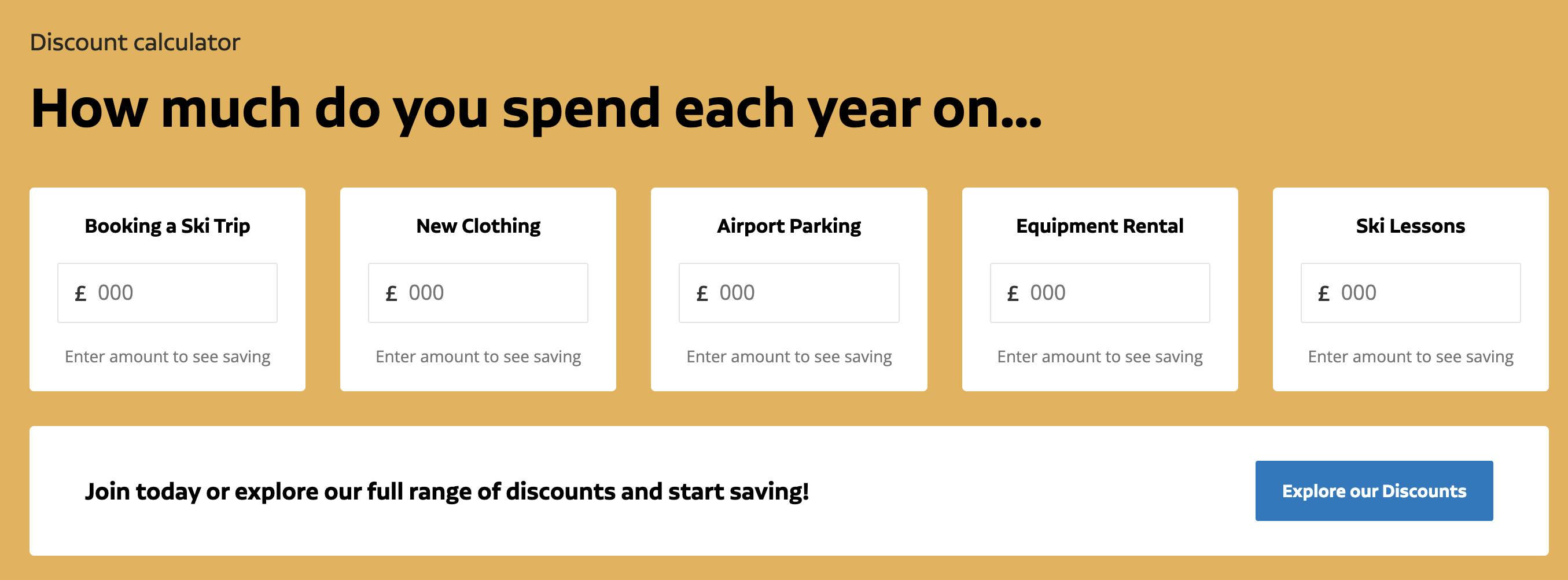 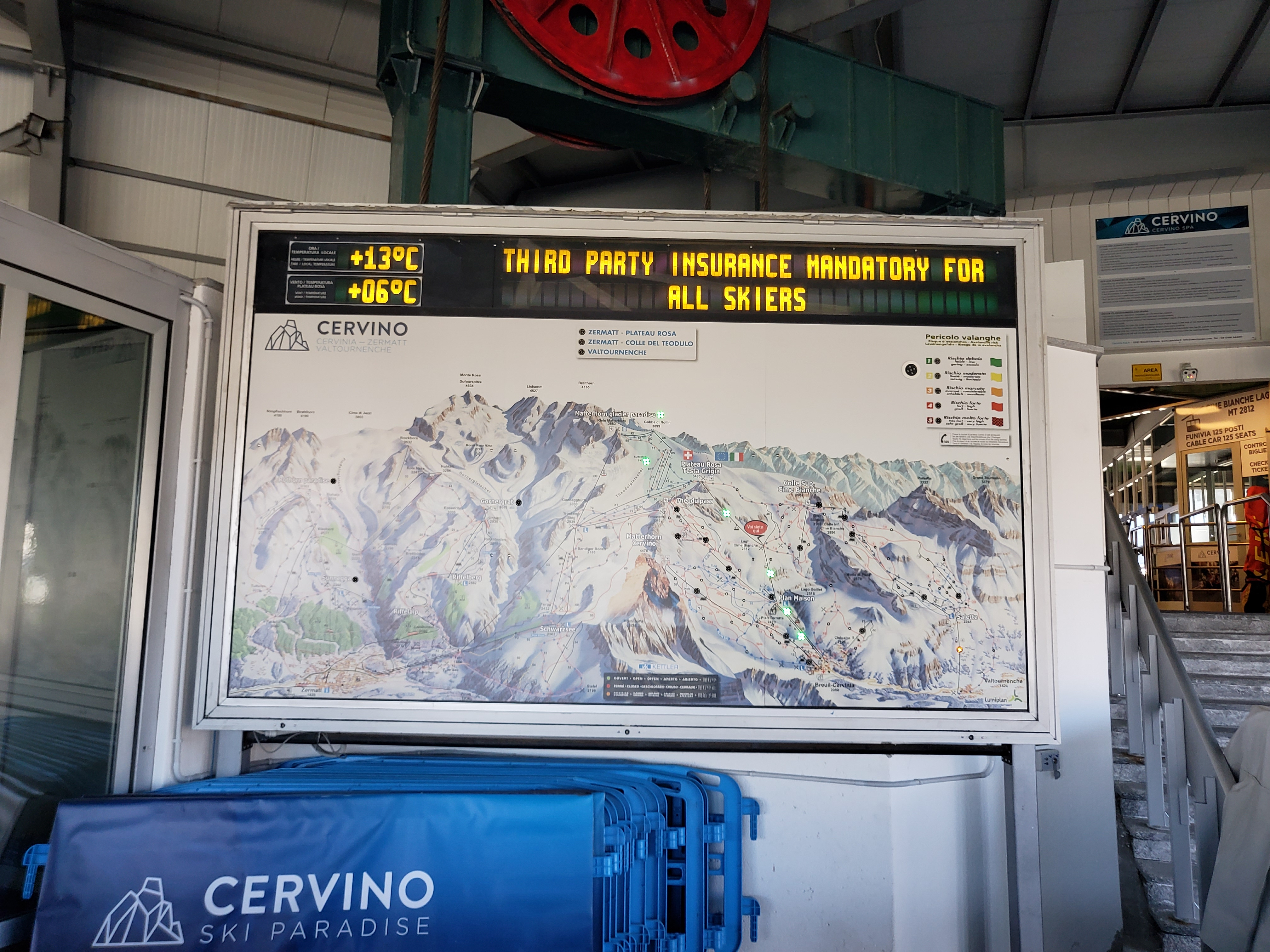 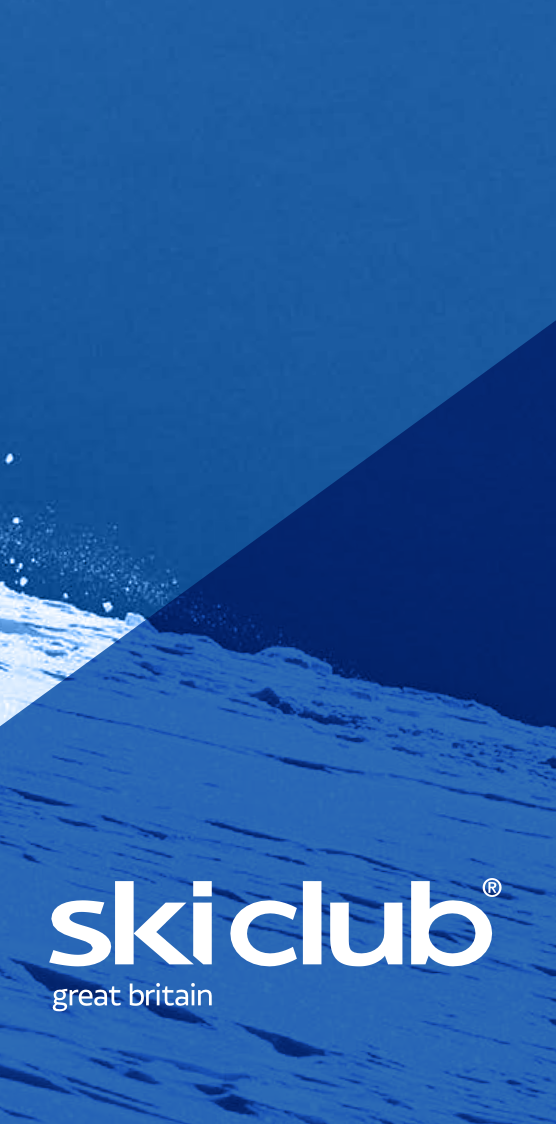 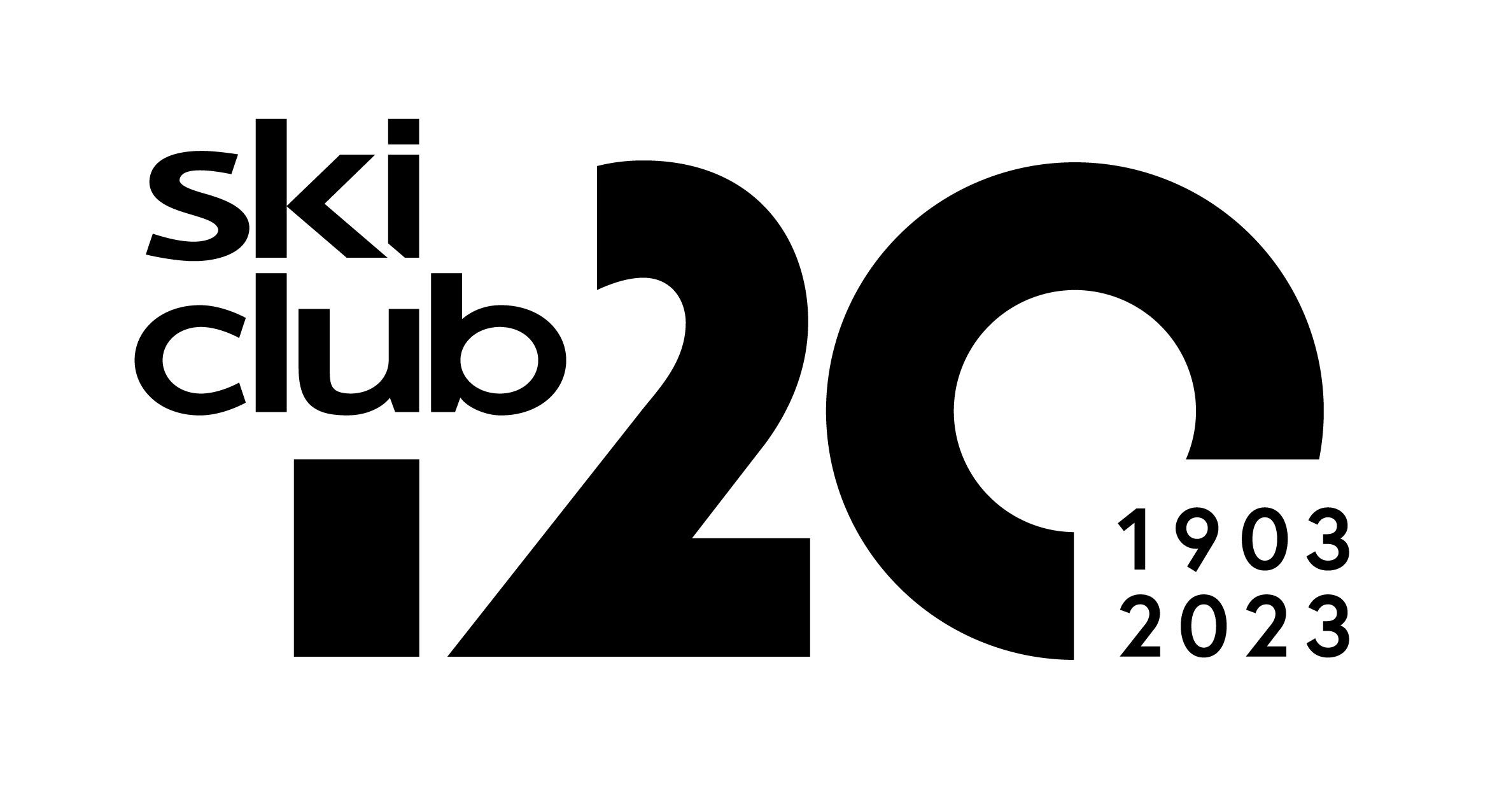 CELEBRATING 120 YEARS OF THE CLUB
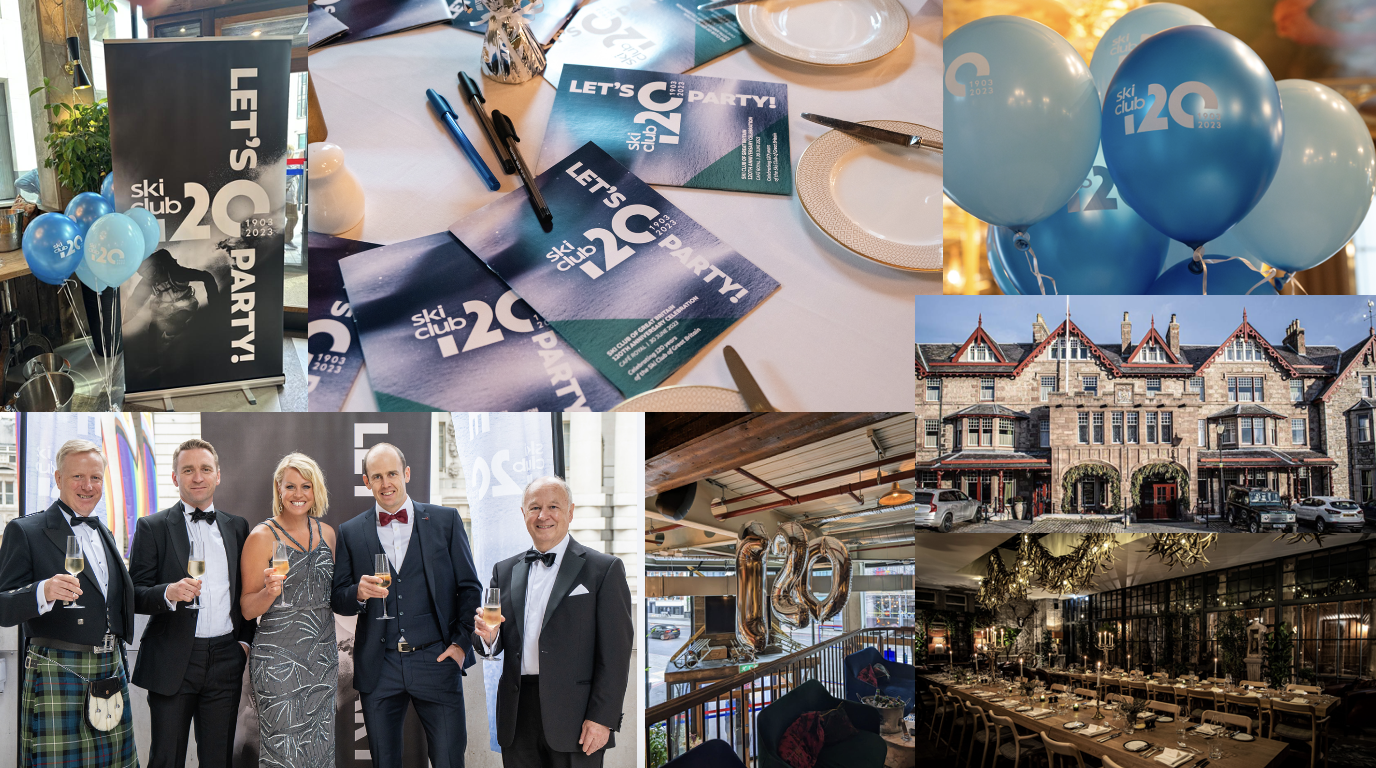 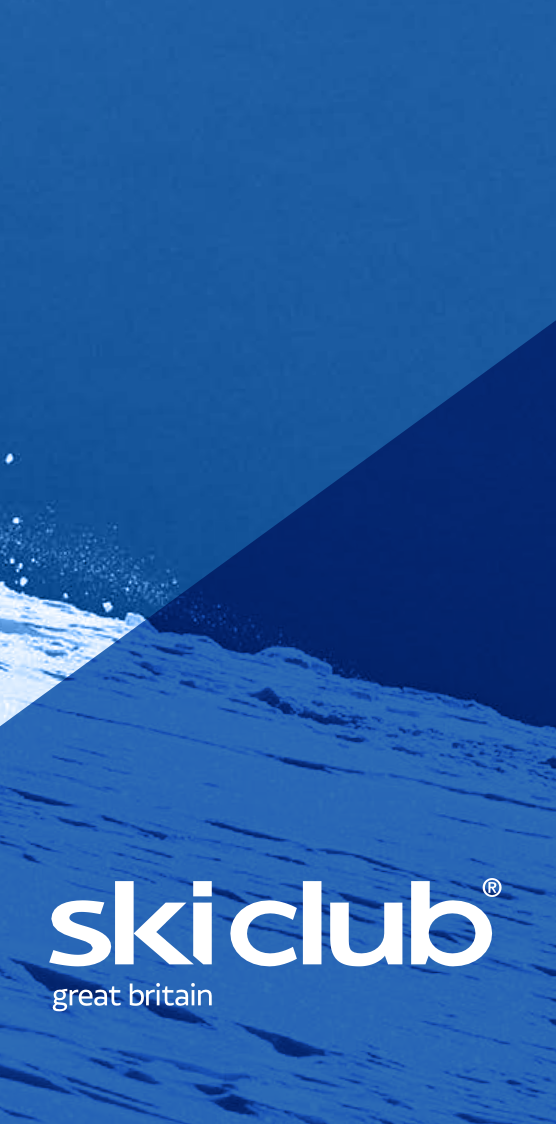 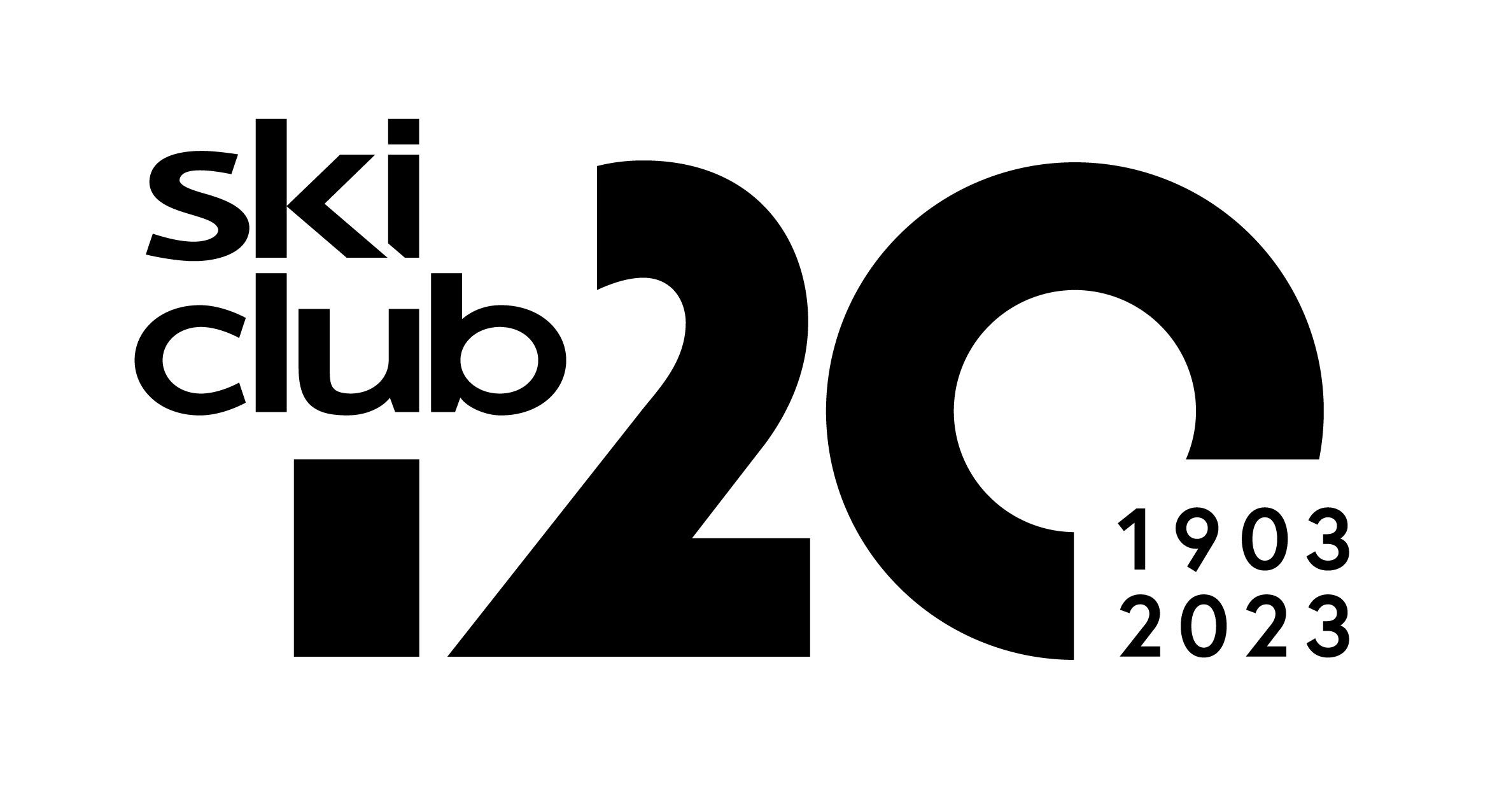 THE CLUB IN IT’S 120TH YEAR

Role

Enhancing the ski experience

Reducing the cost
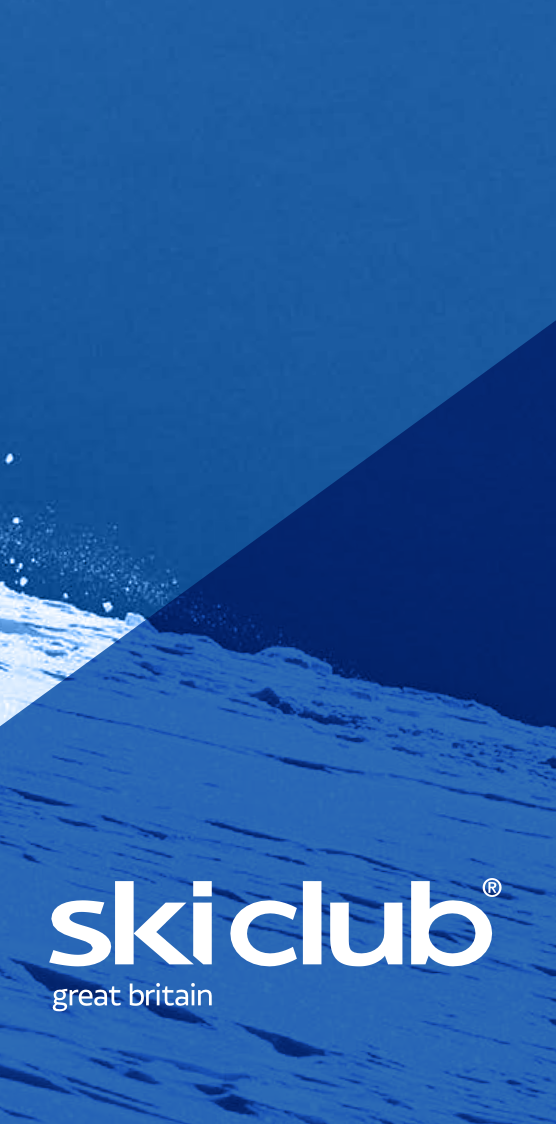 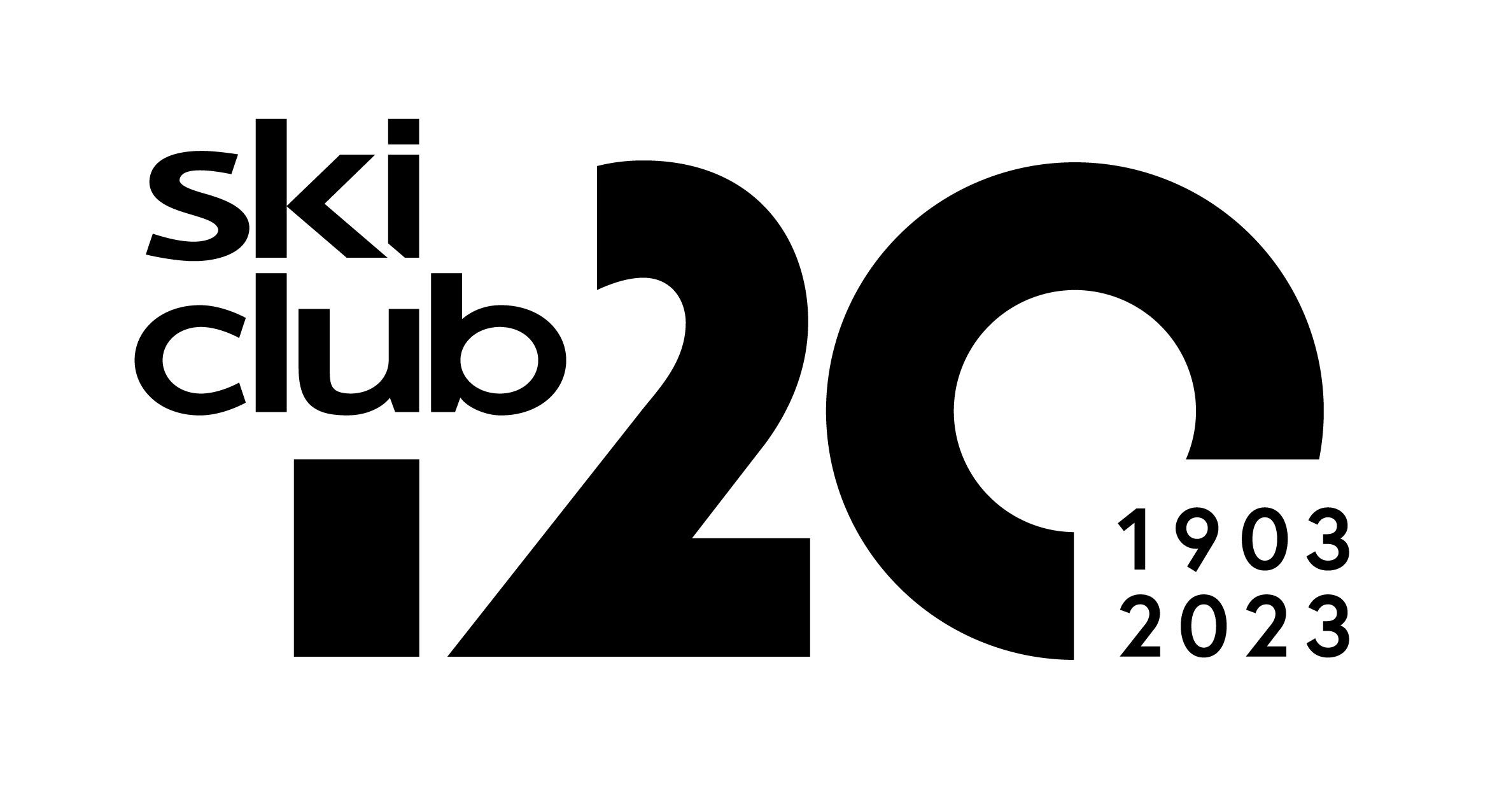 MEMBERSHIP
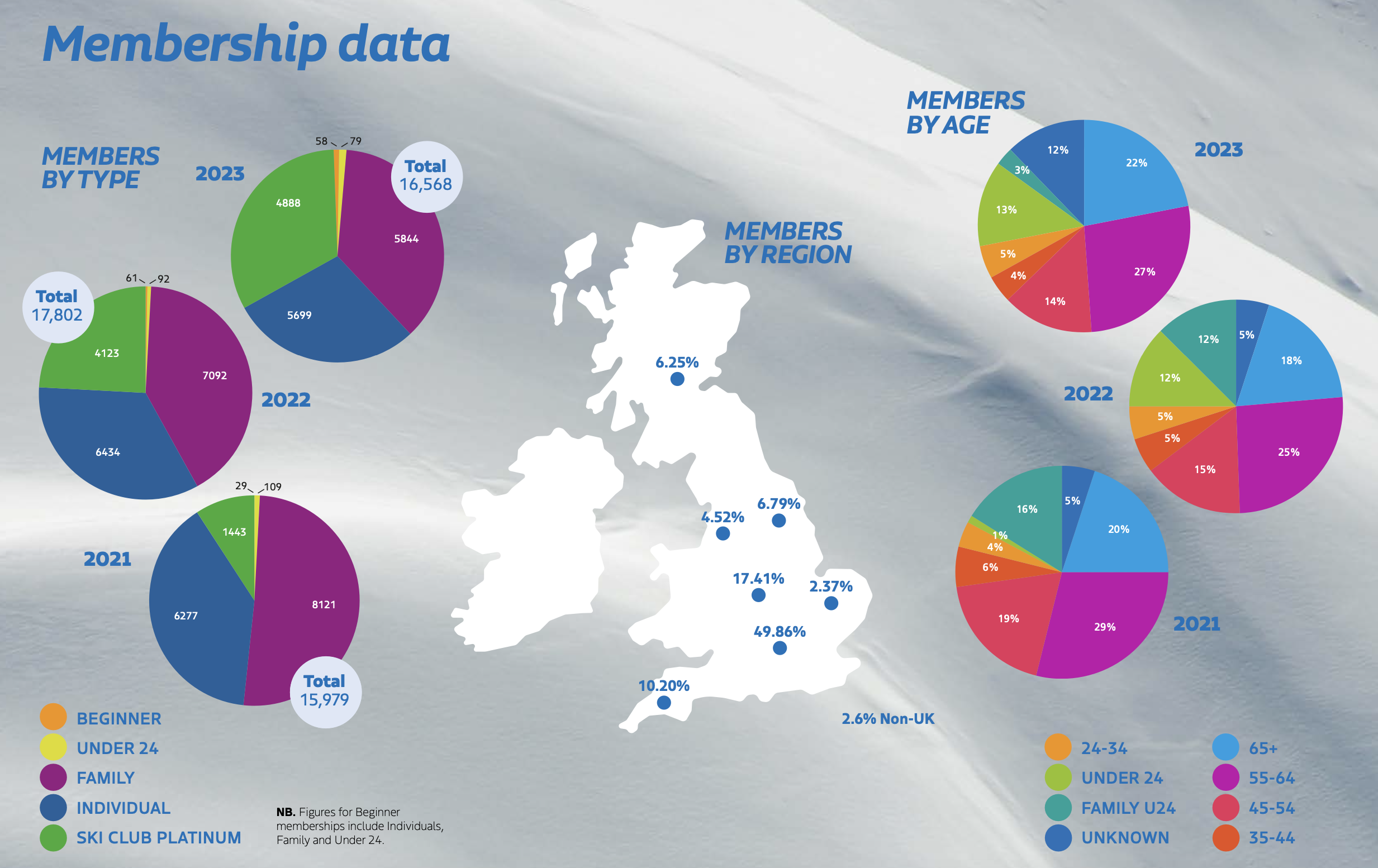 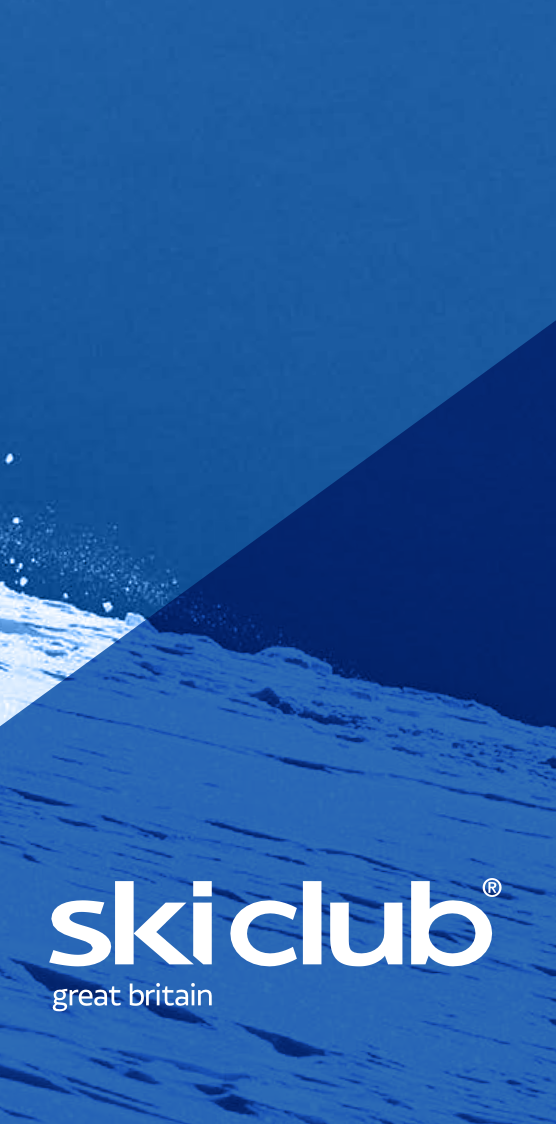 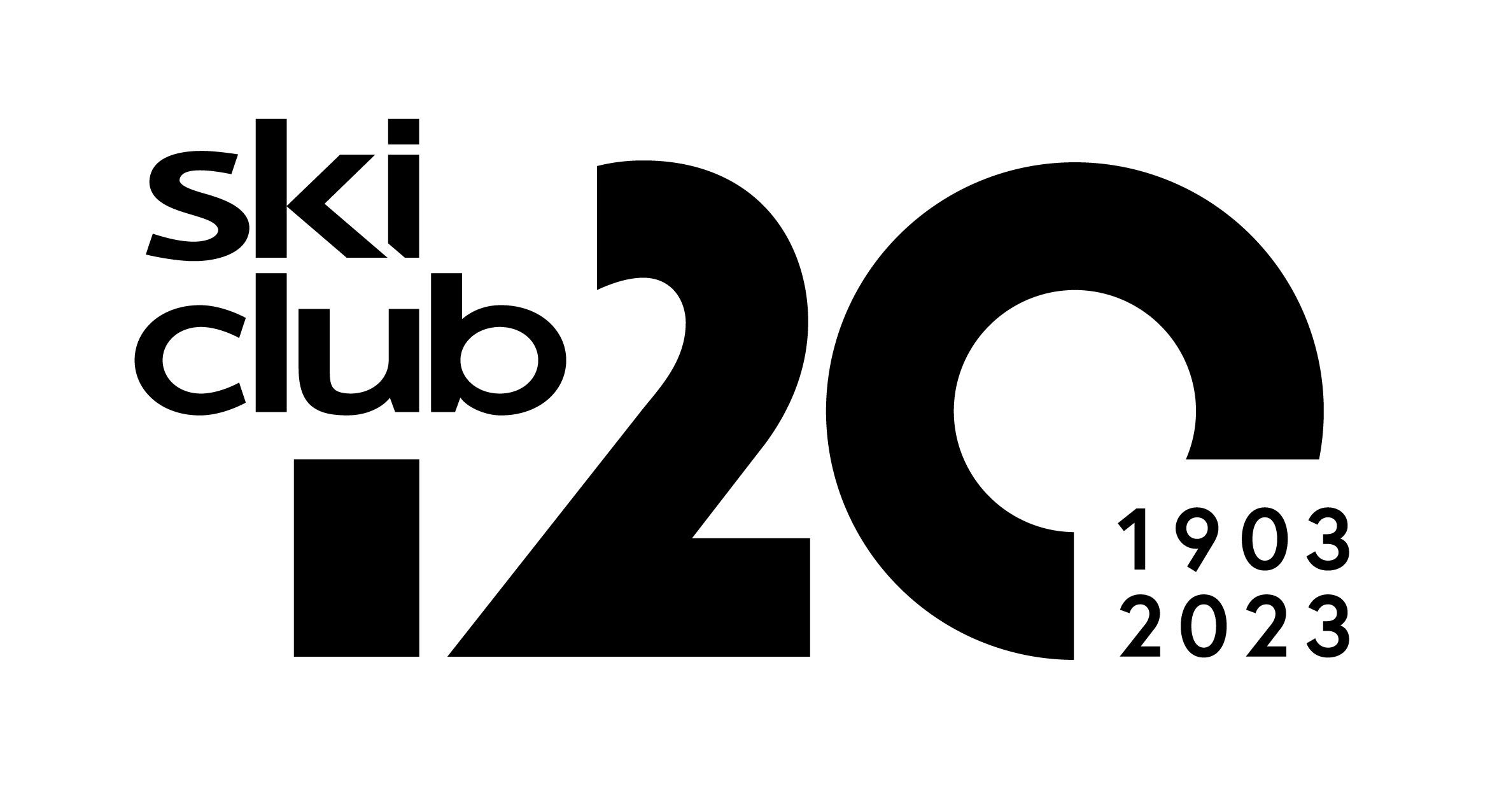 CHALLENGES

Awareness

9% unprompted
17% prompted

0.1% of UK Skiers (1:1000)

Communication

Engagement
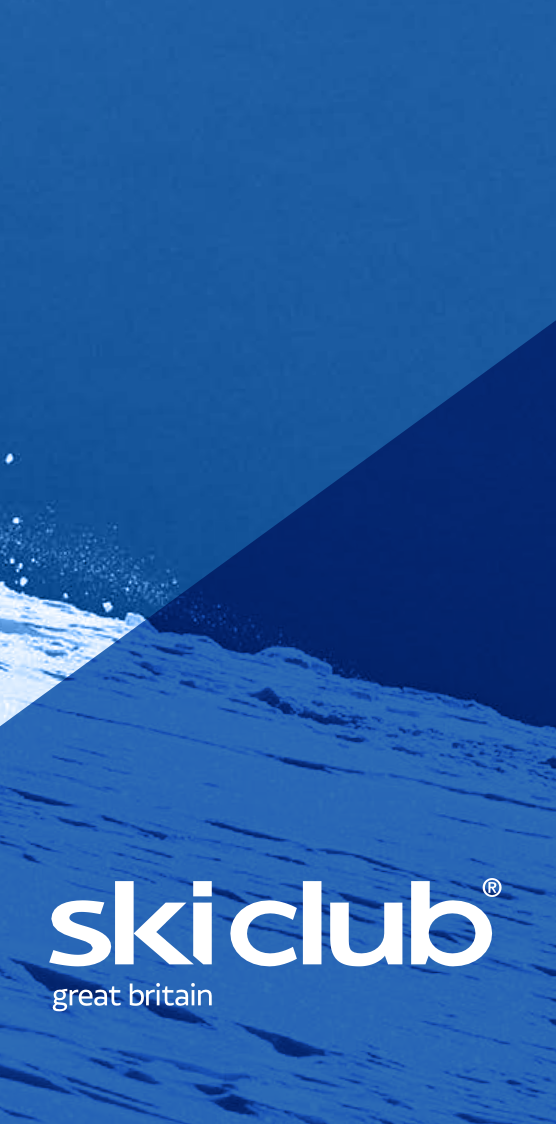 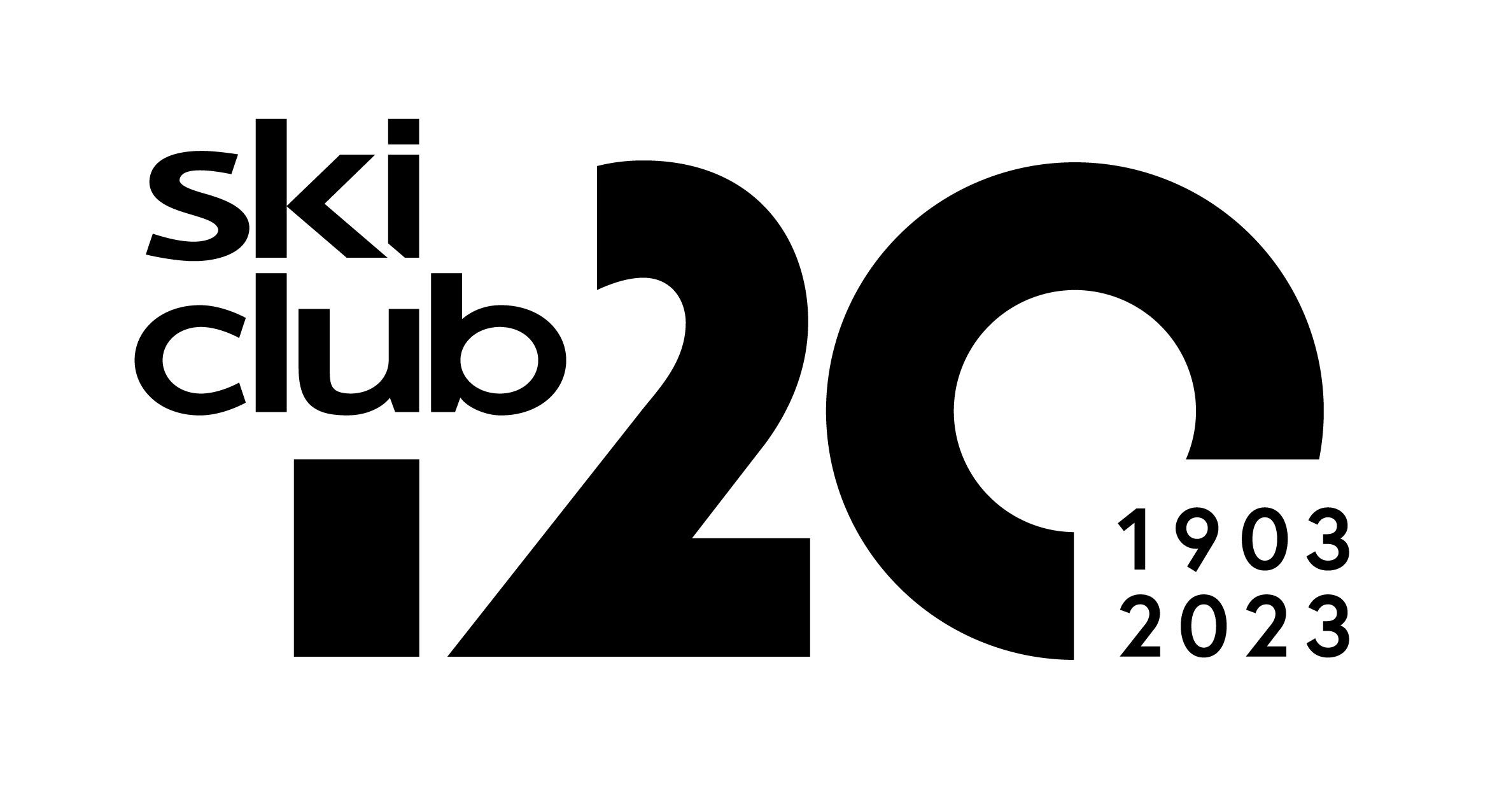 QUESTIONS
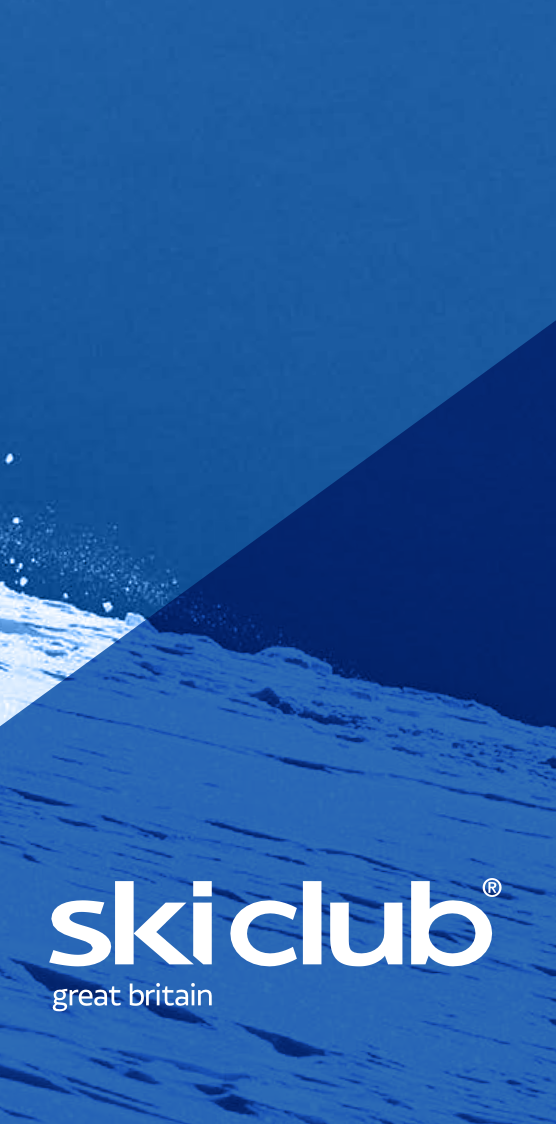 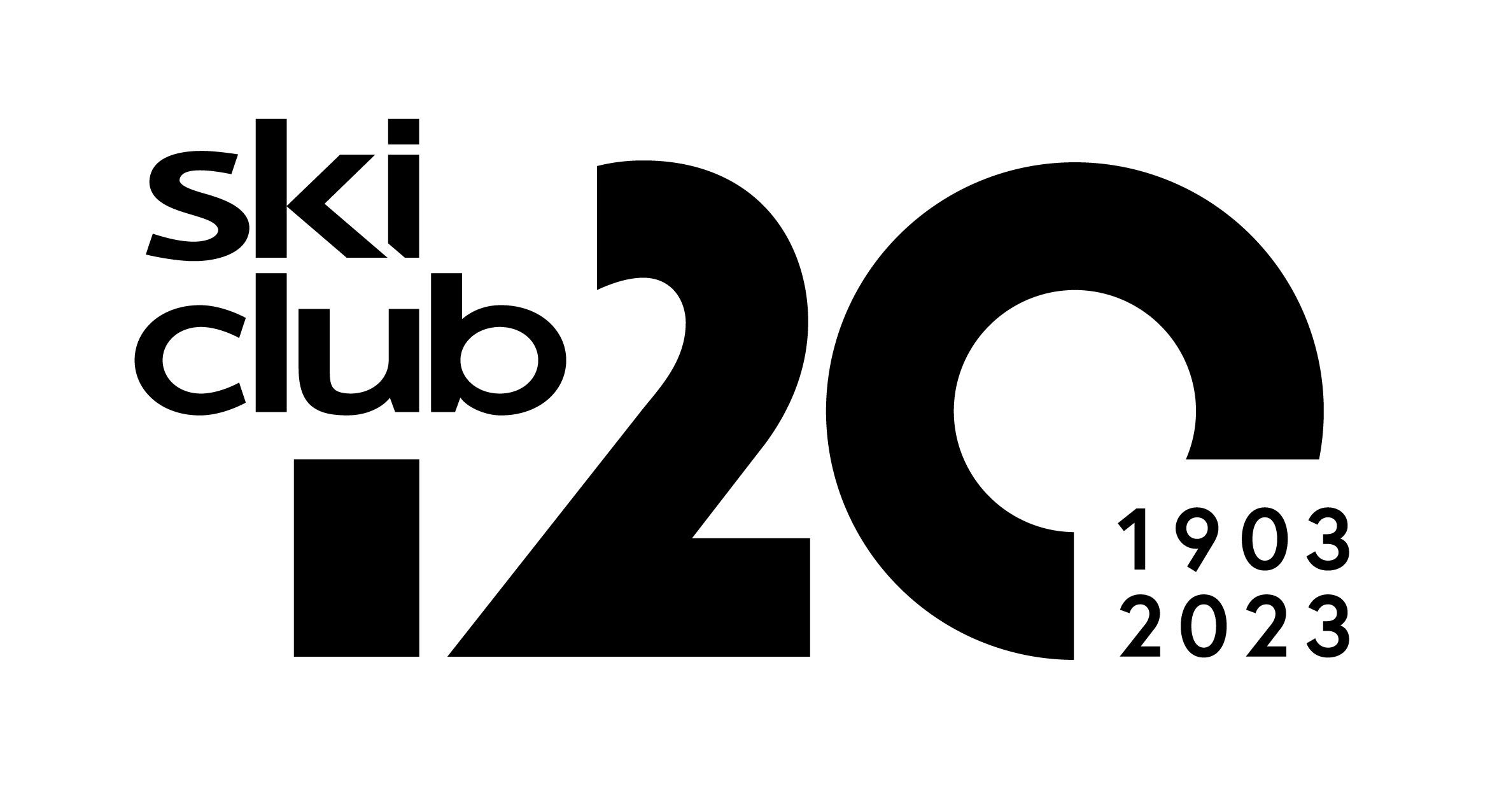 AGENDA
Welcome and introductions

To approve the minutes of the 115th AGM, held on 24 November 2022 
The Chairman’s Report 
The General Manager’s Report 
Finance Report and Audited Accounts for the year ended 30 April 2023 
To reappoint Alliotts as auditors

To re-elect the President 
To re-elect the Chairman 
To re-elect the Treasurer 
To elect four Members of Council
Club and winter season discussion
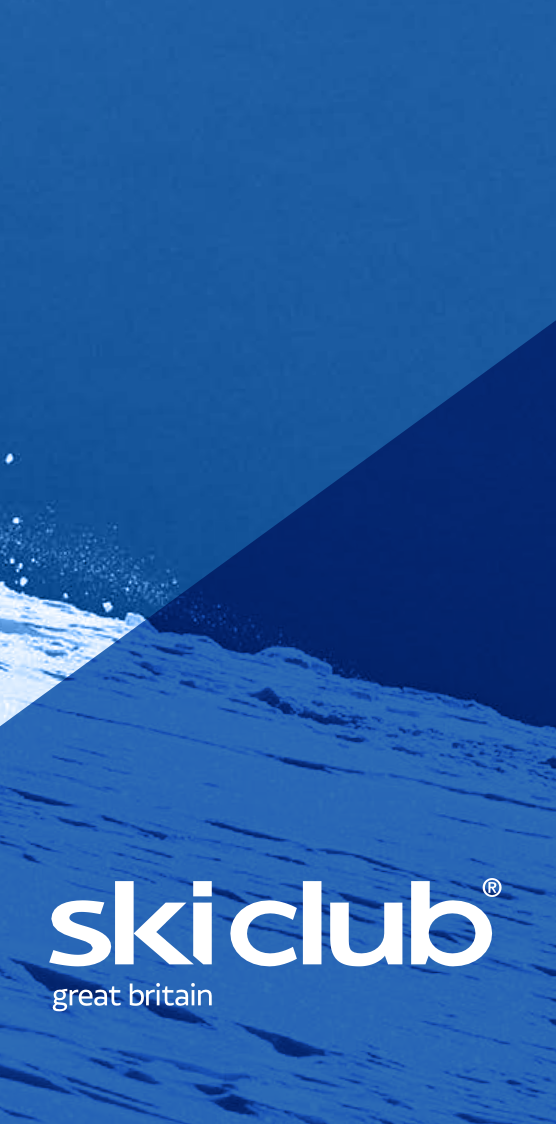 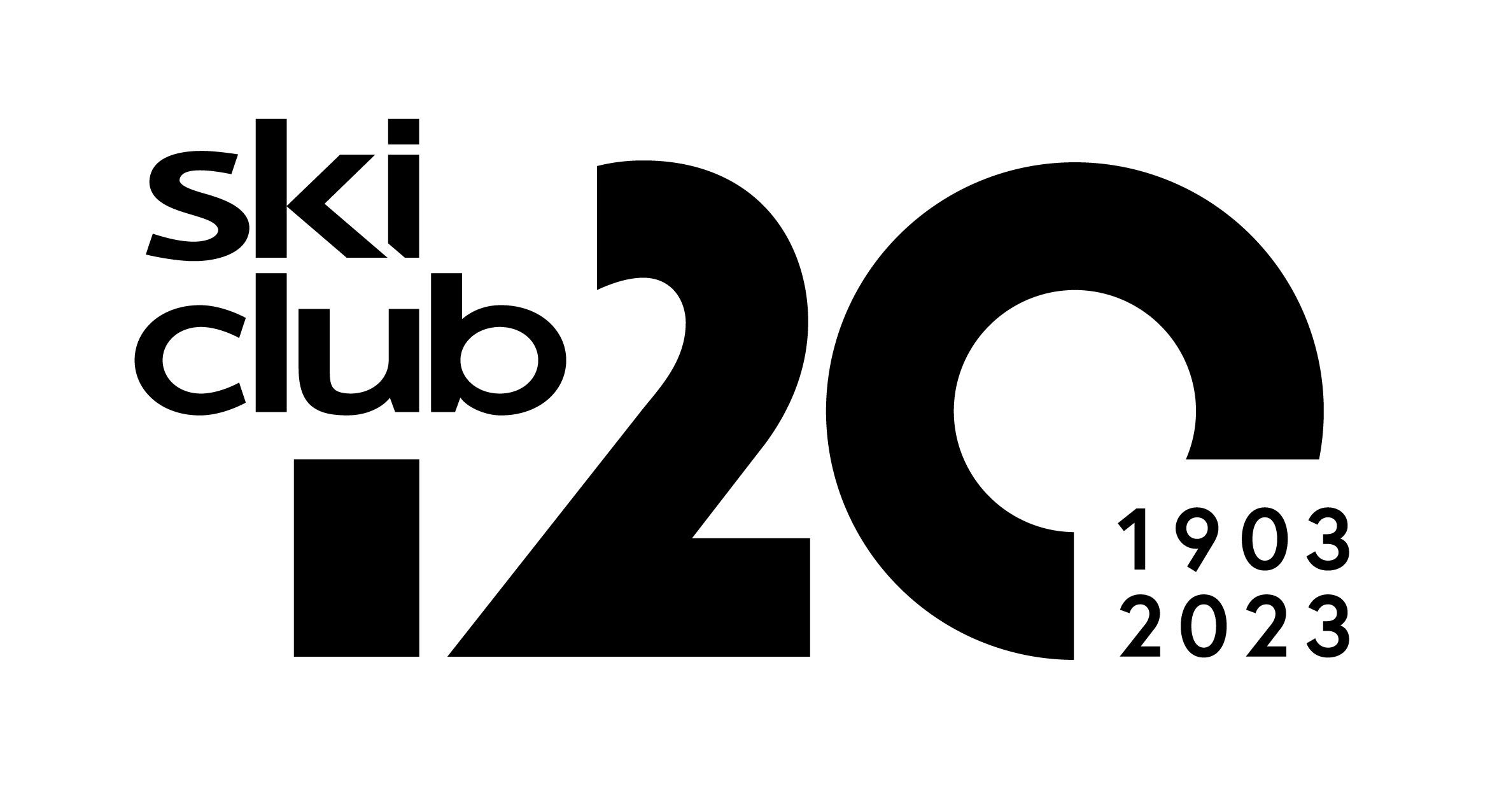 AGENDA
Welcome and introductions

To approve the minutes of the 115th AGM, held on 24 November 2022 
The Chairman’s Report 
The General Manager’s Report 
Finance Report and Audited Accounts for the year ended 30 April 2023 
To reappoint Alliotts as auditors

To re-elect the President 
To re-elect the Chairman 
To re-elect the Treasurer 
To elect four Members of Council
Club and winter season discussion
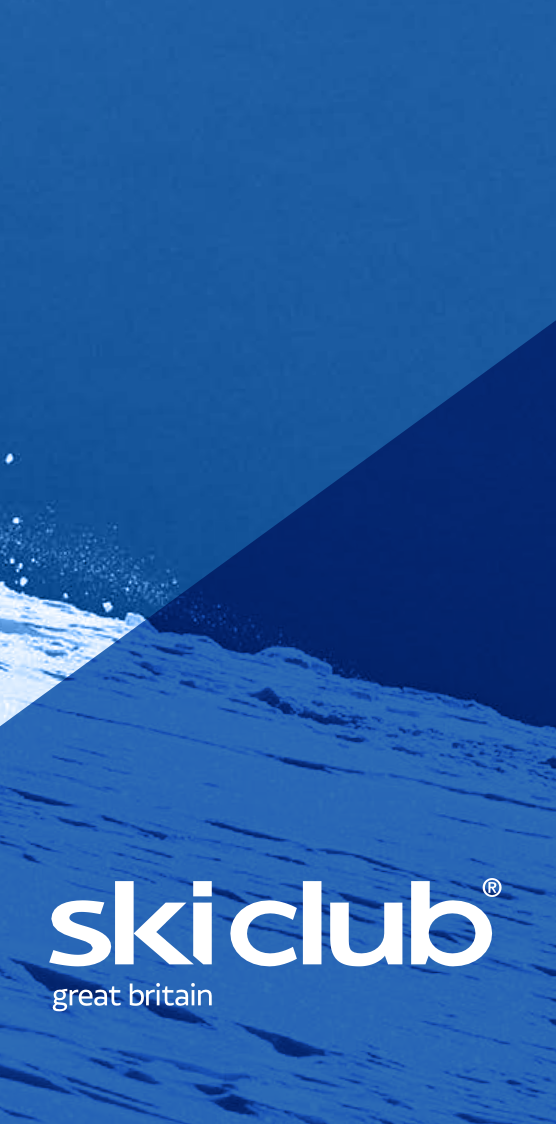 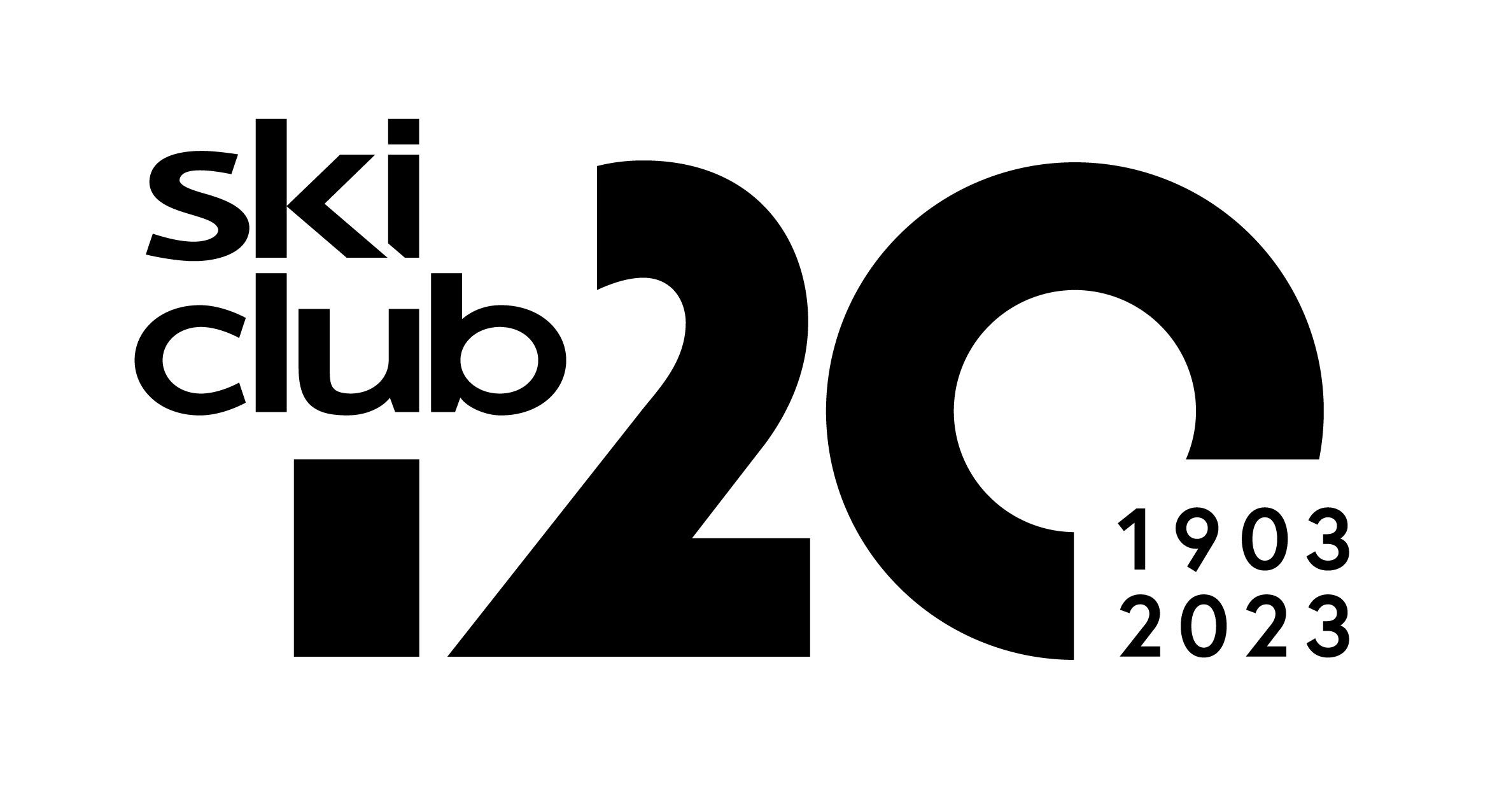 FINANCE REPORT 2022/23
Income:
Membership income increase although total headcount down – more platinum members
Holiday income growth
Partnership and advertising income continues to grow
Costs have increased so operating profit is lower
More rep resorts
Increased communications with members and the wider market
Some strengthening of the staff team
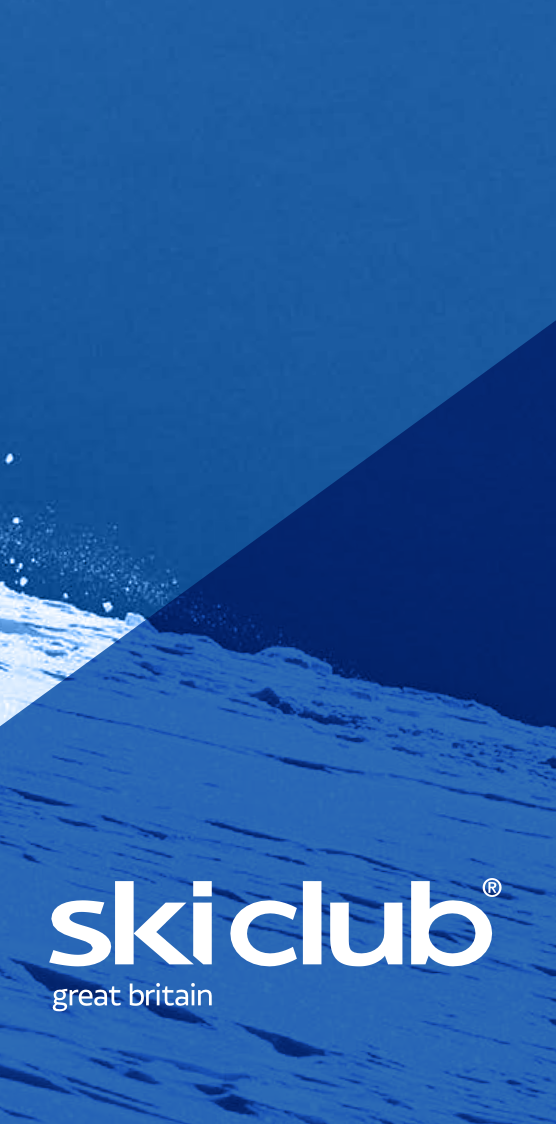 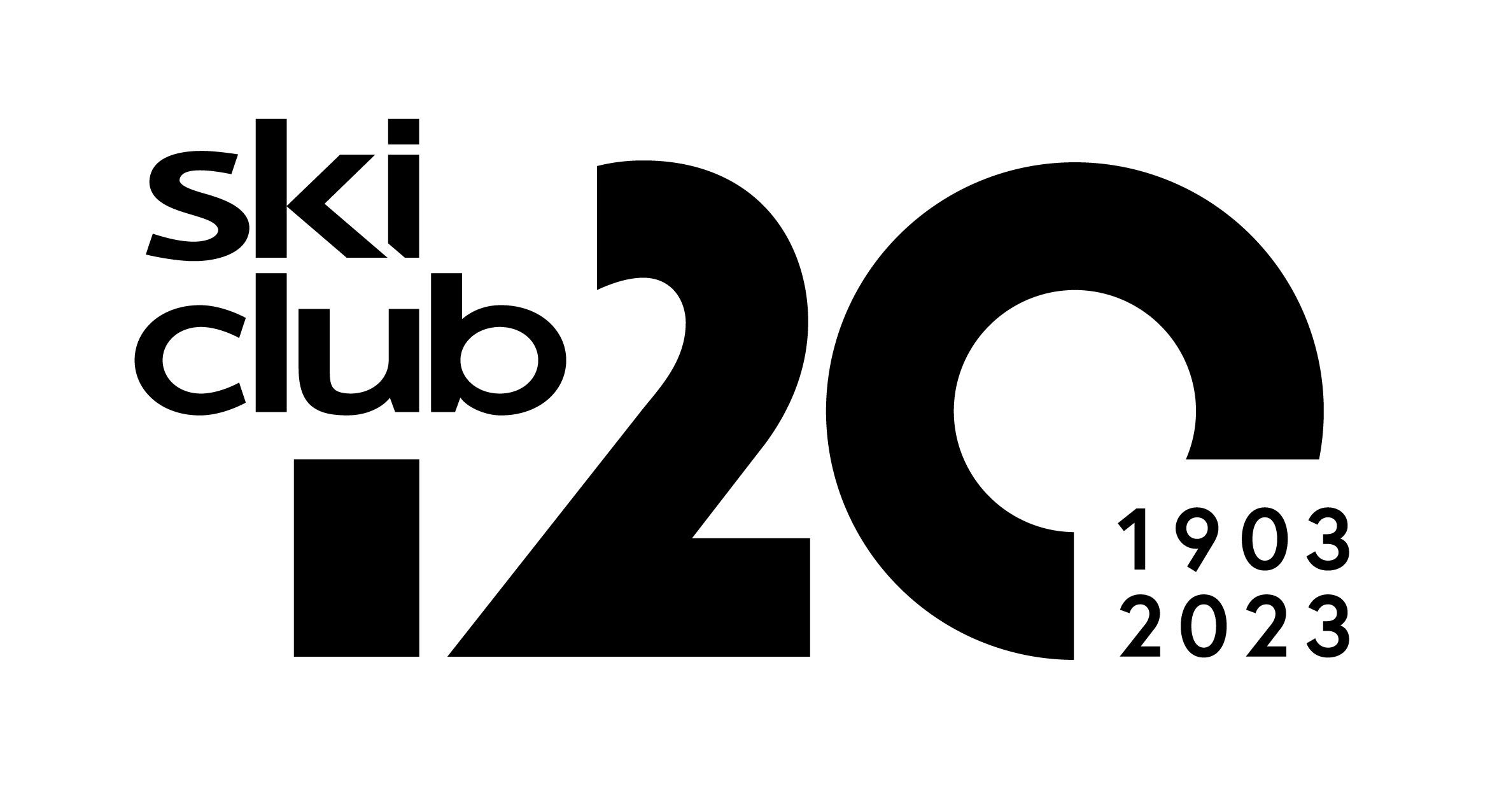 FINANCE REPORT 2022/23
Difficult year for investment markets – 4% net decrease in investment portfolio
Hence a net loss before tax
Cash flow positive, after the investment in the new website and systems
Net assets of £2.88m, 3.5% down on last year
At 30 April we held a loan from our investment managers of £774k inc. accumulated interest.  This was paid off after the year end, which will reduce our net interest costs.
Investment policy updated this year, including ESG policy
The financial plan for 23/24 is for continued growth in the Club’s activities with firm cost control – to result in a net surplus similar to this year.
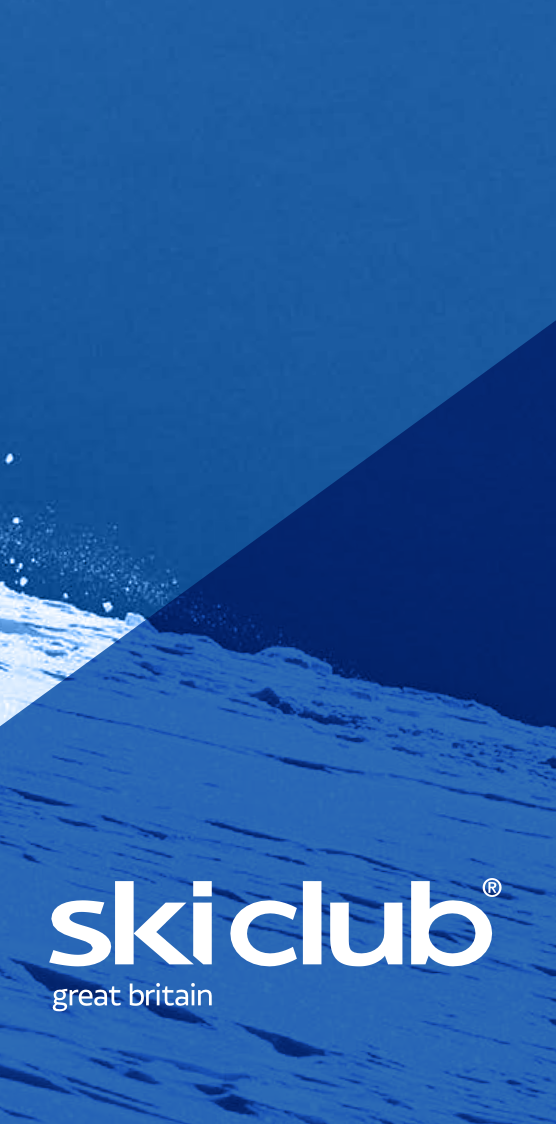 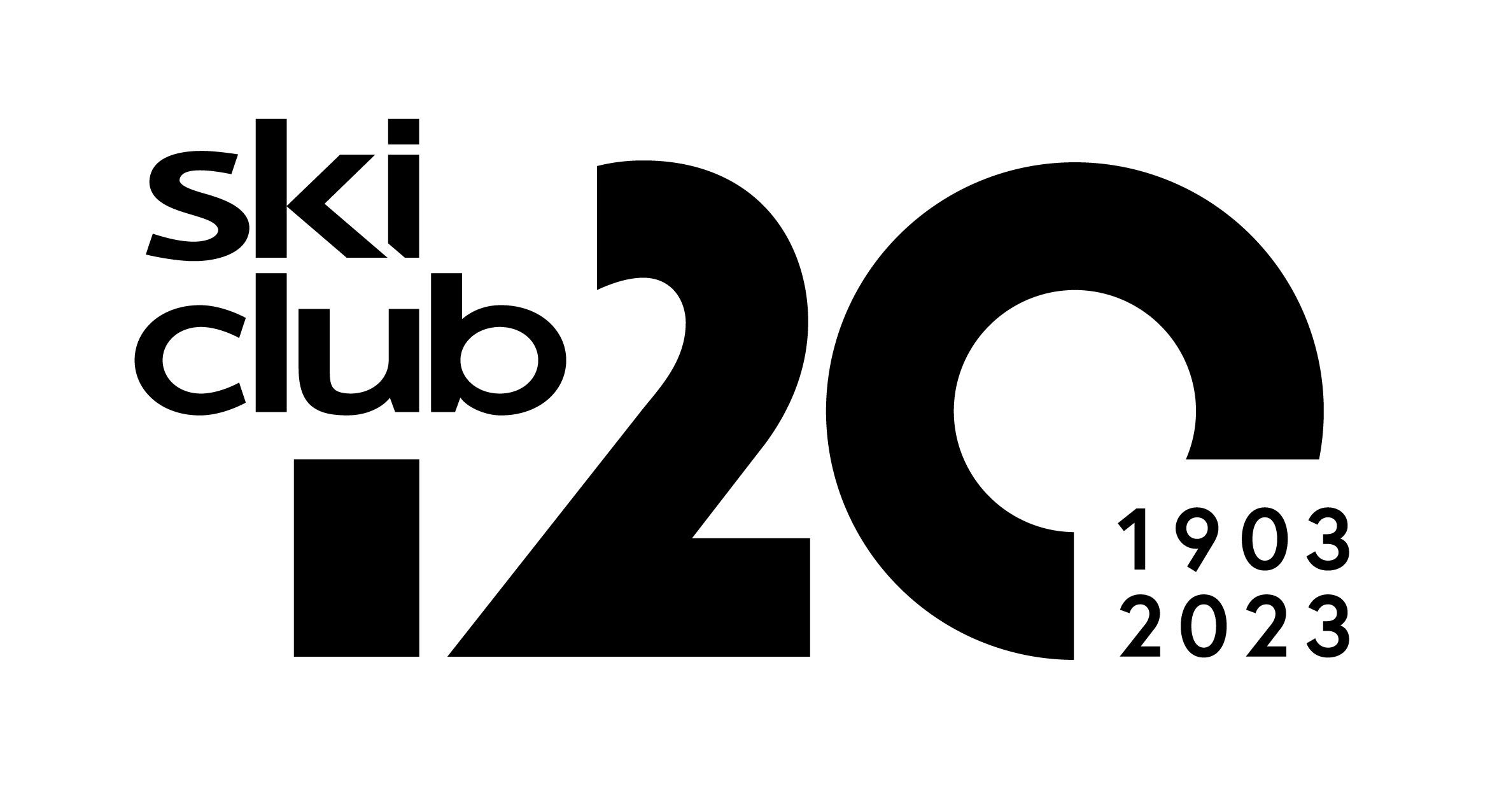 FINANCE REPORT 2022/23
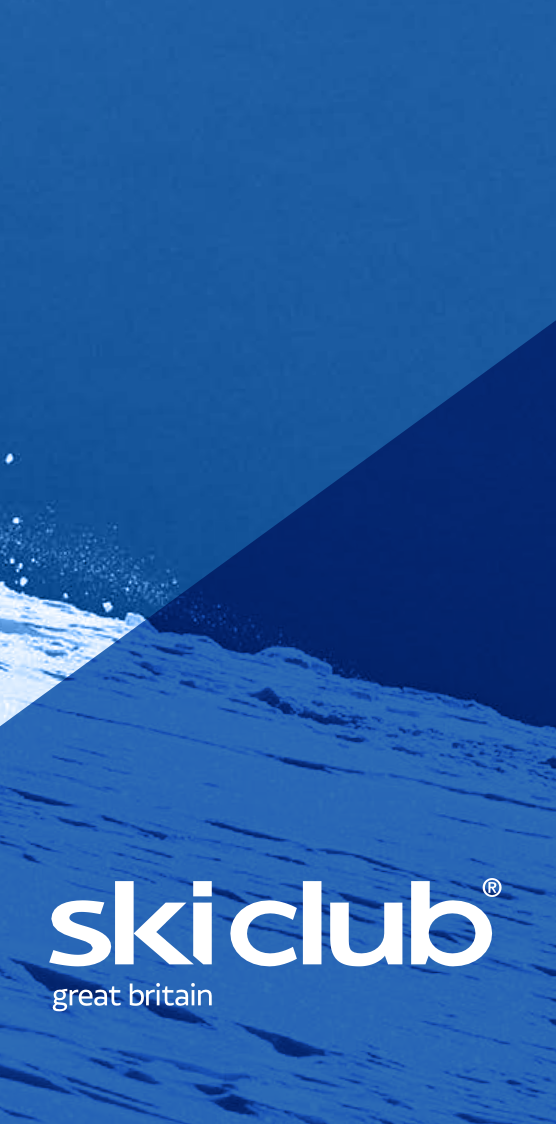 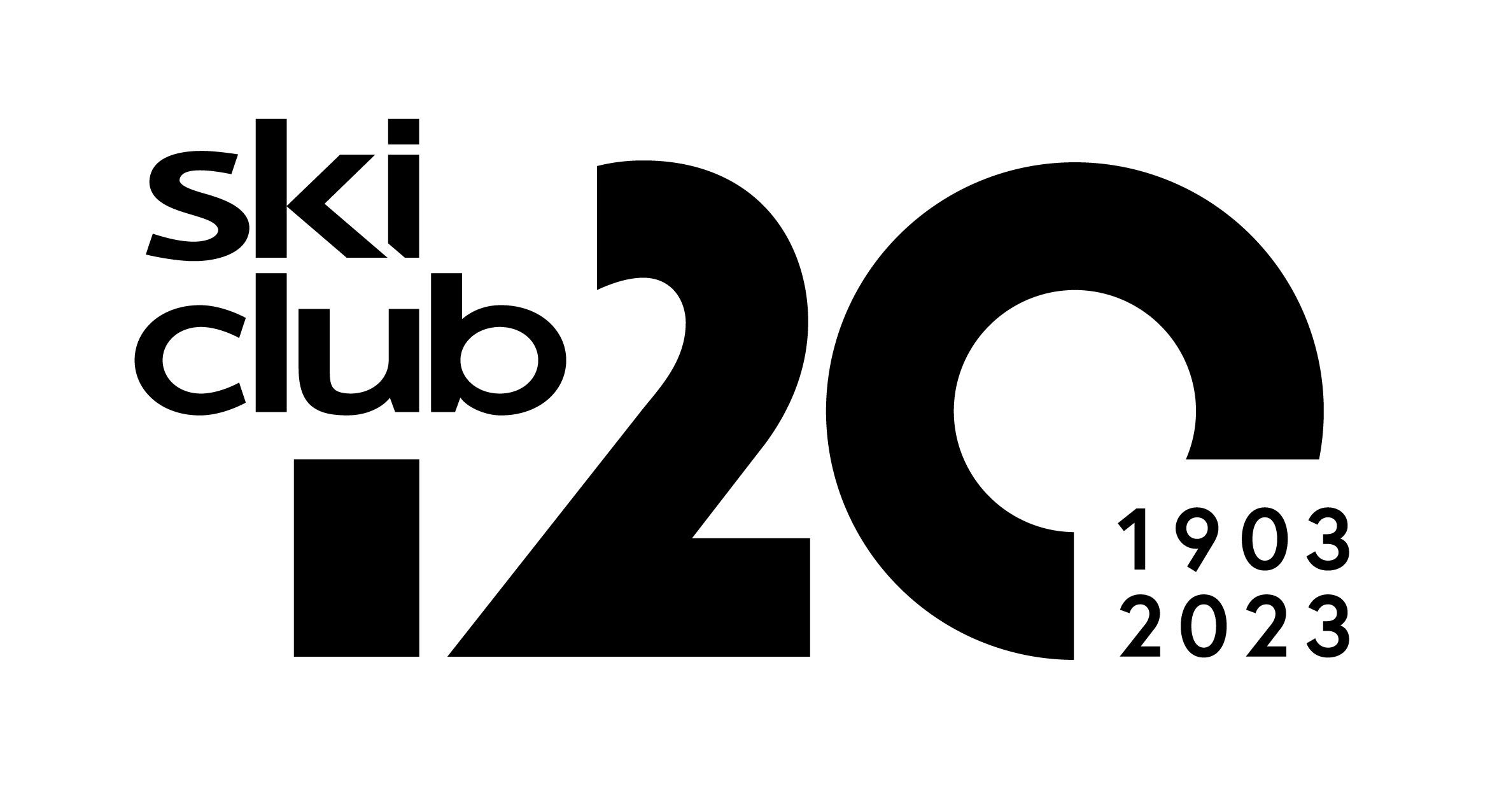 FINANCE REPORT 2022/23
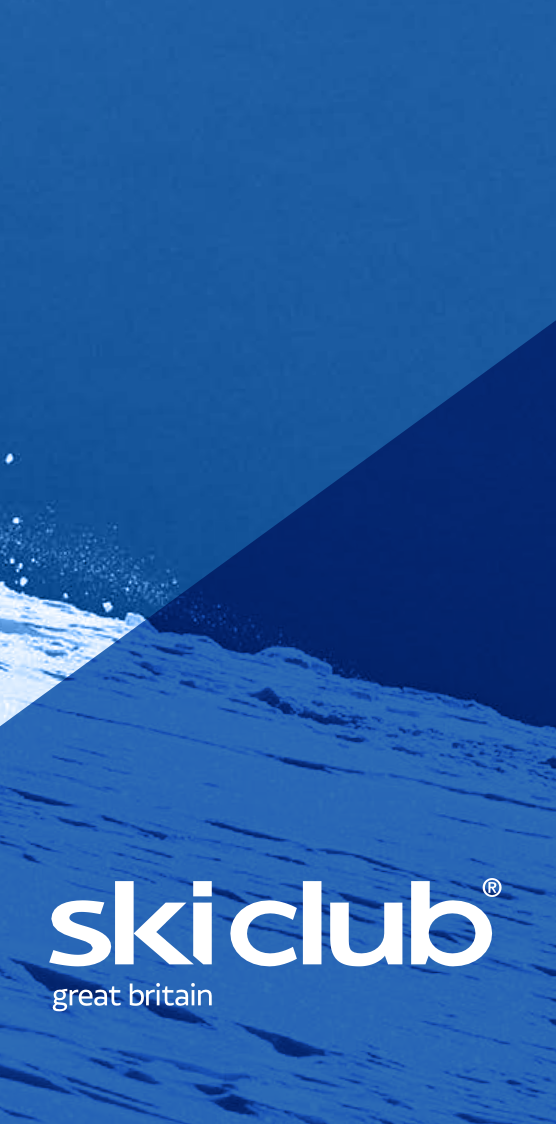 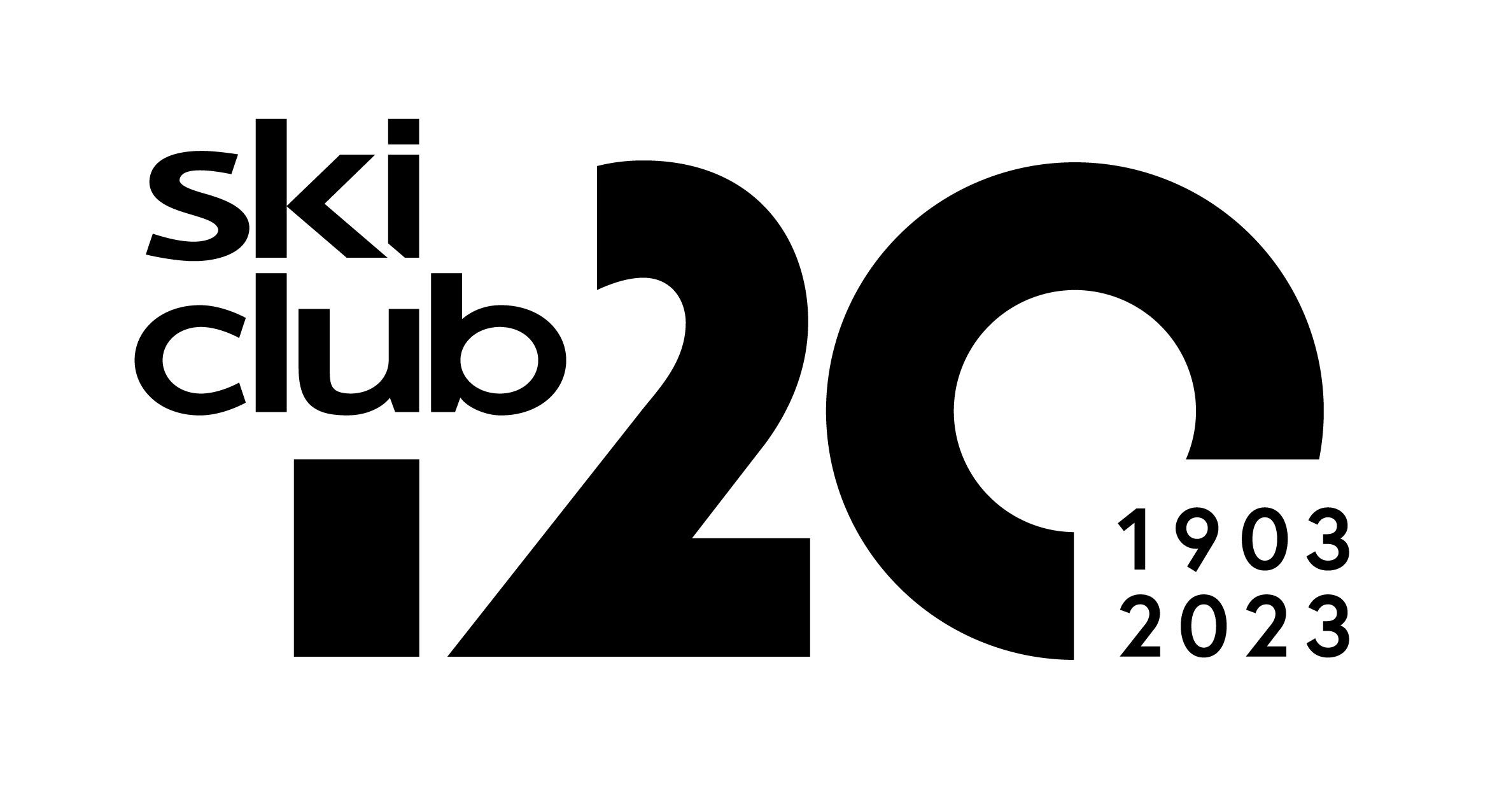 QUESTIONS
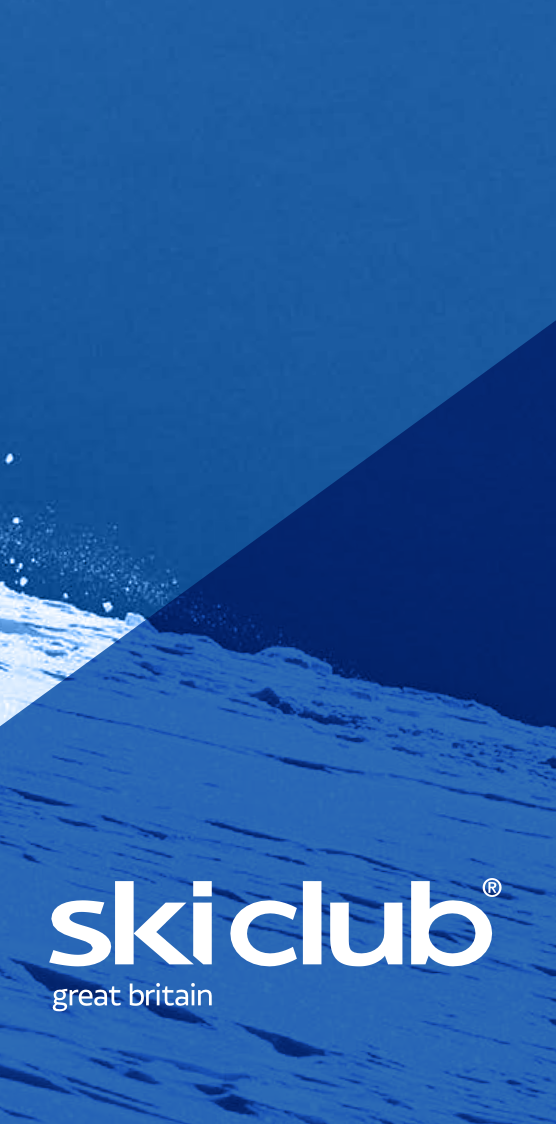 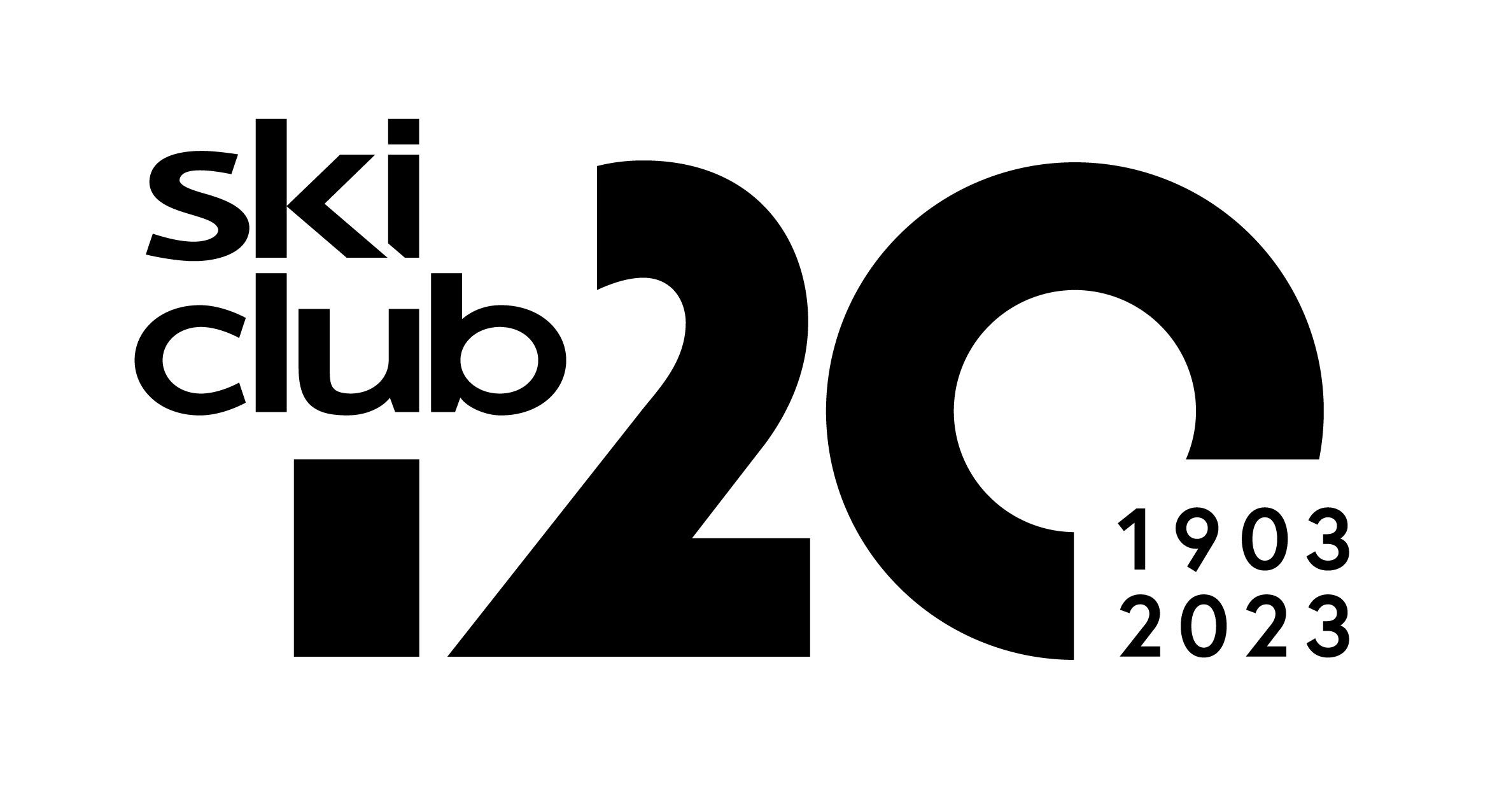 AGENDA
Welcome and introductions

To approve the minutes of the 115th AGM, held on 24 November 2022 
The Chairman’s Report 
The General Manager’s Report 
Finance Report and Audited Accounts for the year ended 30 April 2023 
To reappoint Alliotts as auditors

To re-elect the President 
To re-elect the Chairman 
To re-elect the Treasurer 
To elect four Members of Council
Club and winter season discussion
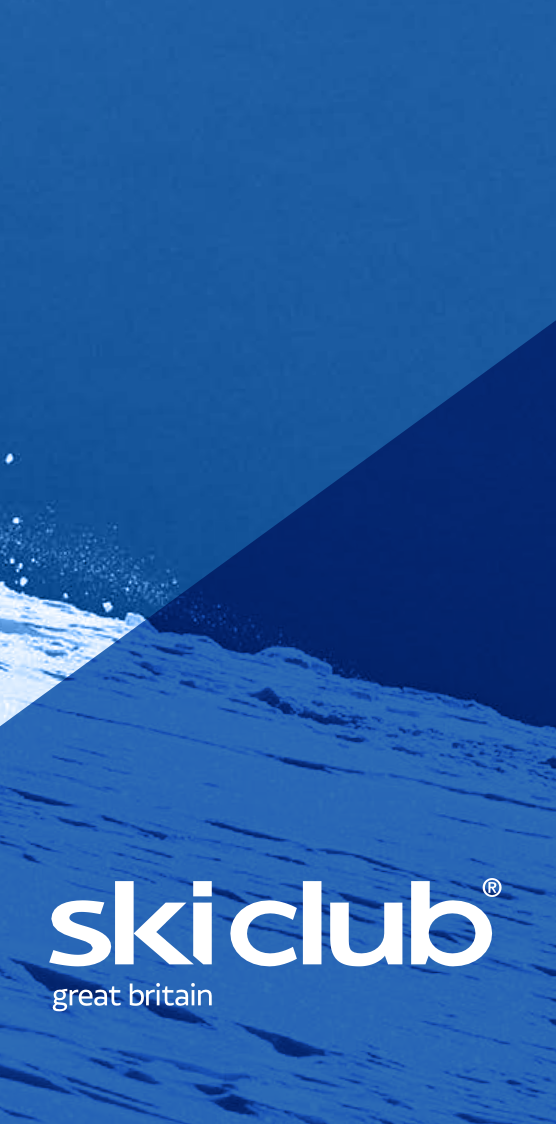 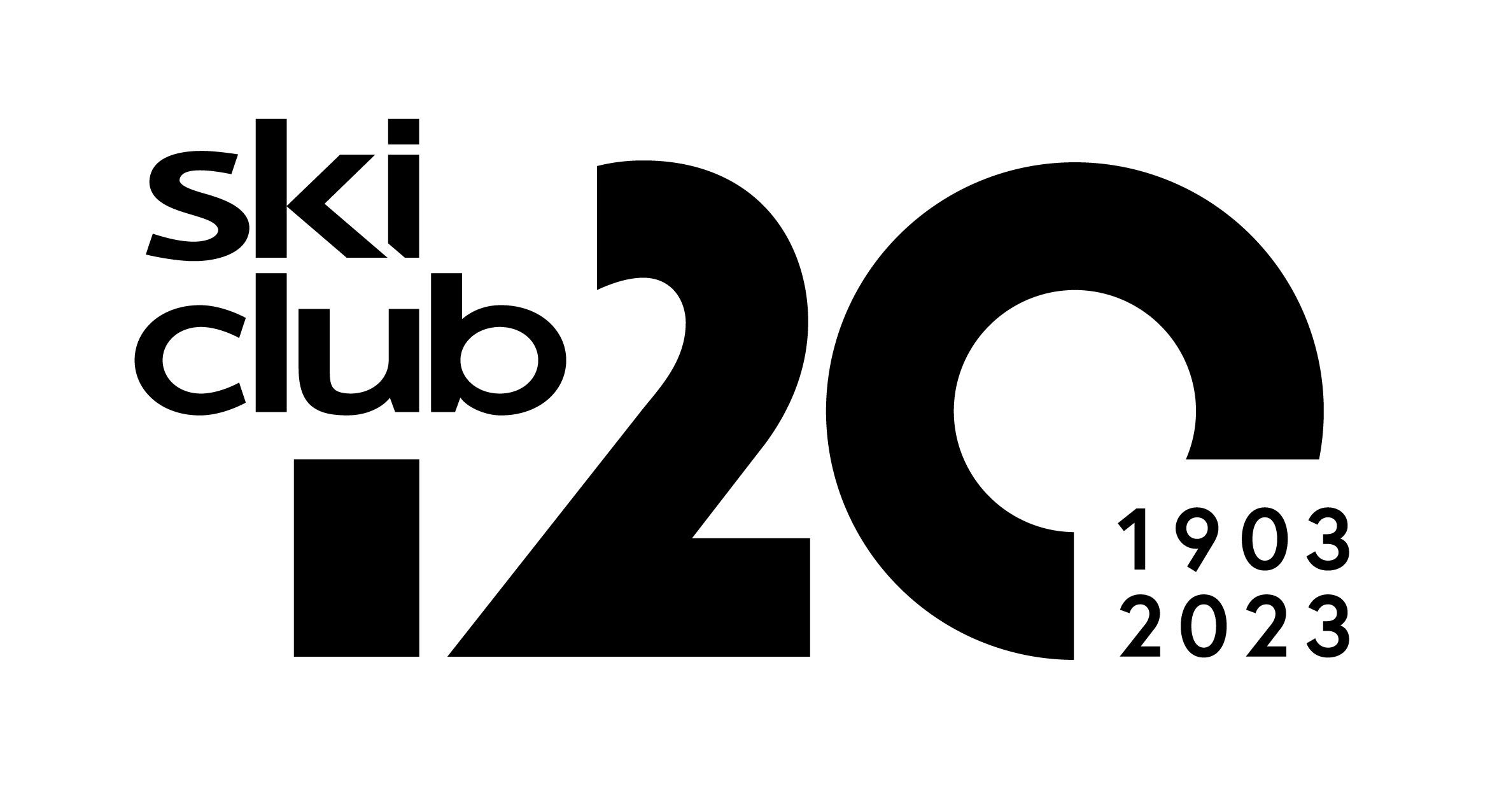 AGENDA
Welcome and introductions

To approve the minutes of the 115th AGM, held on 24 November 2022 
The Chairman’s Report 
The General Manager’s Report 
Finance Report and Audited Accounts for the year ended 30 April 2023 
To reappoint Alliotts as auditors

To re-elect the President 
To re-elect the Chairman 
To re-elect the Treasurer 
To elect four Members of Council
Club and winter season discussion
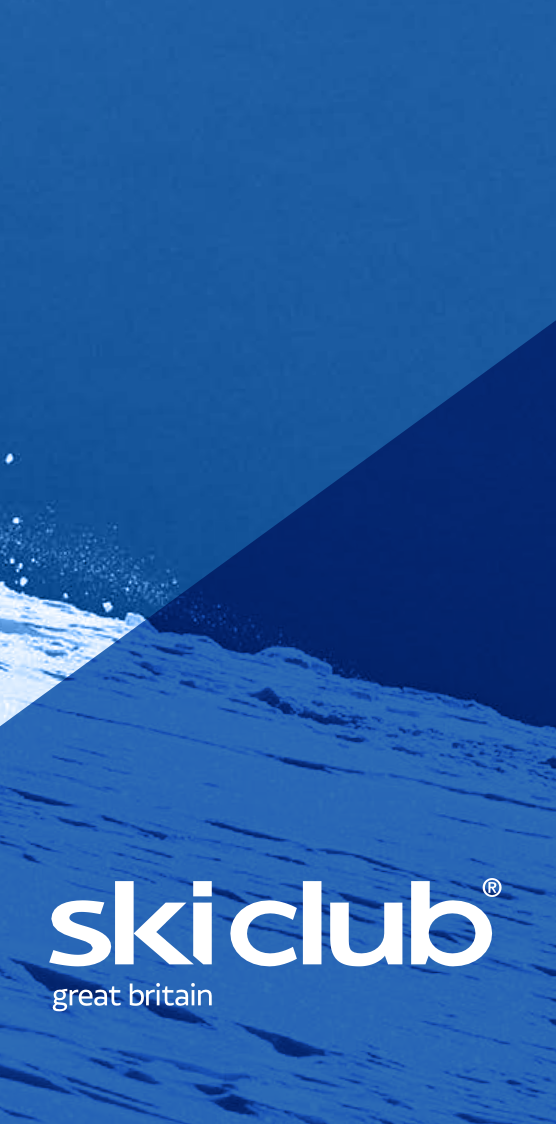 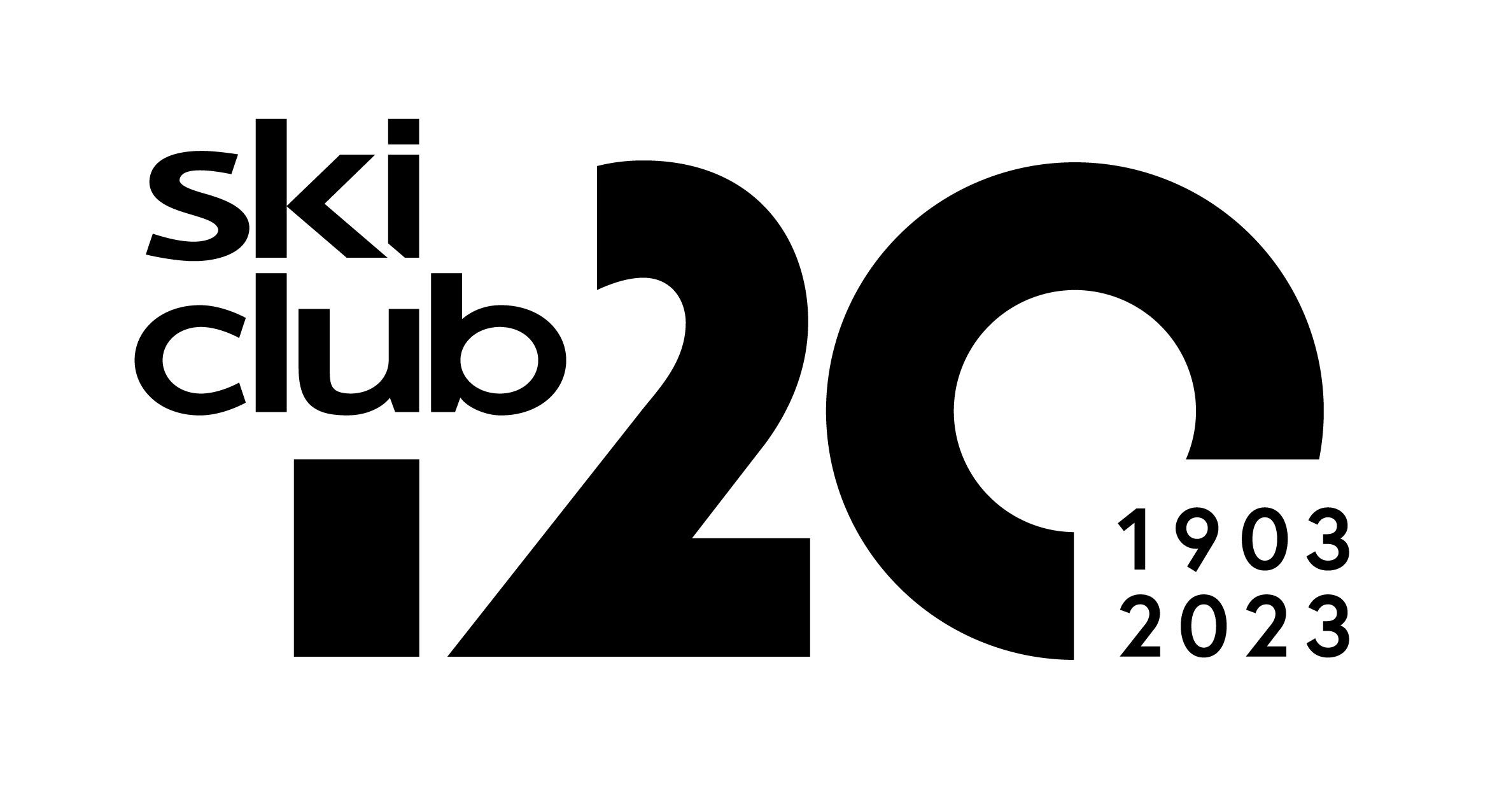 AGENDA
Welcome and introductions

To approve the minutes of the 115th AGM, held on 24 November 2022 
The Chairman’s Report 
The General Manager’s Report 
Finance Report and Audited Accounts for the year ended 30 April 2023 
To reappoint Alliotts as auditors

To re-elect the President 
To re-elect the Chairman 
To re-elect the Treasurer 
To elect four Members of Council
Club and winter season discussion
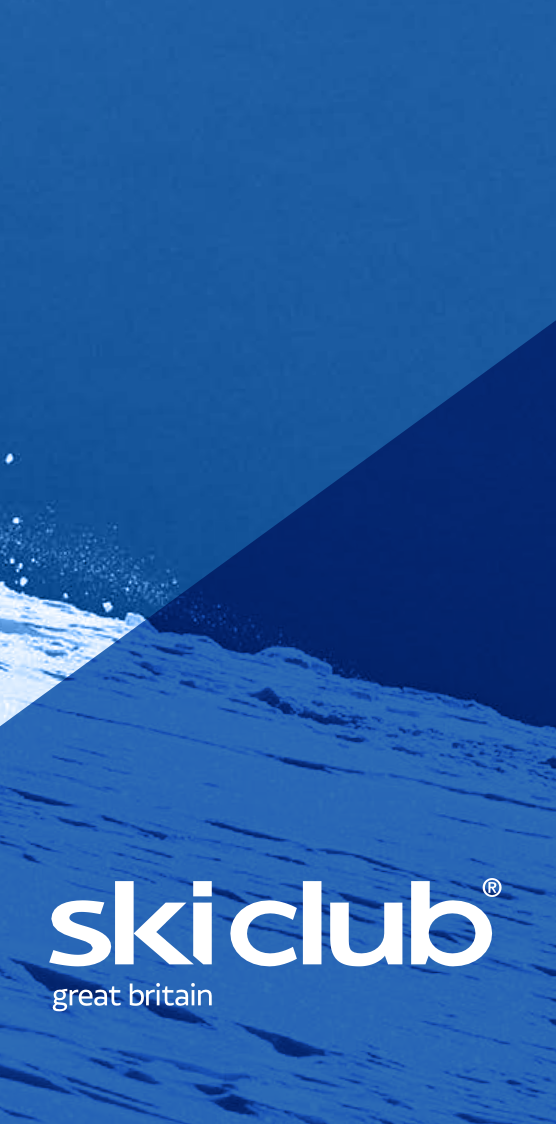 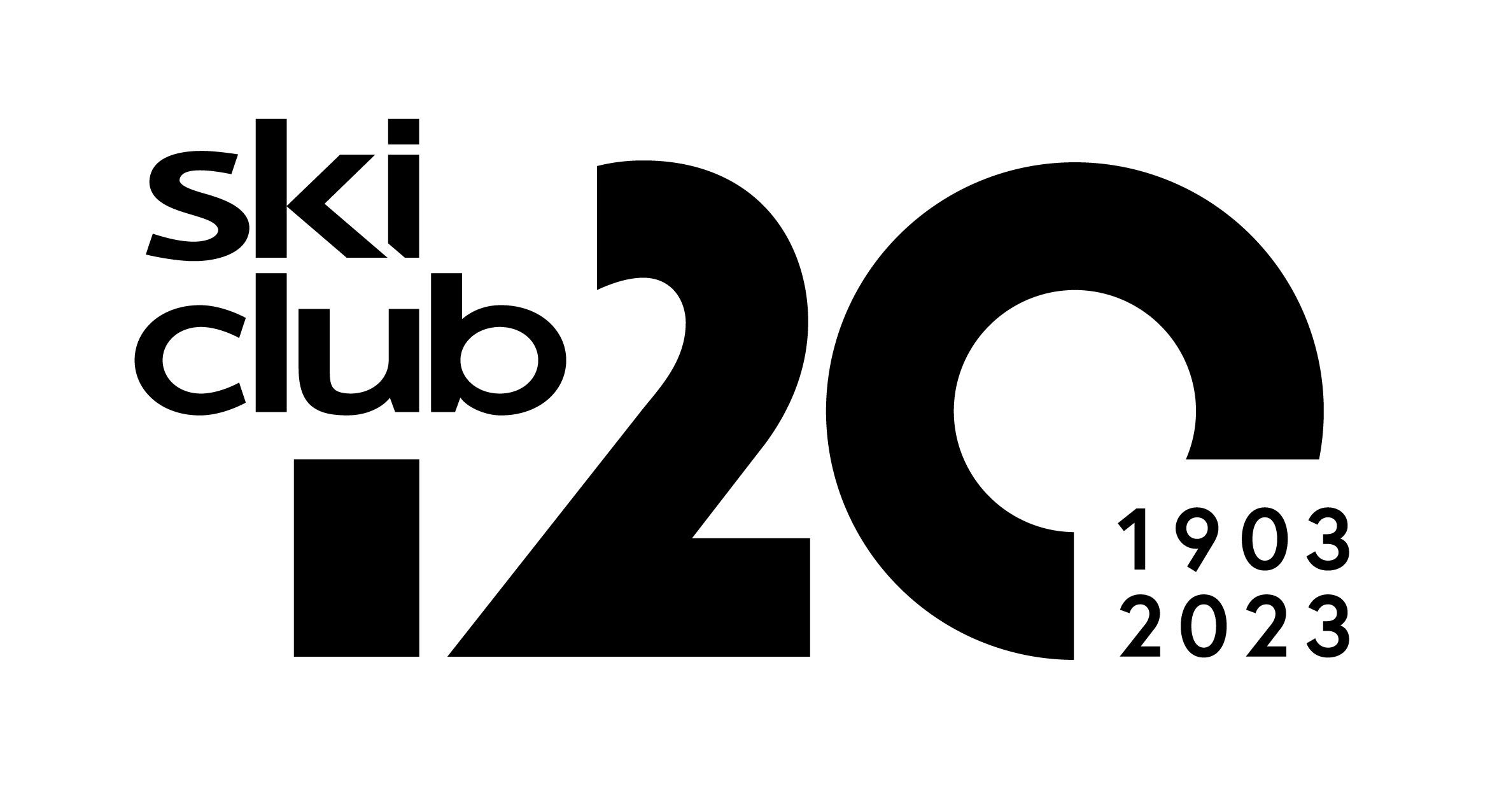 AGENDA
Welcome and introductions

To approve the minutes of the 115th AGM, held on 24 November 2022 
The Chairman’s Report 
The General Manager’s Report 
Finance Report and Audited Accounts for the year ended 30 April 2023 
To reappoint Alliotts as auditors

To re-elect the President 
To re-elect the Chairman 
To re-elect the Treasurer 
To elect four Members of Council
Club and winter season discussion
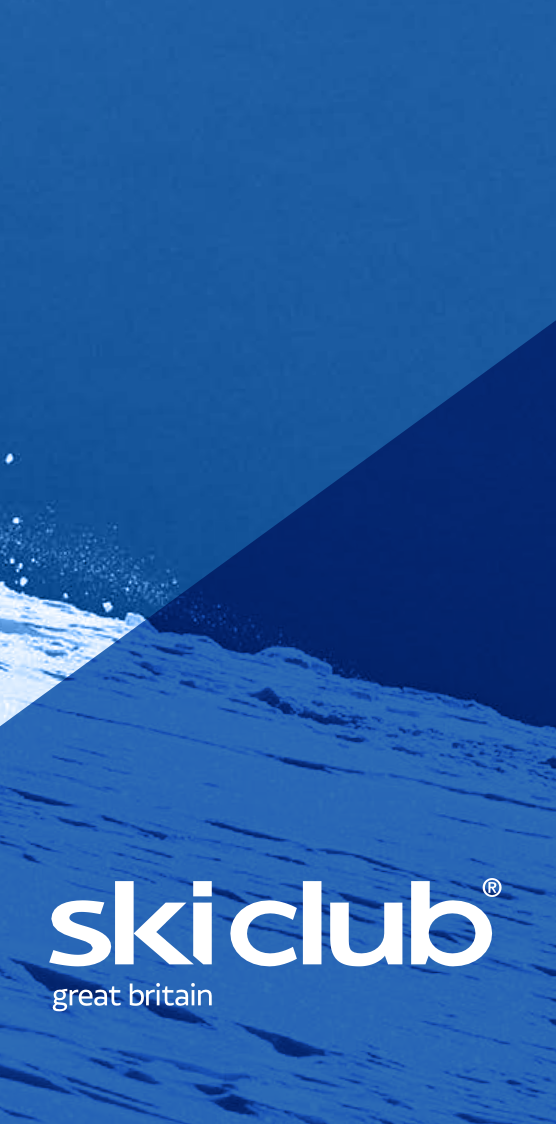 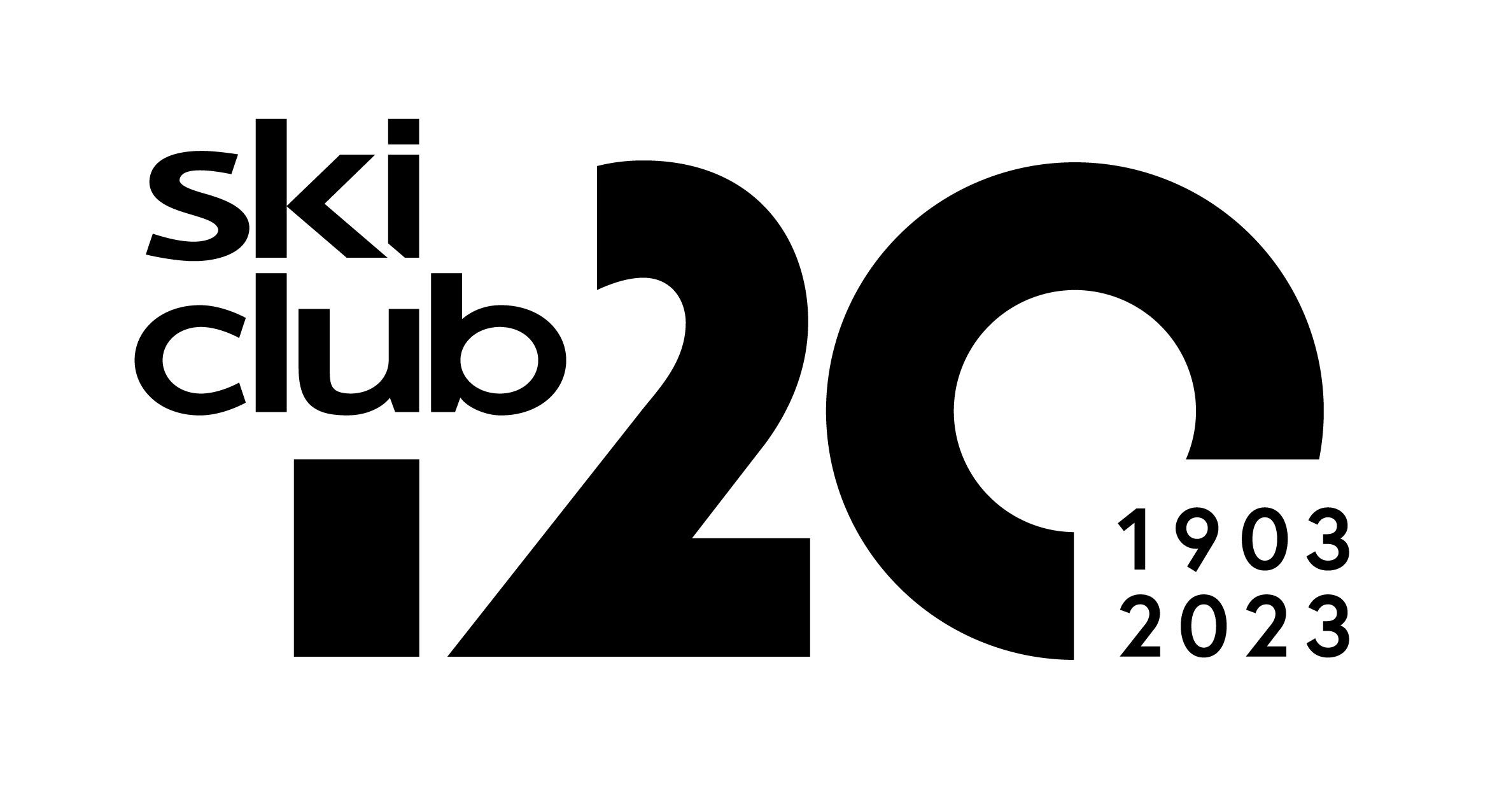 AGENDA
Welcome and introductions

To approve the minutes of the 115th AGM, held on 24 November 2022 
The Chairman’s Report 
The General Manager’s Report 
Finance Report and Audited Accounts for the year ended 30 April 2023 
To reappoint Alliotts as auditors

To re-elect the President 
To re-elect the Chairman 
To re-elect the Treasurer 
To elect four Members of Council
Club and winter season discussion
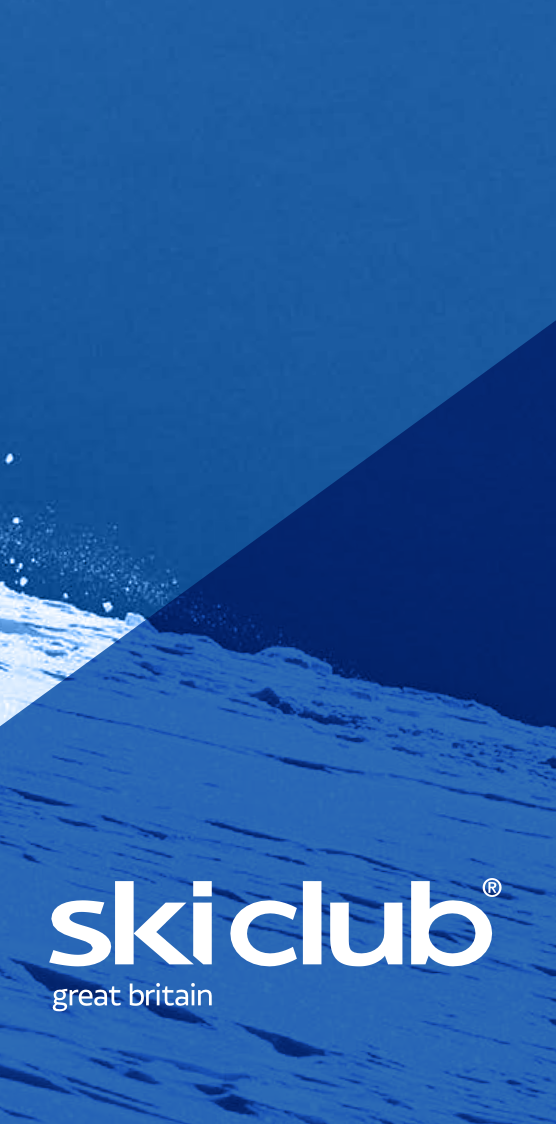 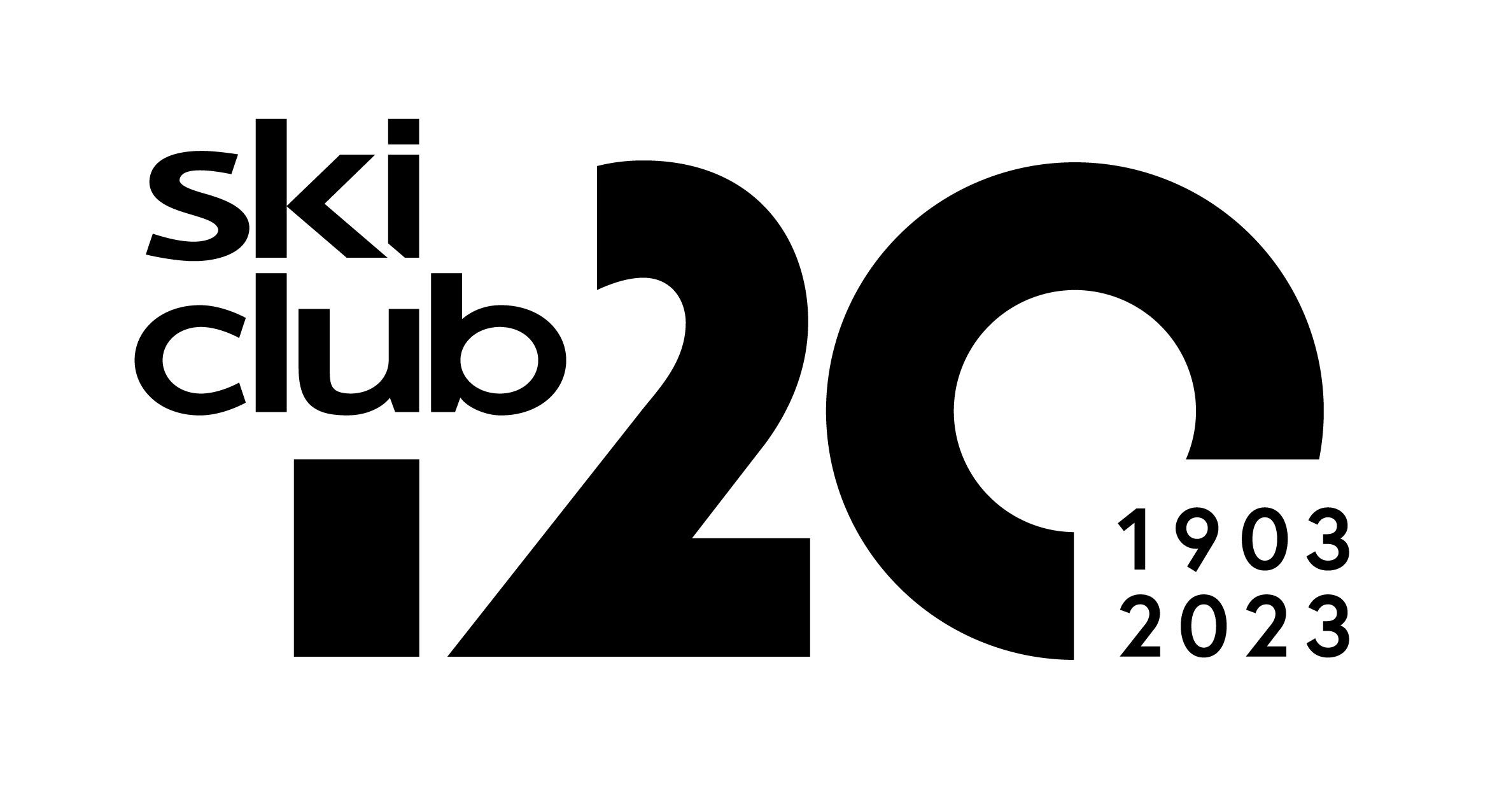 AGENDA
Welcome and introductions

To approve the minutes of the 115th AGM, held on 24 November 2022 
The Chairman’s Report 
The General Manager’s Report 
Finance Report and Audited Accounts for the year ended 30 April 2023 
To reappoint Alliotts as auditors

To re-elect the President 
To re-elect the Chairman 
To re-elect the Treasurer 
To elect four Members of Council
Club and winter season discussion
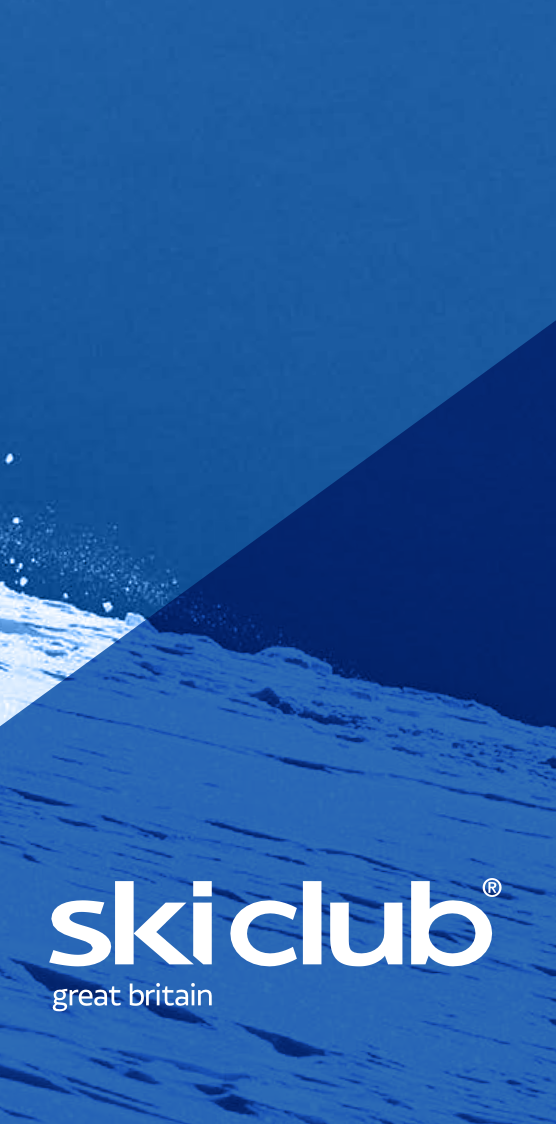 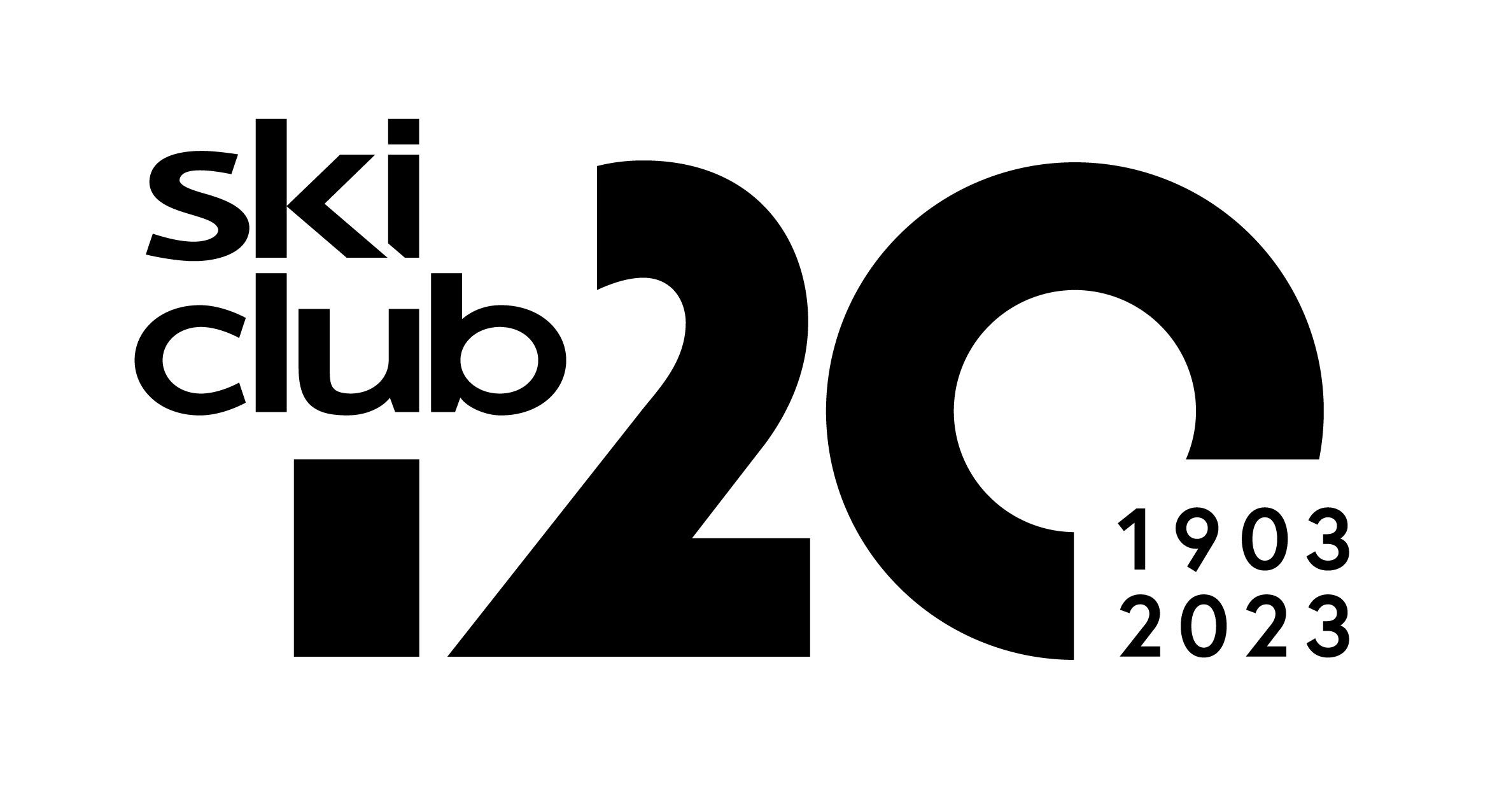 AGENDA
Welcome and introductions

To approve the minutes of the 115th AGM, held on 24 November 2022 
The Chairman’s Report 
The General Manager’s Report 
Finance Report and Audited Accounts for the year ended 30 April 2023 
To reappoint Alliotts as auditors

To re-elect the President 
To re-elect the Chairman 
To re-elect the Treasurer 
To elect four Members of Council
Club and winter season discussion
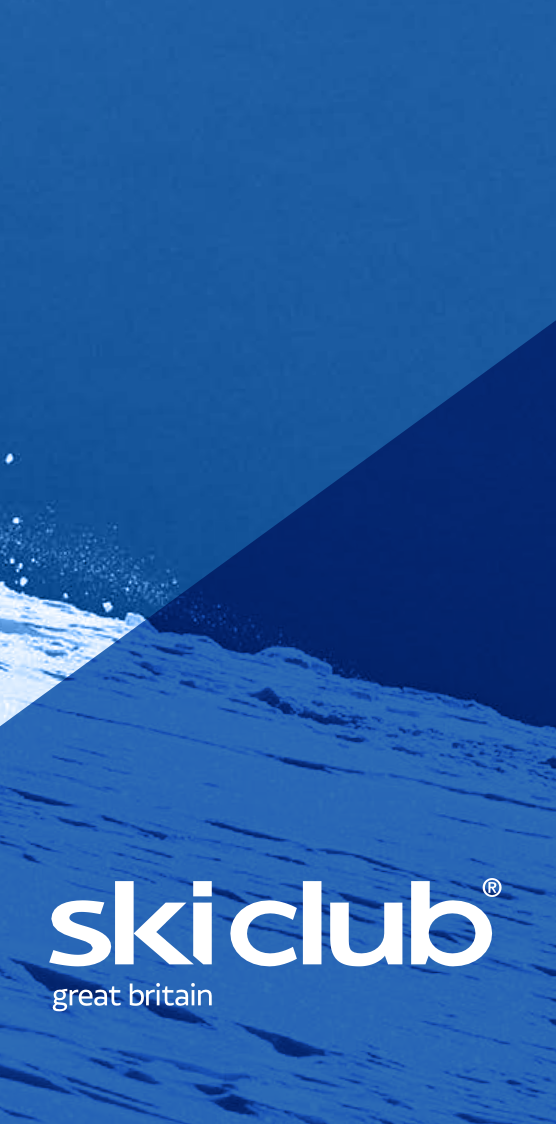 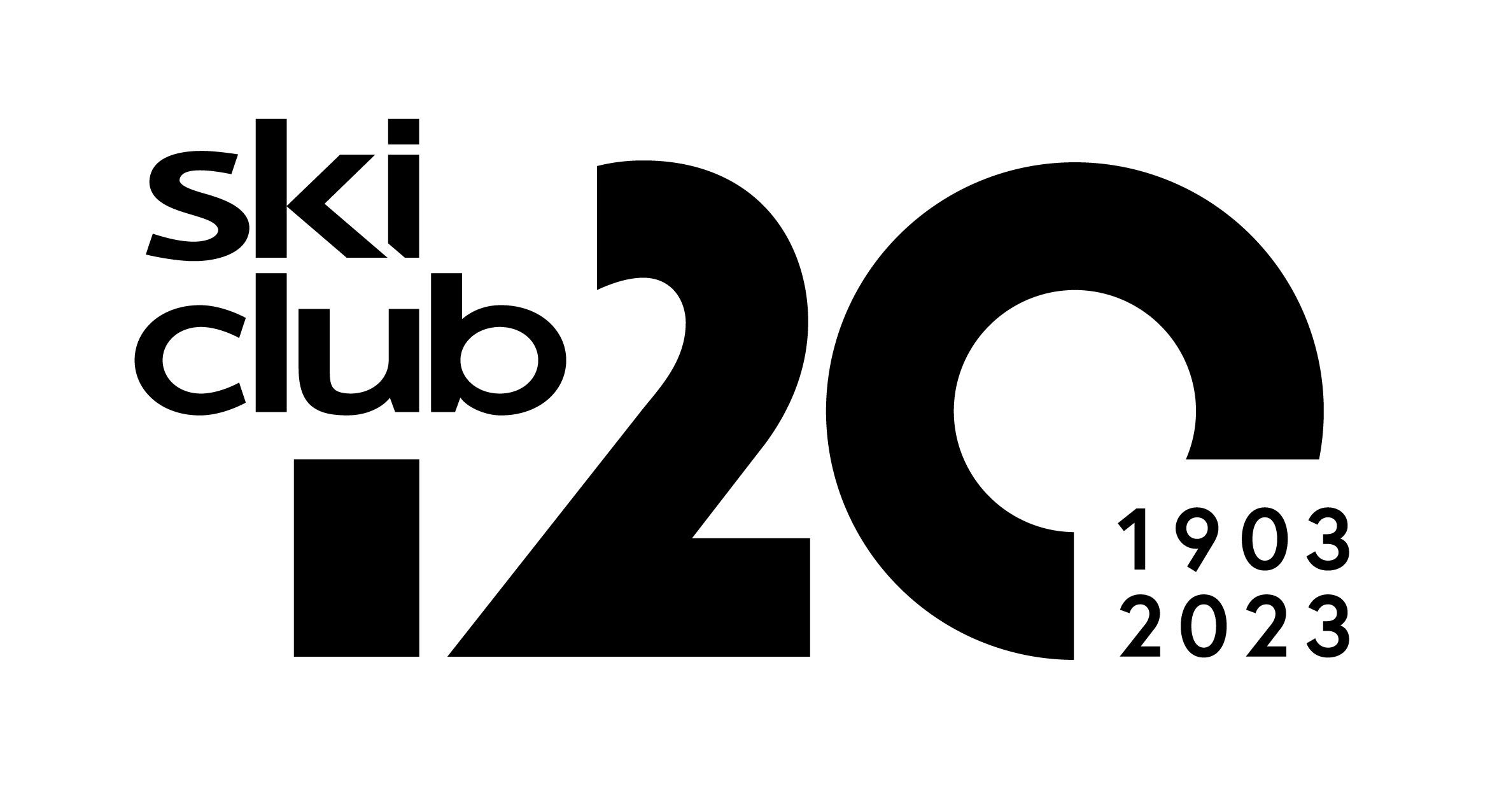 AGENDA
Welcome and introductions

To approve the minutes of the 115th AGM, held on 24 November 2022 
The Chairman’s Report 
The General Manager’s Report 
Finance Report and Audited Accounts for the year ended 30 April 2023 
To reappoint Alliotts as auditors

To re-elect the President 
To re-elect the Chairman 
To re-elect the Treasurer 
To elect four Members of Council
Club and winter season discussion
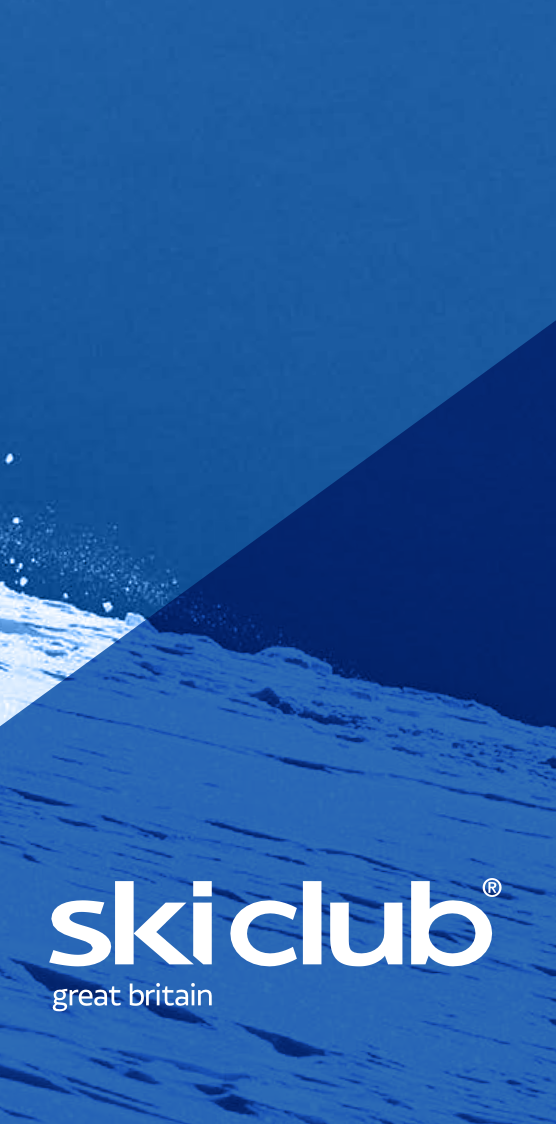 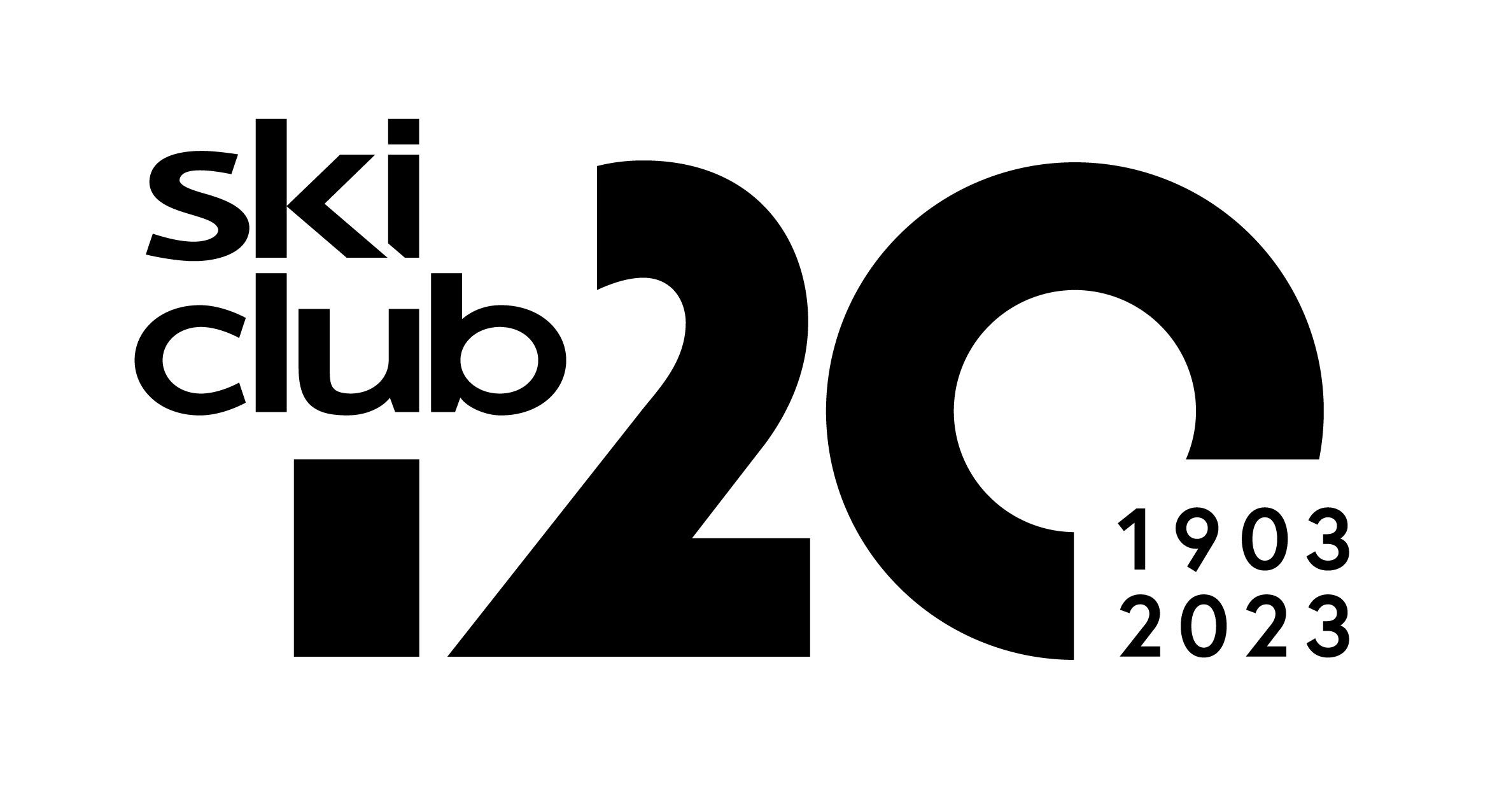 AGENDA
Welcome and introductions

To approve the minutes of the 115th AGM, held on 24 November 2022 
The Chairman’s Report 
The General Manager’s Report 
Finance Report and Audited Accounts for the year ended 30 April 2023 
To reappoint Alliotts as auditors

To re-elect the President 
To re-elect the Chairman 
To re-elect the Treasurer 
To elect four Members of Council
Club and winter season discussion
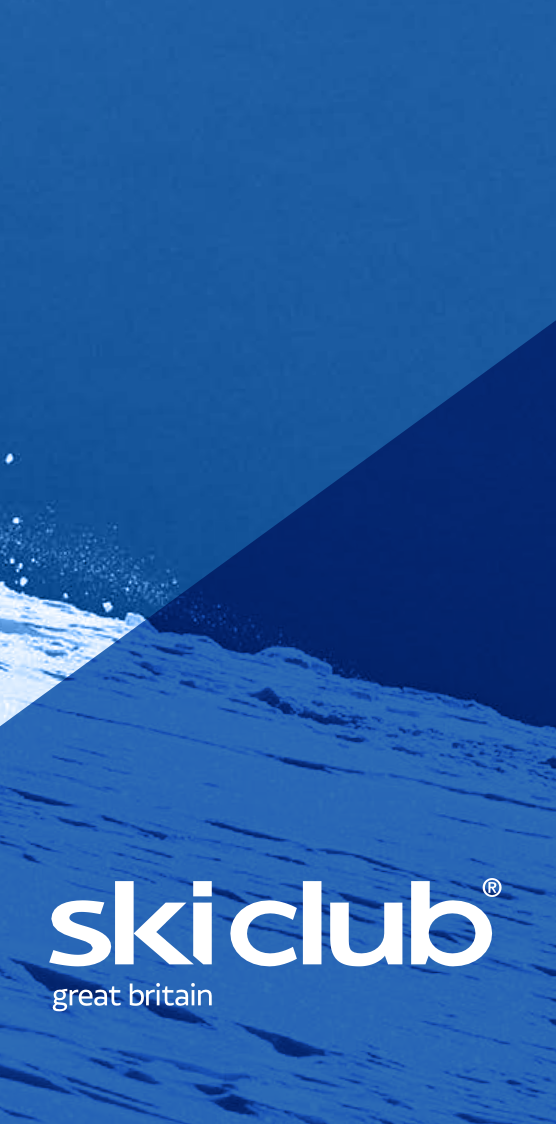 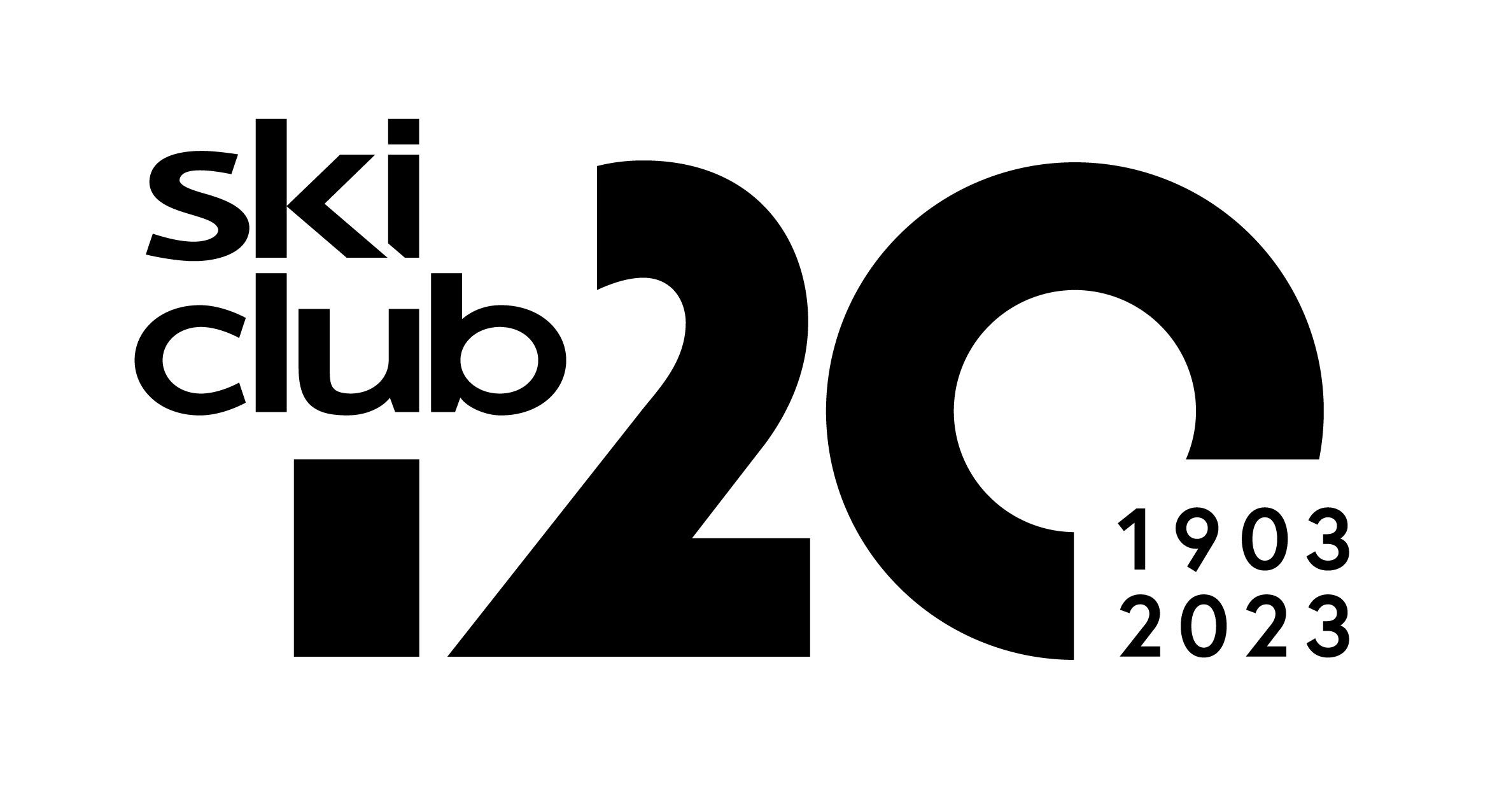 QUESTIONS & DISCUSSION